スマートフォン
iPhone基本編
オンライン会議アプリを
使ってみよう
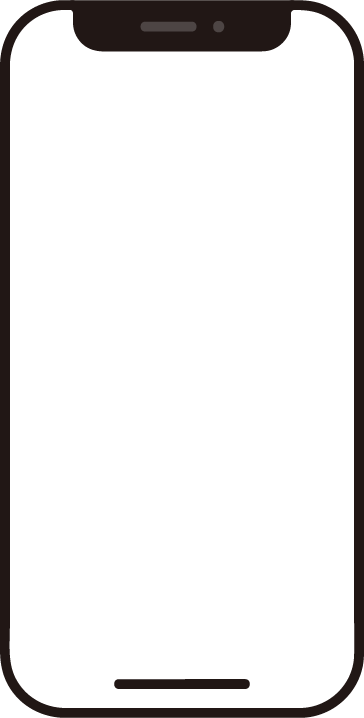 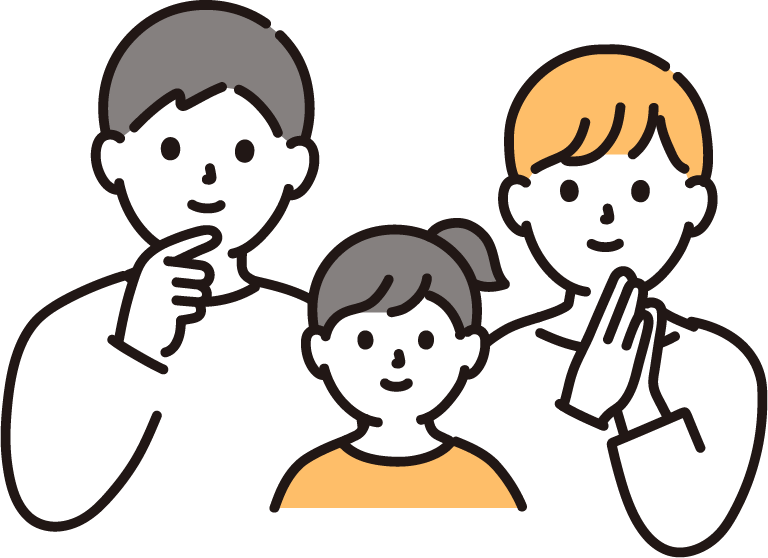 令和7年4月
１．オンライン会議システムを知りましょう
２．Zoomを使ってみましょう
３．Microsoft Teamsを使ってみましょう
オンライン会議システムとは………………………………Ｐ2
オンライン会議システムのメリット………………………Ｐ3
オンライン会議システムの利用方法………………………Ｐ4
本教材のテキストについて…………………………………Ｐ6
１-A
１-B
１-C
１-D
2-A
2-B
2-C
2-D
3-A
3-B
3-C
3-D
Zoomアプリのインストール……………………………Ｐ8
利用登録のしかた………………………………………Ｐ11
招待された会議への参加のしかた………………………Ｐ17
会議の開催のしかた………………………………………Ｐ22
Microsoft Teamsアプリのインストール……………Ｐ29
利用登録のしかた…………………………………………Ｐ32
招待された会議への参加のしかた………………………Ｐ42
会議の開催のしかた………………………………………Ｐ44
５．Google Meetを使ってみましょう
４．Webexを使ってみましょう
5-A
5-B
5-C
5-D
Google Meetアプリのインストール……………………Ｐ71
利用登録のしかた…………………………………………Ｐ74
招待された会議への参加のしかた………………………Ｐ86
会議の開催のしかた………………………………………Ｐ90
4-A
4-B
4-C
4-D
Webexアプリのインストール……………………………Ｐ48
利用登録のしかた……………………………………Ｐ51
招待された会議への参加のしかた………………………Ｐ56
会議の開催のしかた…………………………………Ｐ61
1
オンライン会議
システムを知りましょう
1
1-A
オンライン会議システムとは
インターネットに接続したパソコンやスマートフォン等を介し、遠隔地にいる相手と対面での会議が可能になるシステムです。
例えば、ビジネスでの会議だけでなく、自治会の打ち合わせ等にも活用できます。また、離れたところにいる家族や友人等と気軽に日常の会話を楽しむこともできます。
電話とは異なり、同時に複数名と顔を見ながら会議や会話を行うことが可能です。
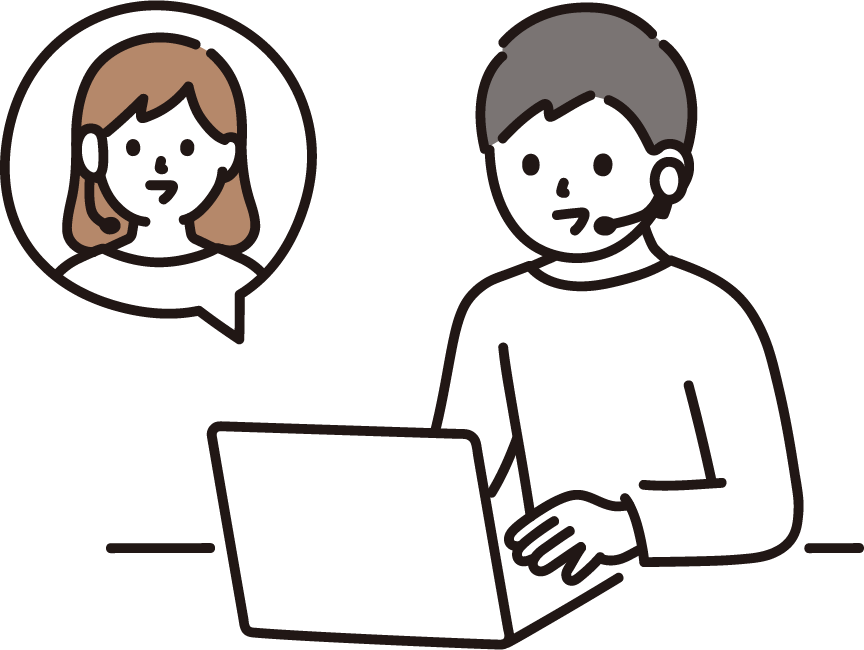 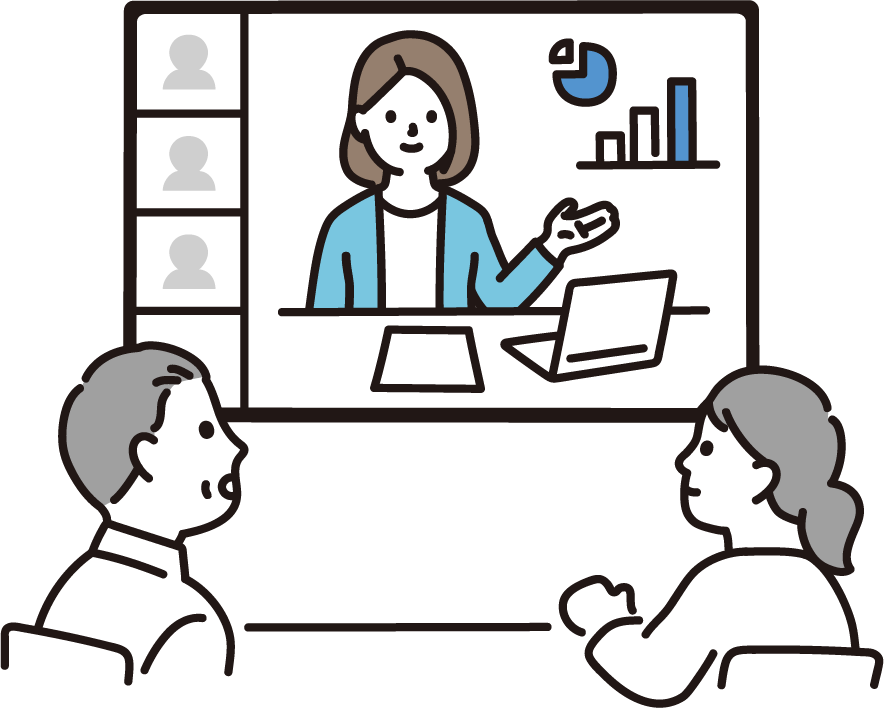 オンライン会議に参加する際に、思わぬプライバシー流出が起きることがあります。
画面に映っている背景や周囲の生活音などに注意して不要なプライバシー流出をしないよう気を付けましょう。
心配な場合は、本講座の手順に従って、会議開始後すぐにカメラをオフ、マイクをオフにすると安心です。
2
1-B
オンライン会議システムのメリット
メリット③
メリット①
メリット②
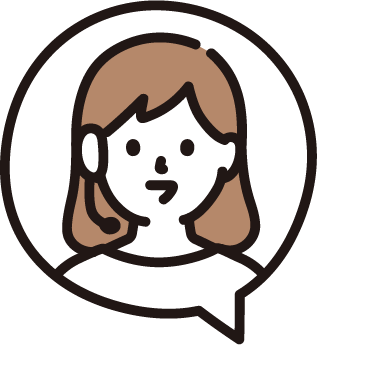 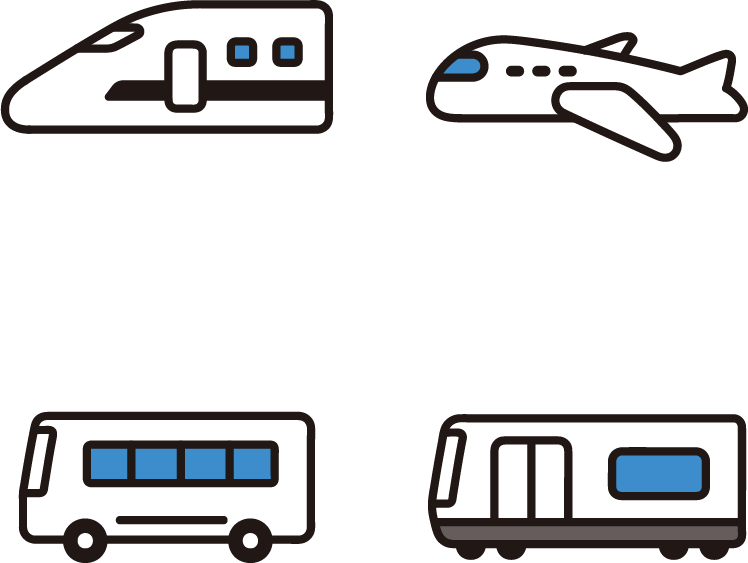 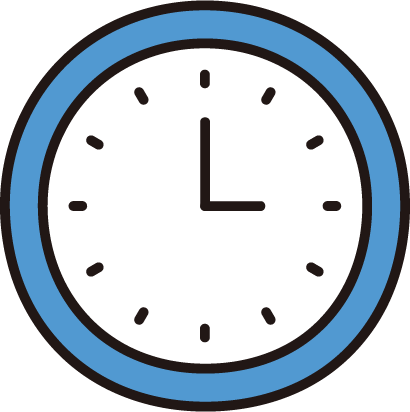 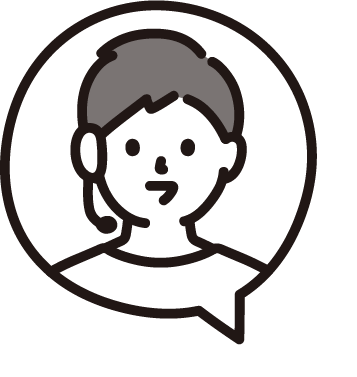 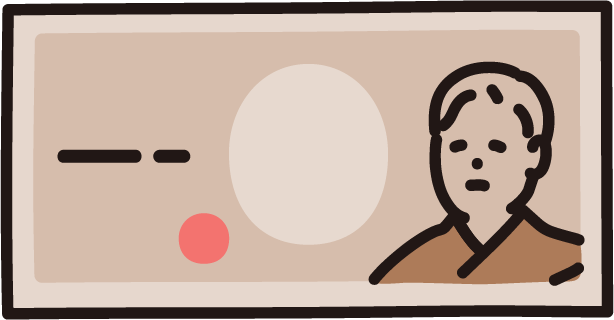 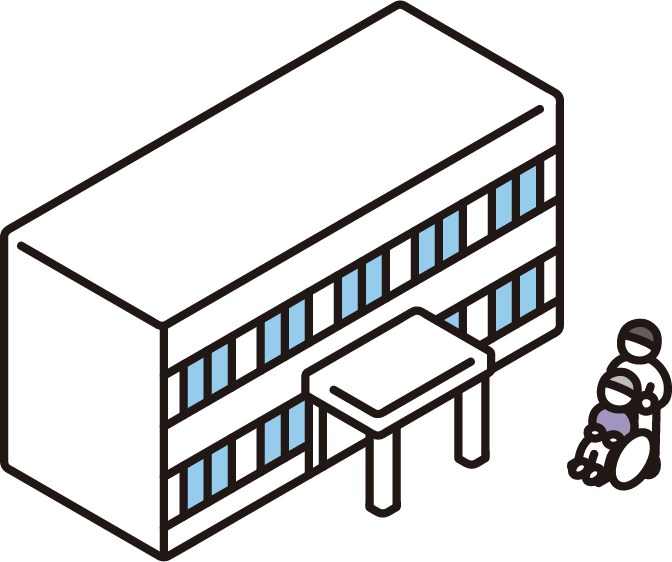 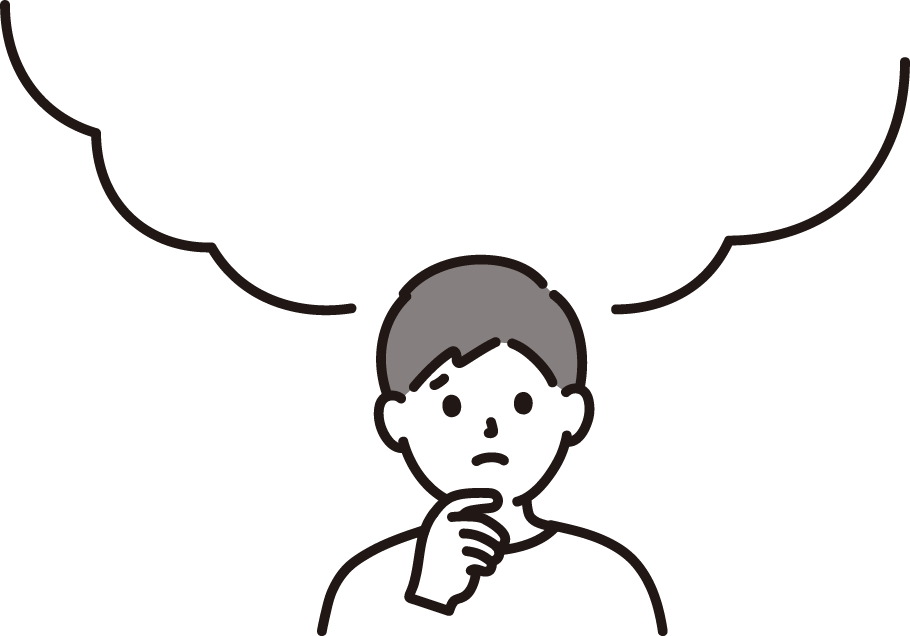 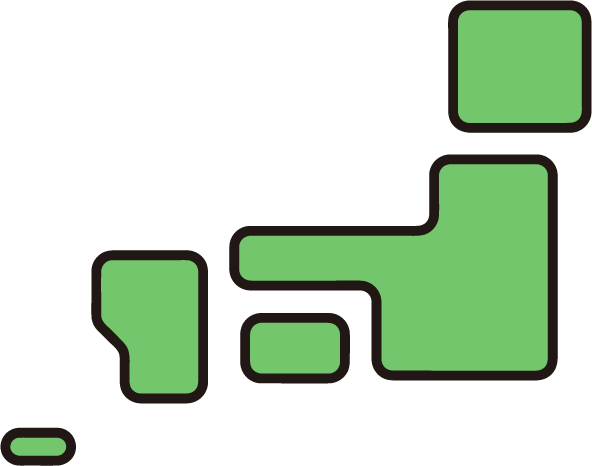 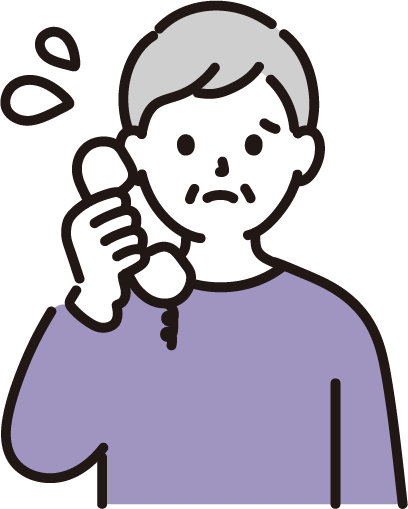 遠方の相手でも
対面での会話が可能
会場の手配など
準備の負担が軽減
移動時間や交通費などの負担軽減
遠隔にいる家族や親戚、知人等とも、移動を伴うことなく、画面を通して会話を楽しむことができます。
会議や会合に出向く際の身体的負荷が軽減されます。また、お出かけの際の天気にも影響されません。
会場の設営などの事前準備を行わずに、気軽に集まることができます。
3
1-C
オンライン会議システムの利用方法
本講座では4つのオンライン会議システムをご紹介します
Zoom
（ズーム）
Webex
（ウェベックス/ウェブエックス）
Microsoft Teams
（マイクロソフト　チームズ）
Google Meet
（グーグルミート）
4
1-C
オンライン会議システムの利用方法
各アプリについて、以下の順番で操作のご説明をします
アプリの利用準備
各アプリのインストール
利用登録
オンライン会議の実施
❶ 招待された会議への参加(他人が会議を開く場合)
❷ 自ら会議を開催（自分で会議を開く場合）
※ 本講座では、代表的なオンライン会議システムである「Zoom」「Microsoft Teams」「Webex Meetings」「Google Meet」を利用するためのアプリを取り上げ、それぞれの場合で、参加者として利用する方法、また自らが主催者となって、会議の場を設定する方法をご説明します。
  各アプリには、非常に多くの機能が備えられていますが、ここでは、無料で利用できる範囲、かつ、限られた機能についてのみご紹介します。
5
1-D
本教材のテキストについて
前述の通り、オンライン会議システムは会議だけでなく
交流目的などにもよく使われ、その呼び名も「会議」
だけでなく「ミーティング」となっている場合も
ありますが、今回の説明では全て「会議」という言葉を
使用します。
※本講座で扱うアプリは、使用されるスマートフォンの機種・ＯＳ、
あるいはスマートフォンの設定により、表示や操作手順が多少異なる
場合があります
また、各システムやアプリの機能・操作は、２０２4年8月に確認
したものです
今後、システムの仕様変更やアプリのアップデートなどにより
機能や操作の手順は変わる可能性があります
６
２
Zoomを
使ってみましょう
※バージョン6.1.11(45504)
7
2-A
Zoomアプリのインストール
Zoomアプリをインストールします
❶
App Store　　  をダブルタップします
❷
｢検索｣をダブルタップします
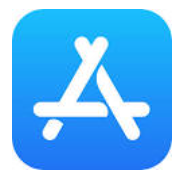 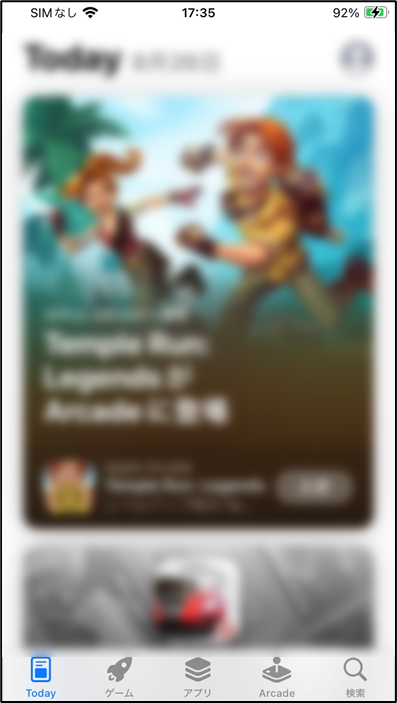 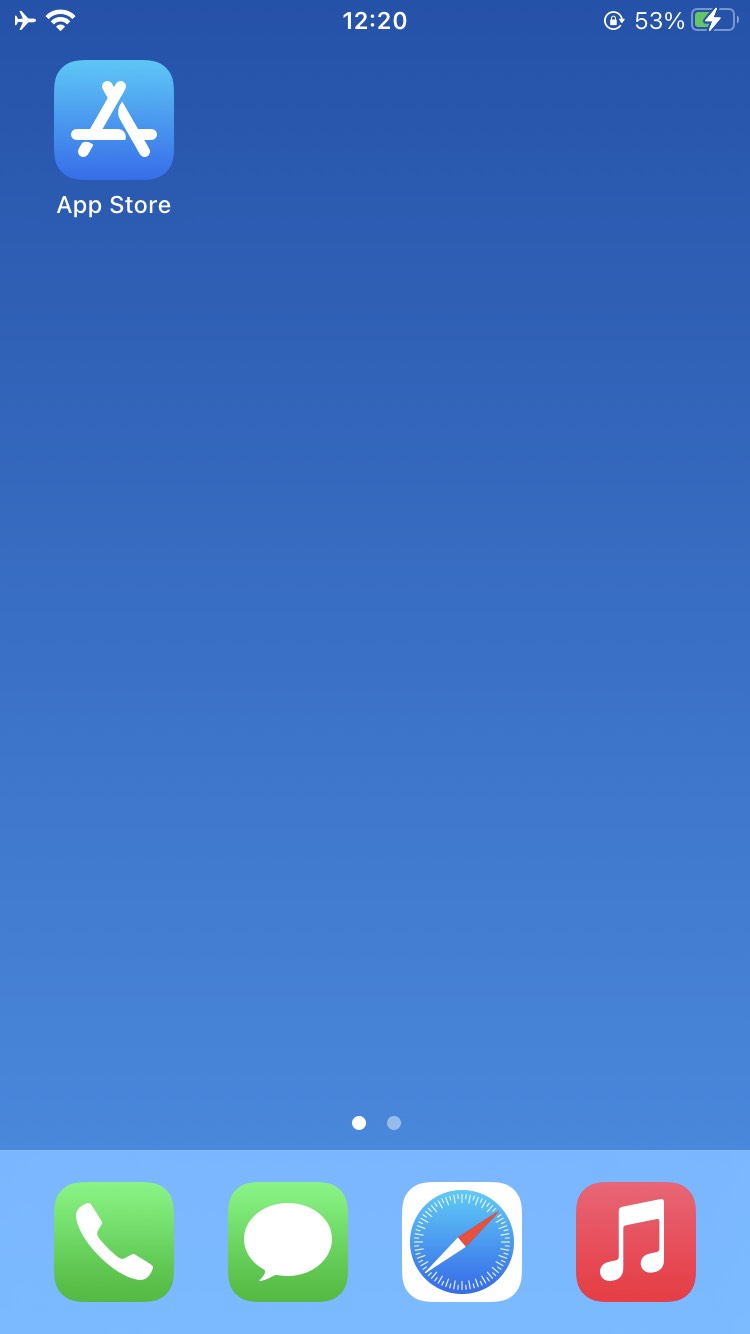 ８
2-A
Zoomアプリのインストール
Zoomアプリをインストールします
｢ズーム｣と入力し、「検索｣をダブルタップします
❸
｢ゲーム、App 、ストーリーなど｣をダブルタップします
❹
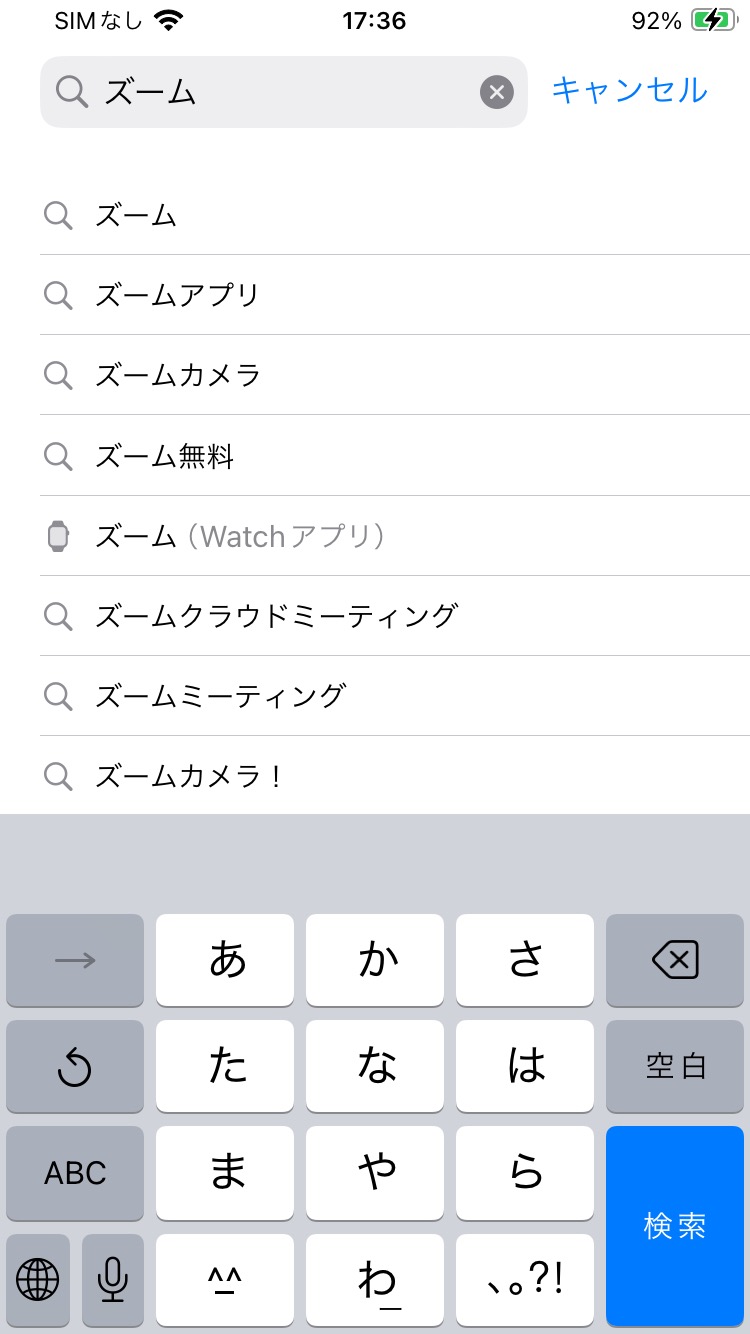 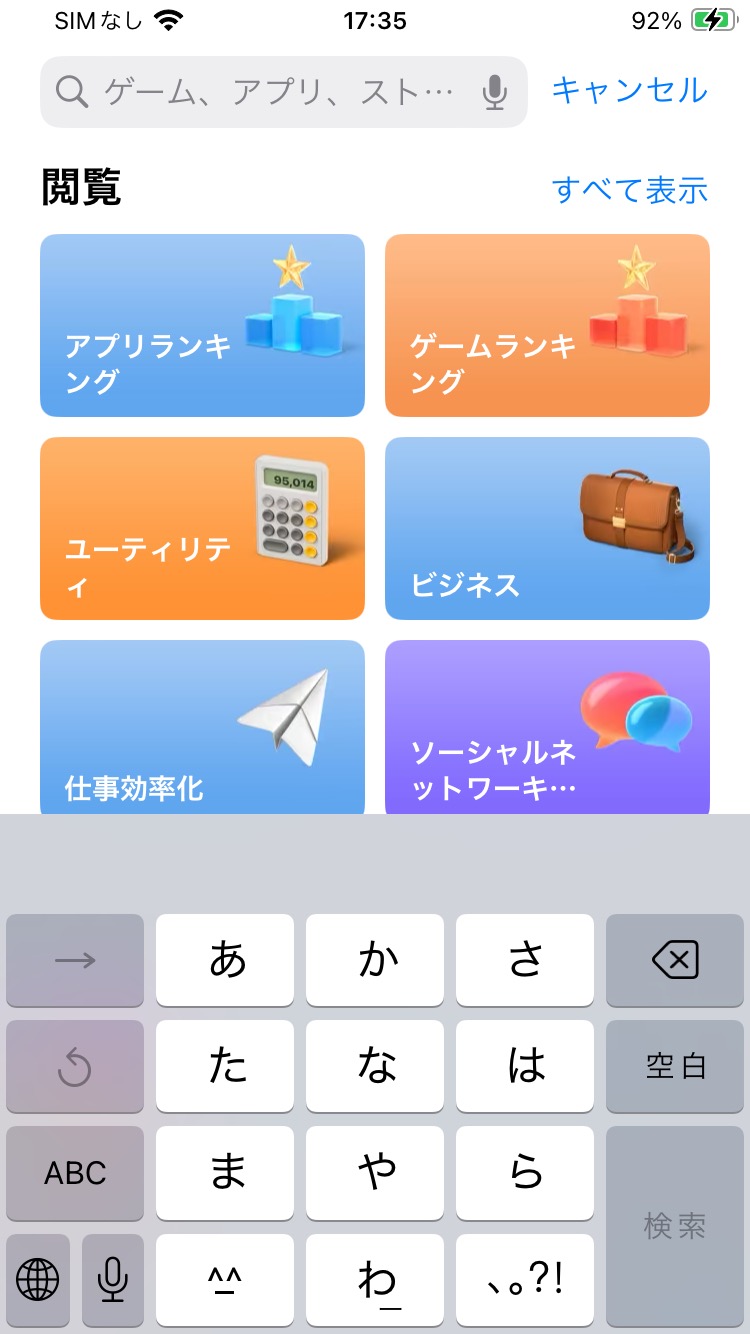 ９
2-A
Zoomアプリのインストール
Zoomアプリをインストールします
❺
｢入手｣をダブルタップします
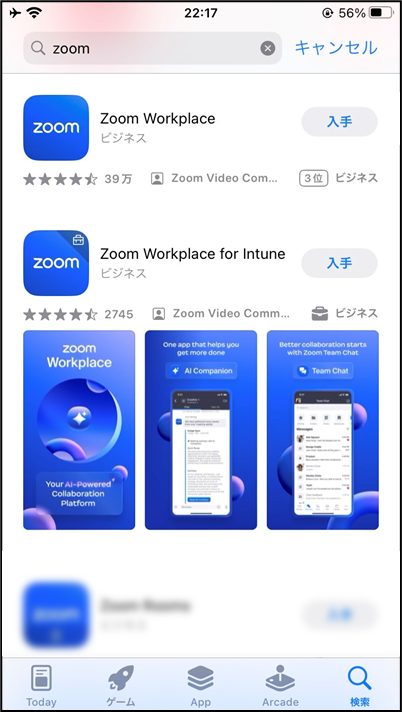 10
2-B
利用登録のしかた
利用登録（サインアップ）の方法
※ 主催者になる場合に必要です
❶
Zoom　　　をダブルタップします
❷
｢サインアップ｣をダブルタップします
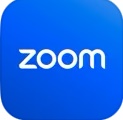 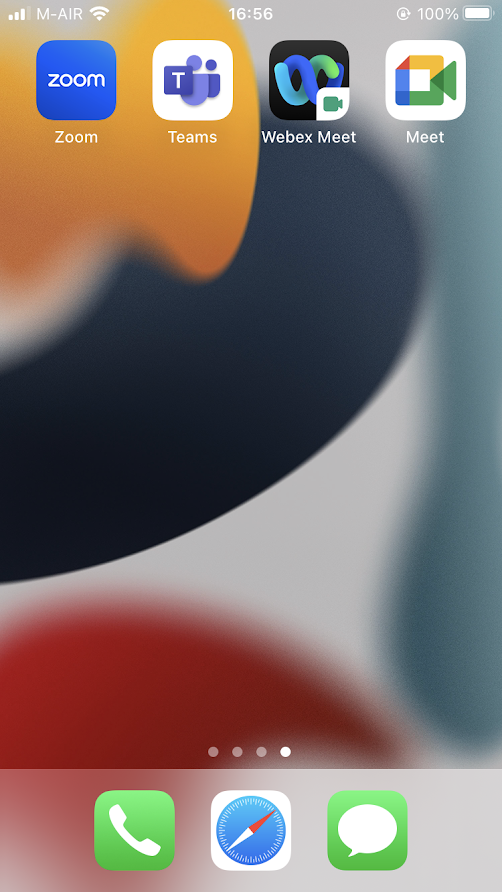 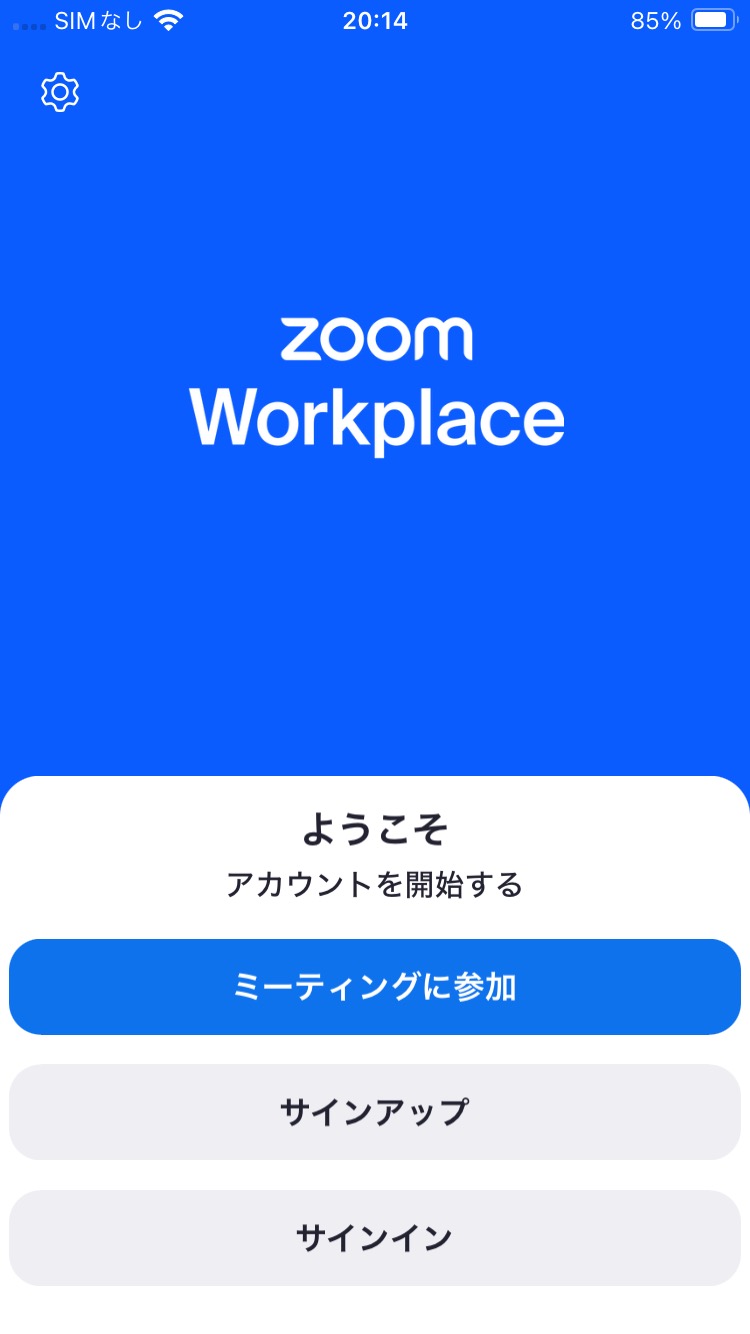 １１
2-B
利用登録のしかた
利用登録（サインアップ）の方法
❸
生まれ年を入力し｢続行｣をダブルタップします
❹
メールアドレスを入力し
「続行」をダブルタップします
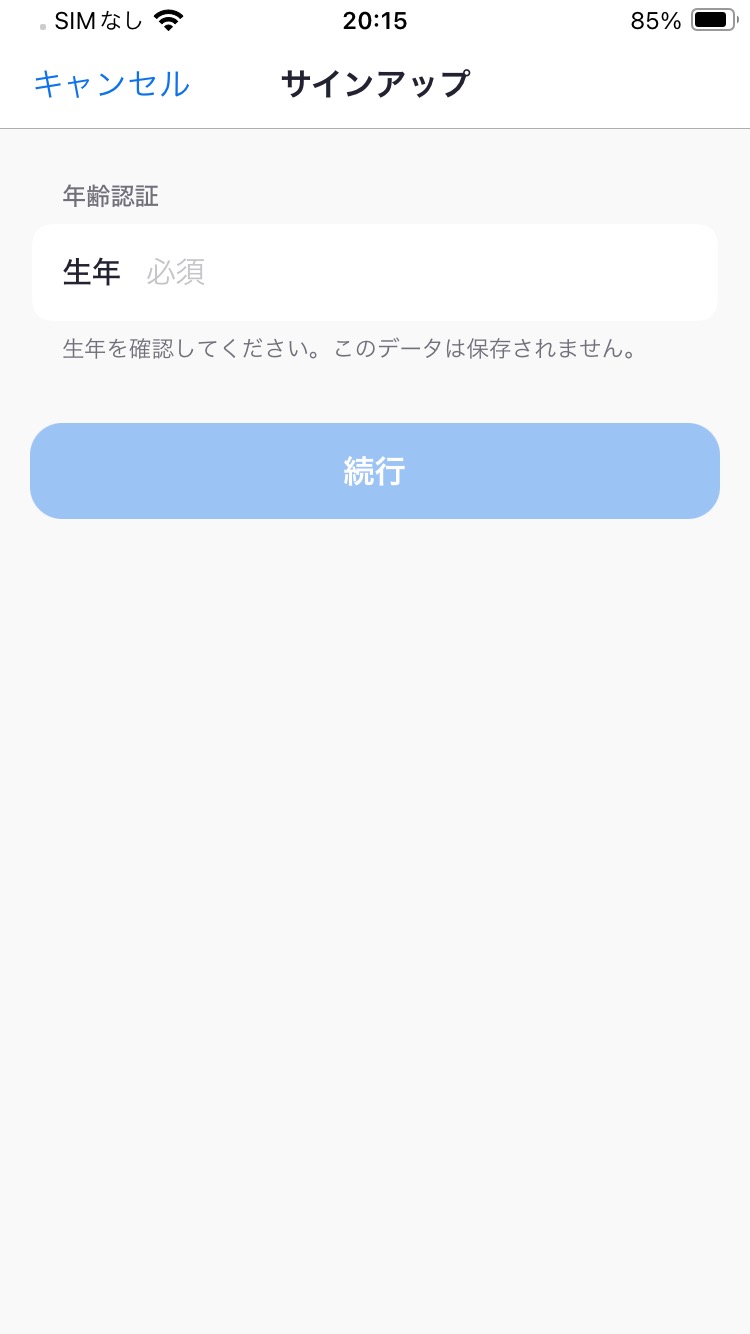 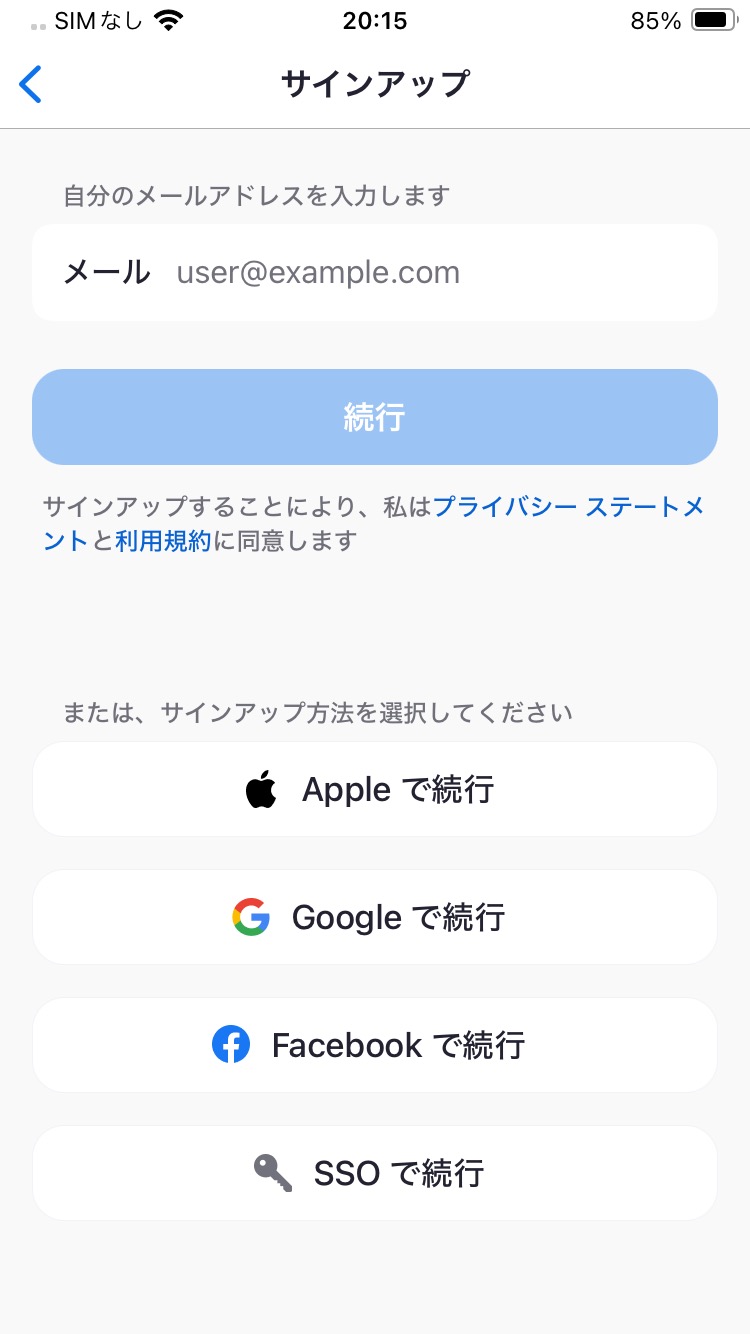 ※画面下部のApple、Google、FacebookのIDからサインアップすることも可能です
１２
2-B
利用登録のしかた
利用登録（サインアップ）の方法
❺
入力したアドレス宛に認証番号が届くので、時間内に入力します
❻
登録する氏名とパスワードを設定し、「続行」をダブルタップします
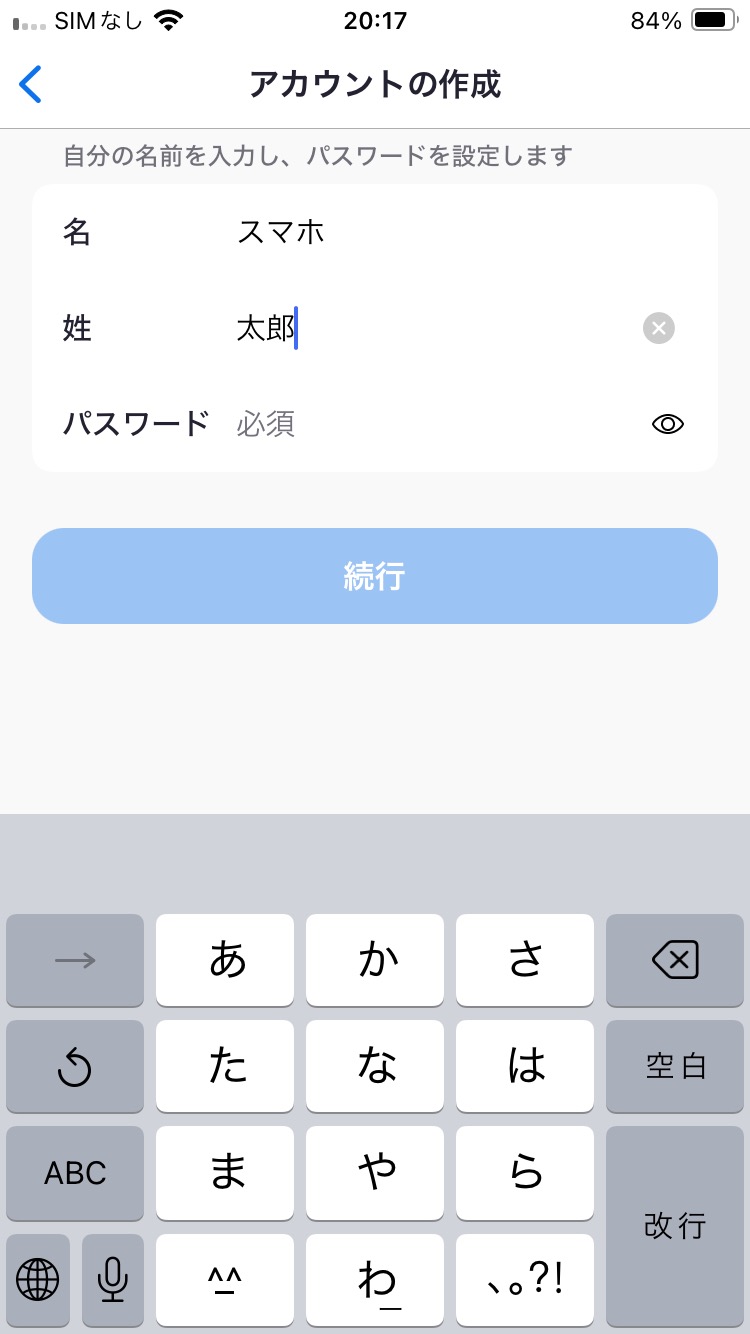 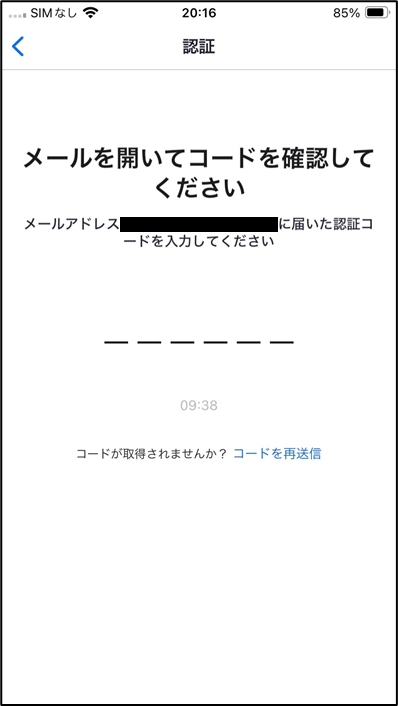 １３
2-B
利用登録のしかた
利用登録（サインアップ）の方法
❼
カレンダーへのアクセスは「フルアクセスを許可」か「許可しない」をダブルタップします
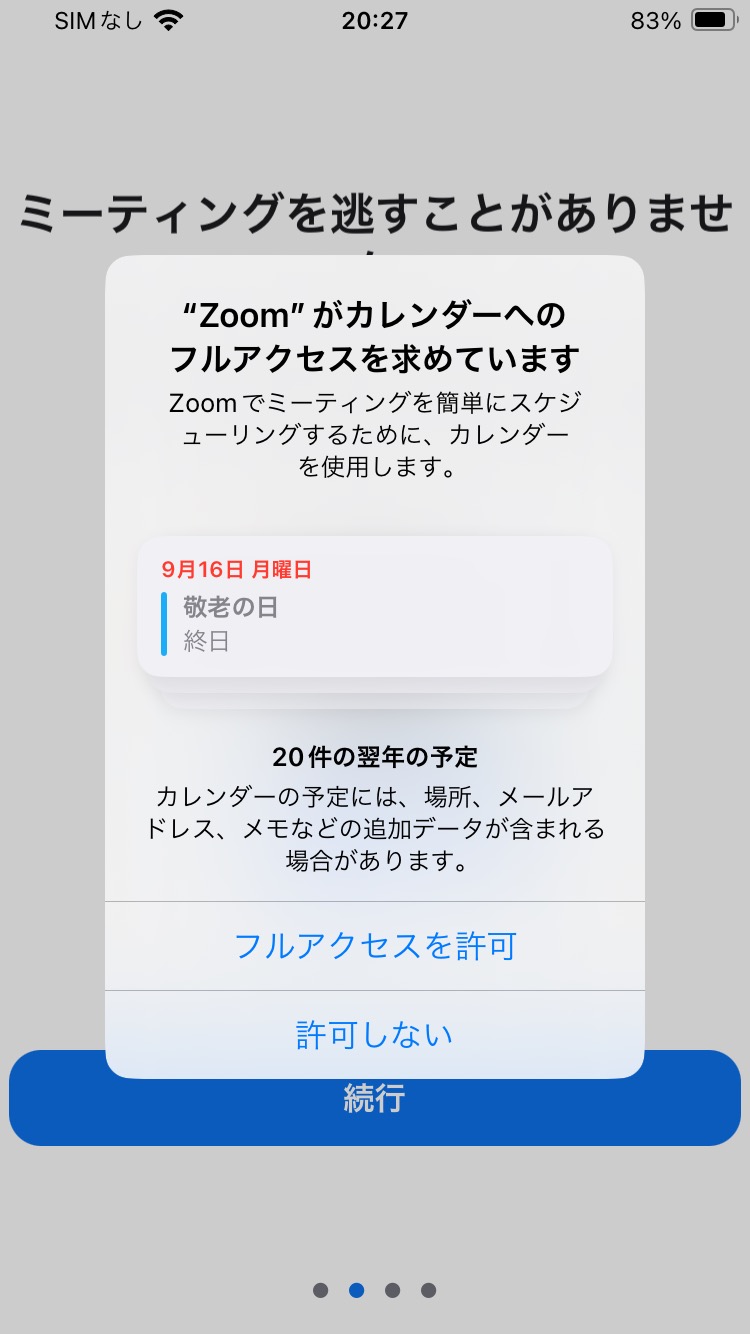 １４
2-B
利用登録のしかた
サインインを行います
❶
「サインイン」をダブルタップします
❷
メールアドレスとパスワードを入力し「サインイン」をダブルタップします
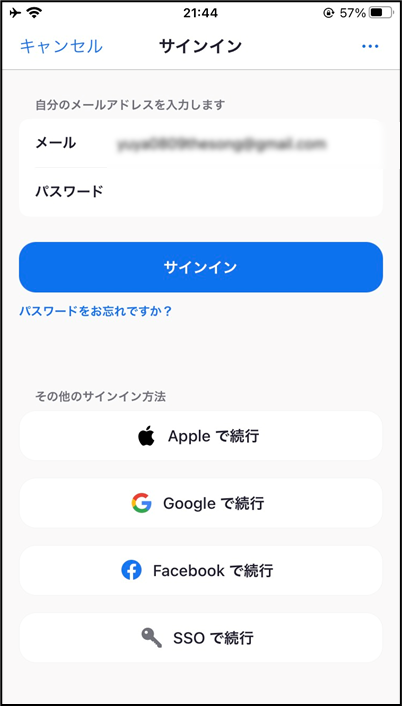 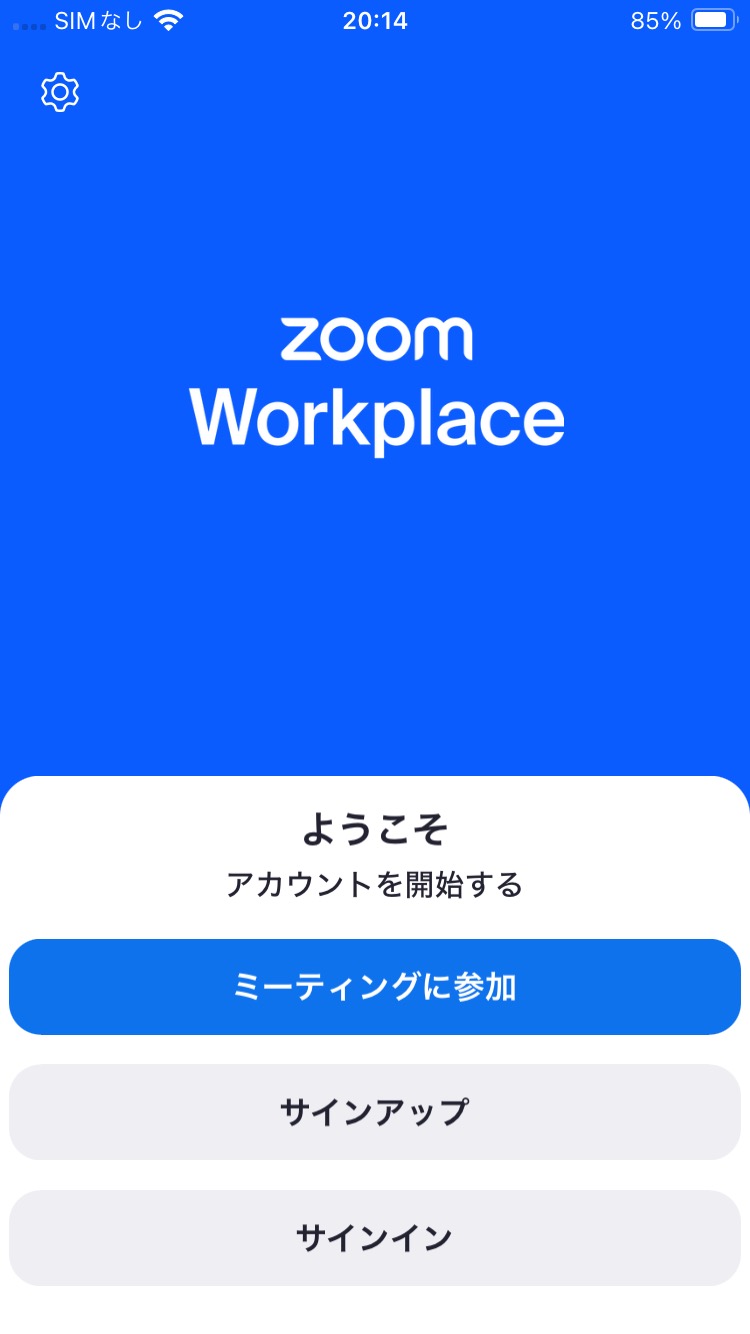 １５
2-B
利用登録のしかた
サインインを行います
❸
サインインが完了します
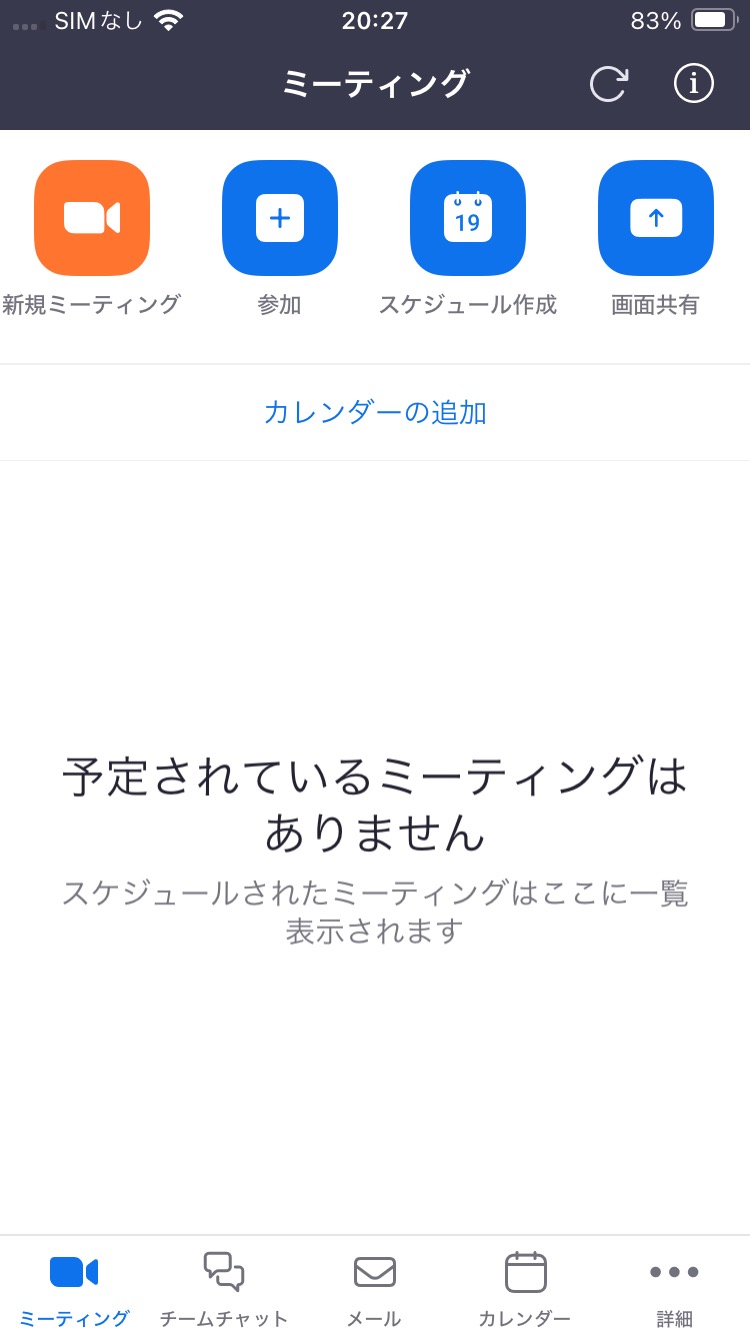 １６
2-C
招待された会議への参加のしかた
ミーティングURLから直接参加する方法です
❶
メールを開き、｢ミーティングURL｣をダブルタップします
❷
パスコードに記載された文字を入力し、「続行」をダブルタップします
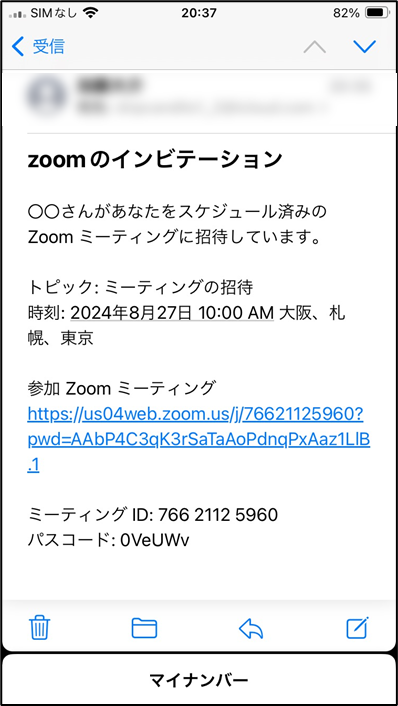 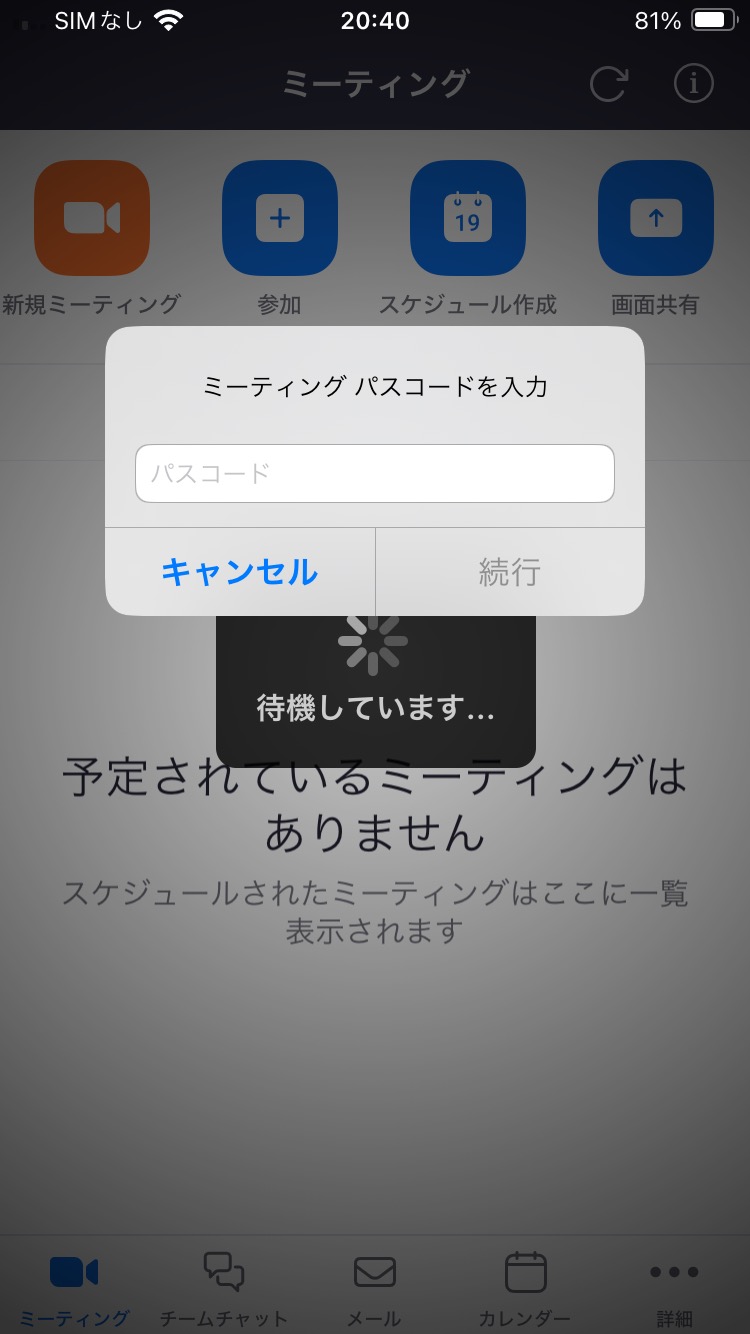 １７
2-C
招待された会議への参加のしかた
ミーティングURLから直接参加する方法です
❸
「参加」をダブルタップして参加します
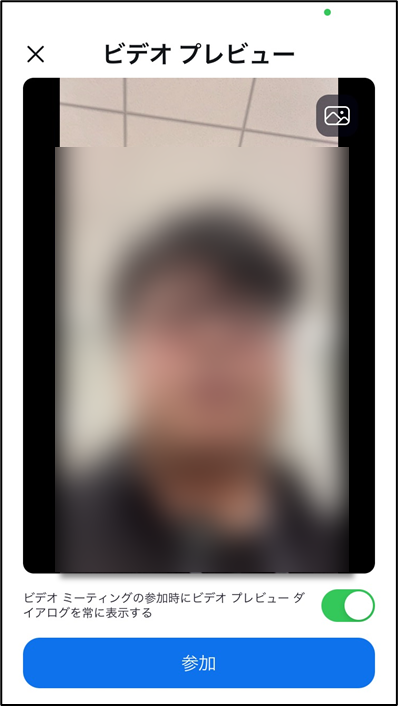 ※音声のみでも参加可能です
１８
2-C
招待された会議への参加のしかた
ミーティングIDを直接入力する場合の参加方法です
❶
ミーティング画面で
｢参加｣をダブルタップします
❷
｢ミーティングID｣を入力し、 
｢参加｣をダブルタップします
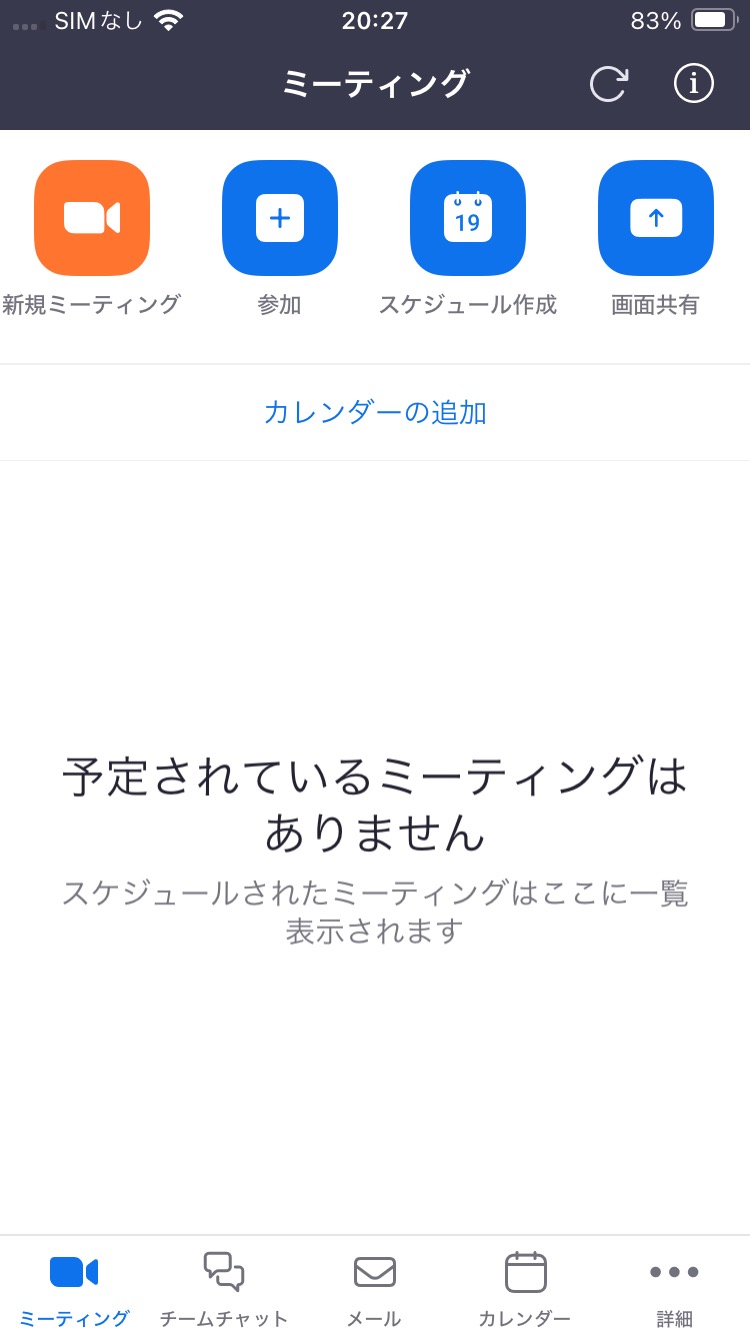 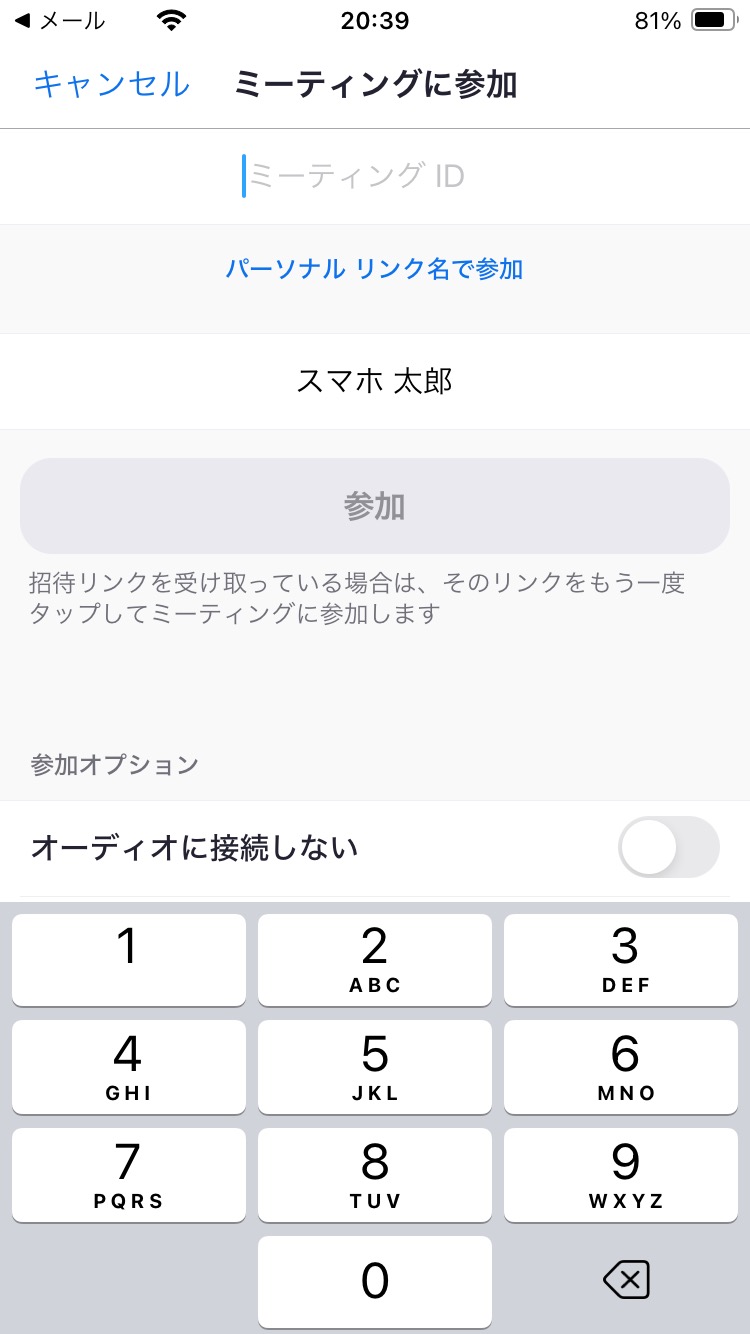 １９
2-C
招待された会議への参加のしかた
ミーティングIDを直接入力する場合の参加方法です
❸
以降はp.1７②以降と
同じ手順になります
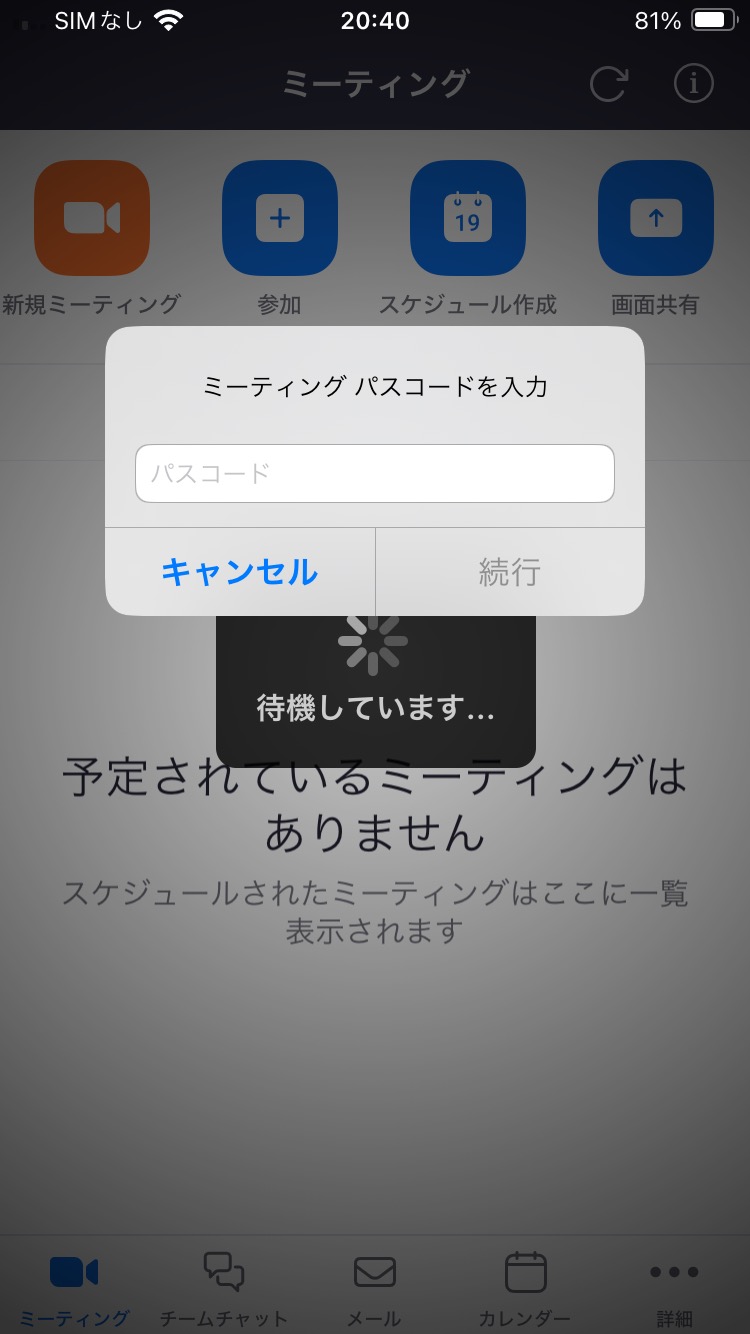 ２０
2-C
招待された会議への参加のしかた
会議参加中に利用することのできる機能があります
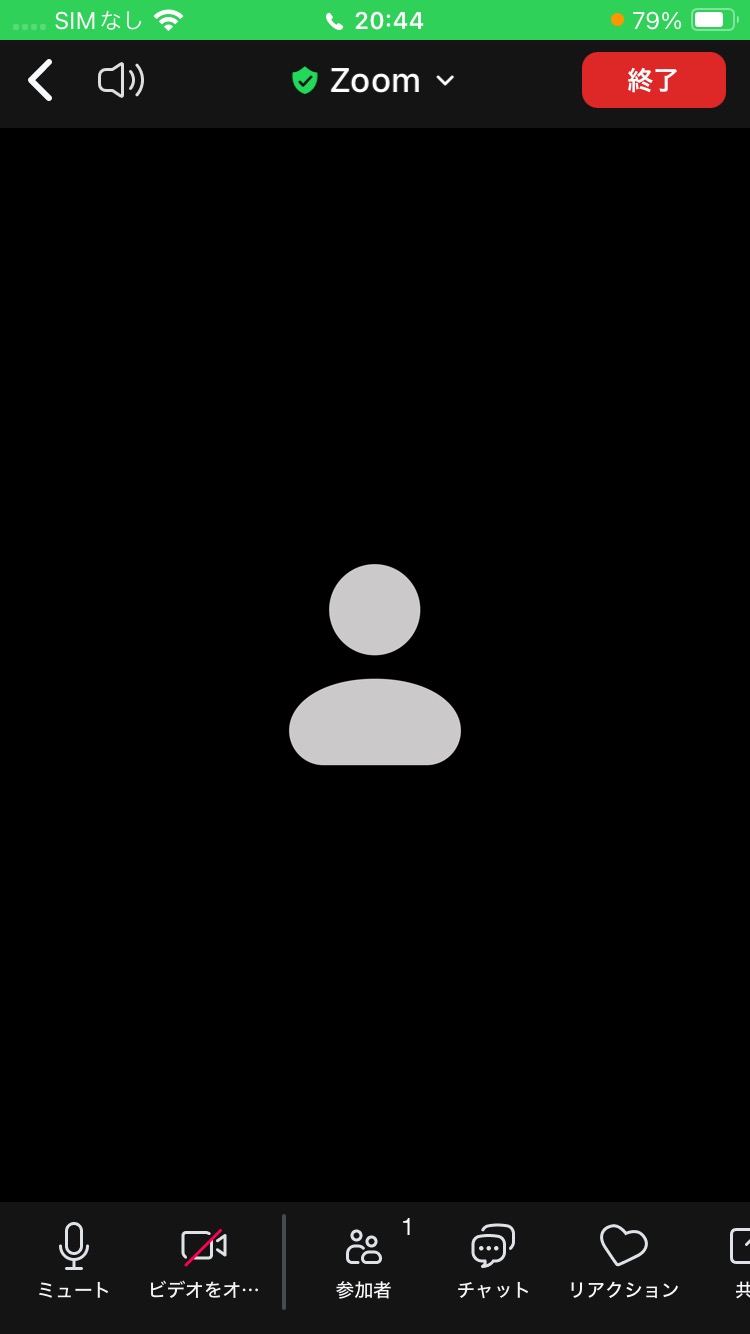 ❶
カメラの切り替え
カメラON/OFFが
切り替えられます



❷
音声の切り替え
音声のON/OFFが
切り替えられます
❺
終了　会議から退出します
❸
チャット
文字でやり取りができます
❹
リアクション　挙手や
スタンプが使用できます
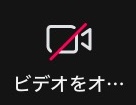 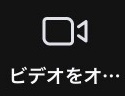 ON  /  OFF
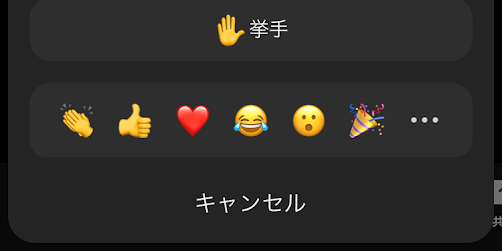 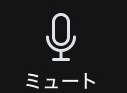 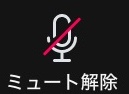 手を下げる場合は「手をおろす」をダブルタップします
ON  /  OFF
２１
2-D
会議の開催のしかた
自分で今すぐ会議を開催する方法です
❶
ミーティング画面で「新規ミーティング」をダブルタップします
❷
「ミーティングの開始」を
ダブルタップします
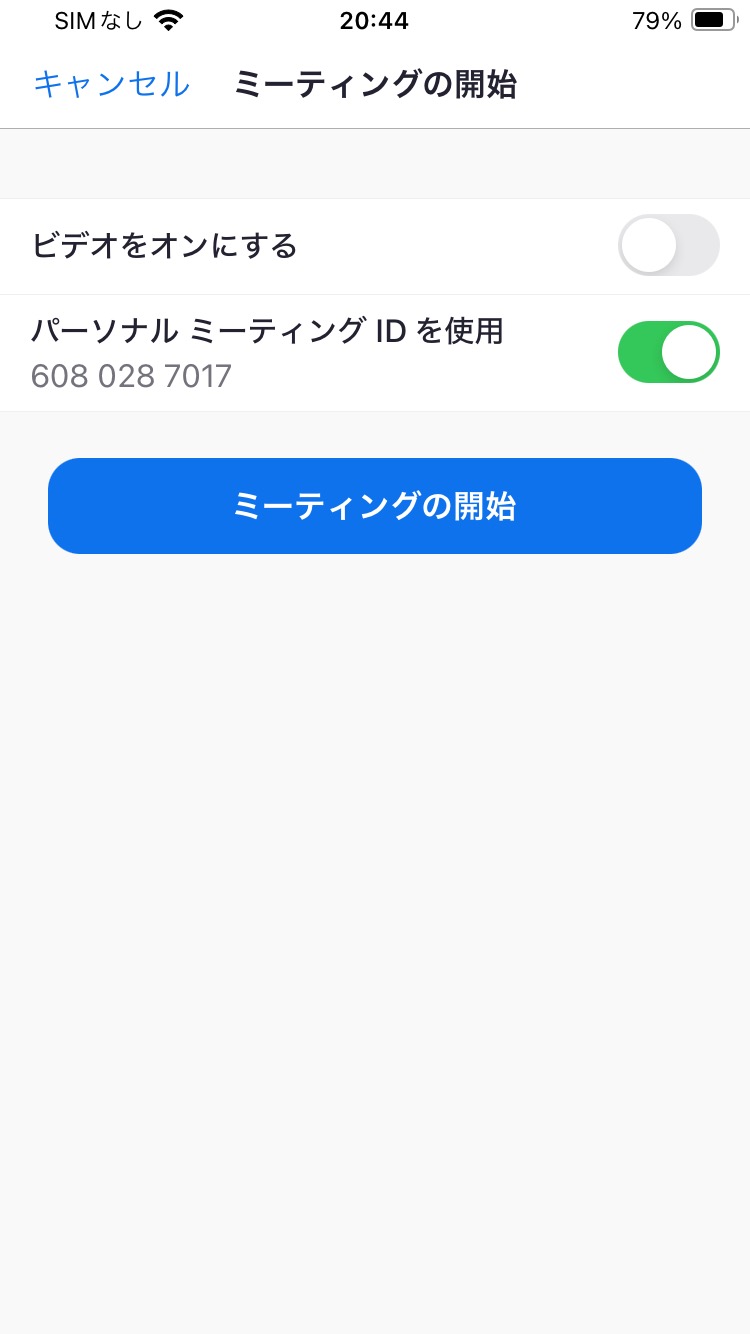 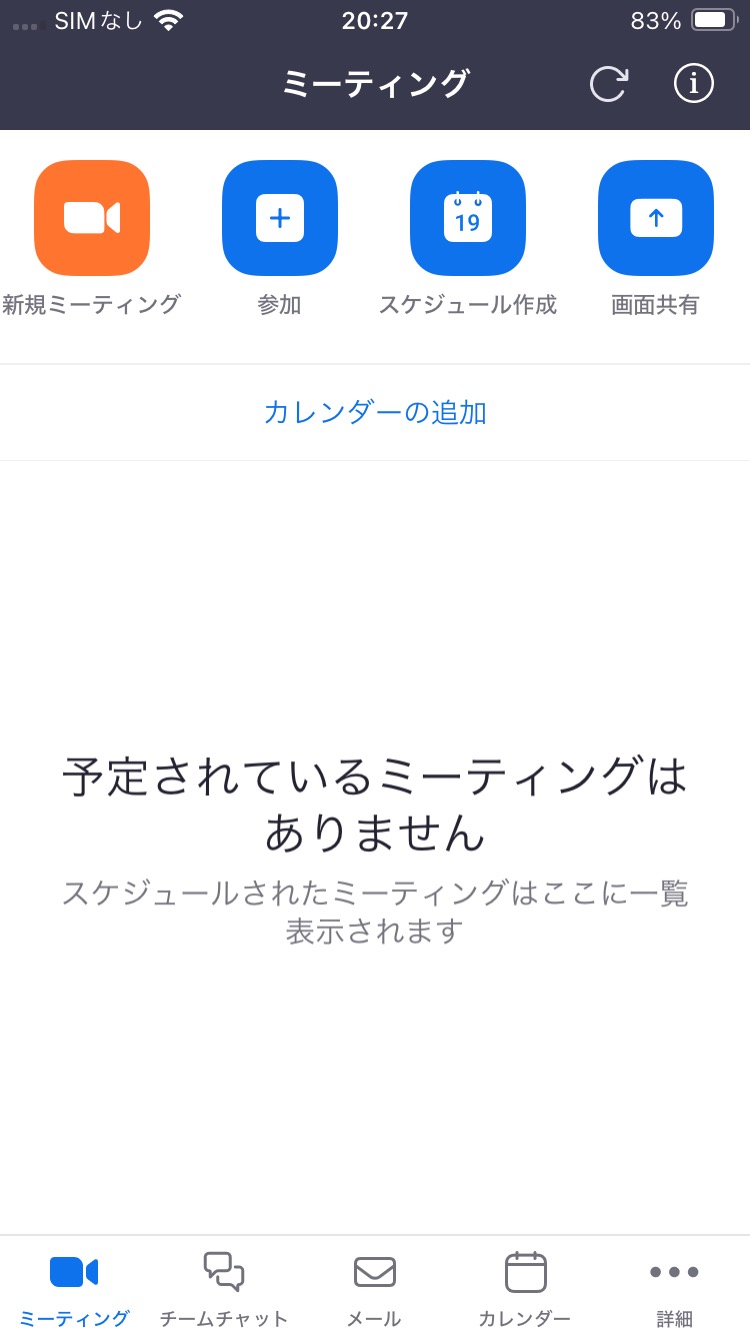 ２２
2-D
会議の開催のしかた
自分で今すぐ会議を開催する方法です
❸
「参加者」をダブルタップします
❹
「招待」をダブルタップします
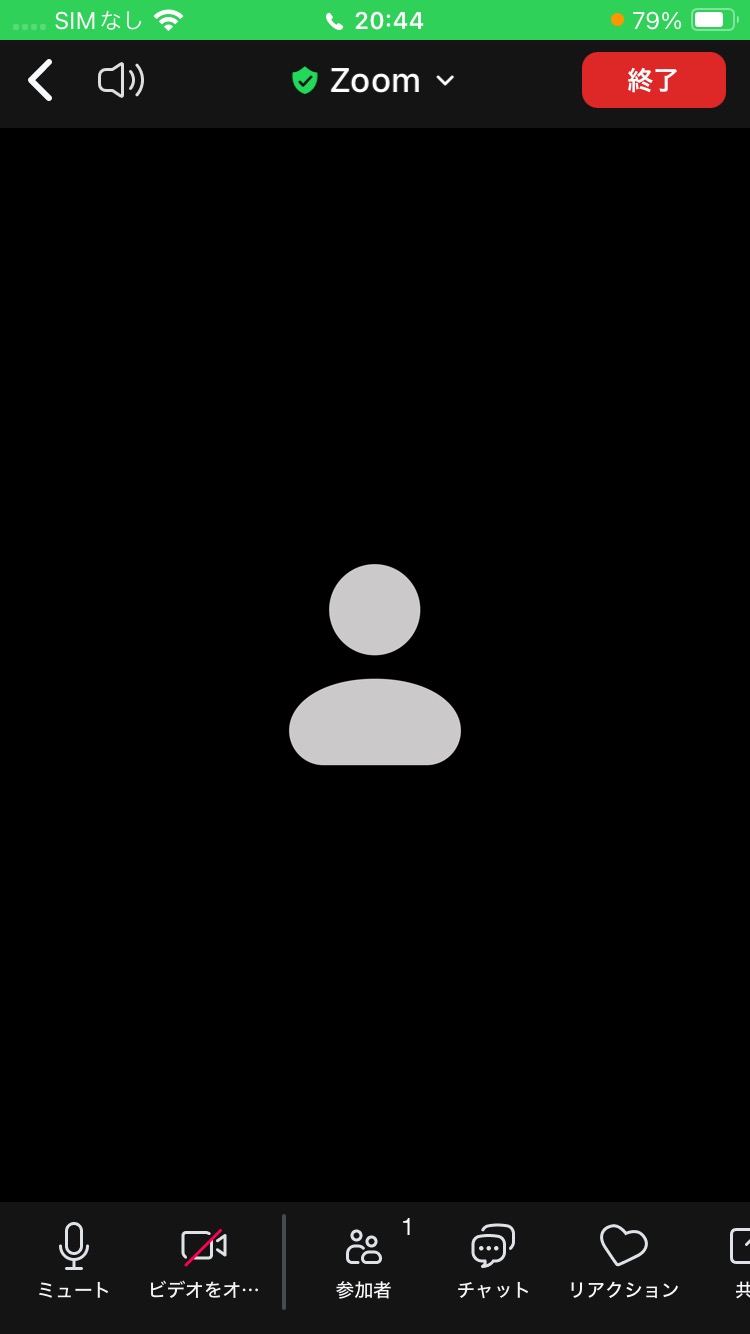 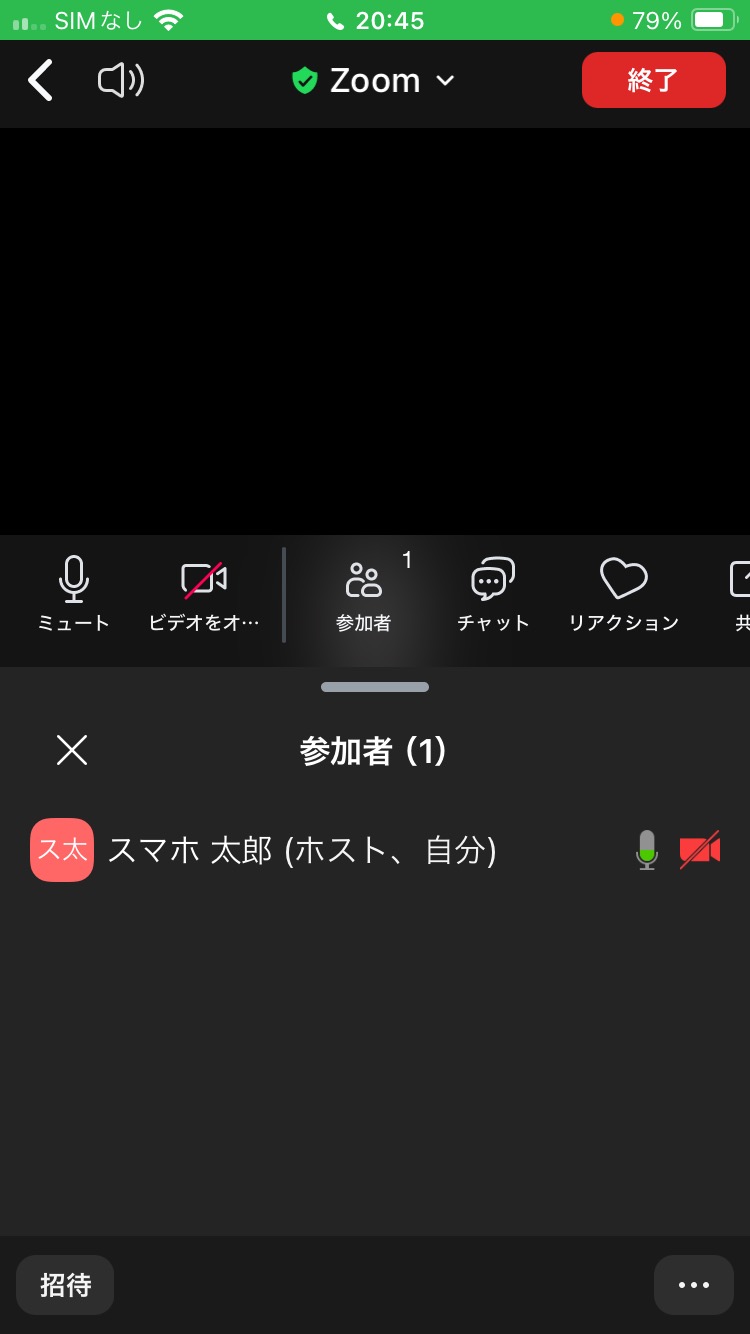 ２３
2-D
会議の開催のしかた
自分で今すぐ会議を開催する方法です
❺
「メールの送信」をダブルタップします
❻
相手のアドレスを入力し、
メールを送信します
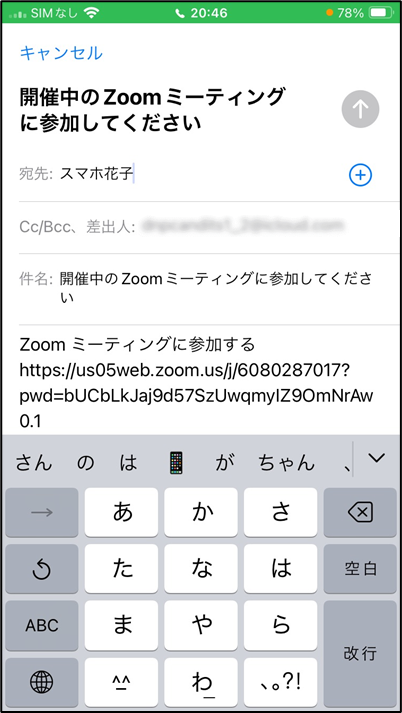 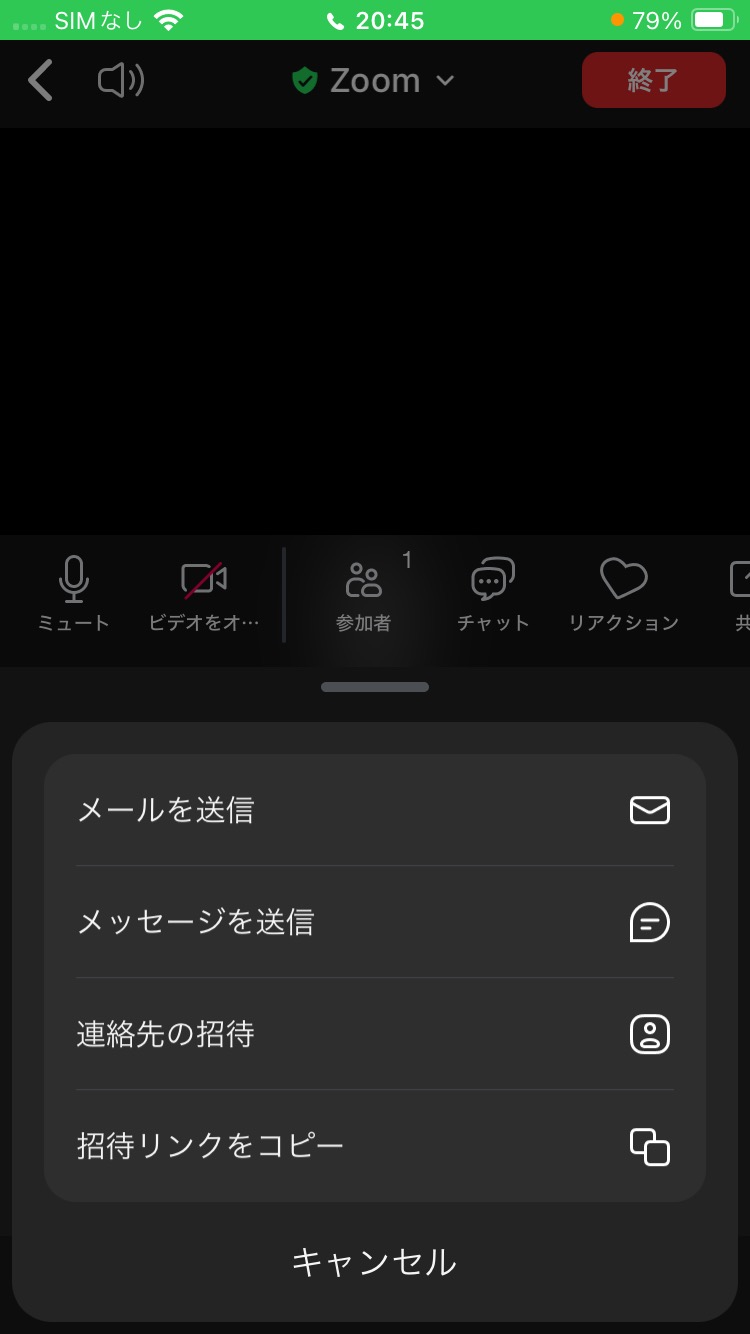 \\
２４
2-D
会議の開催のしかた
自分で会議をスケジュールする方法です
「ミーティング開始」をダブルタップし、
日時を選択します
❶
「スケジュール作成」を
ダブルタップします
❷
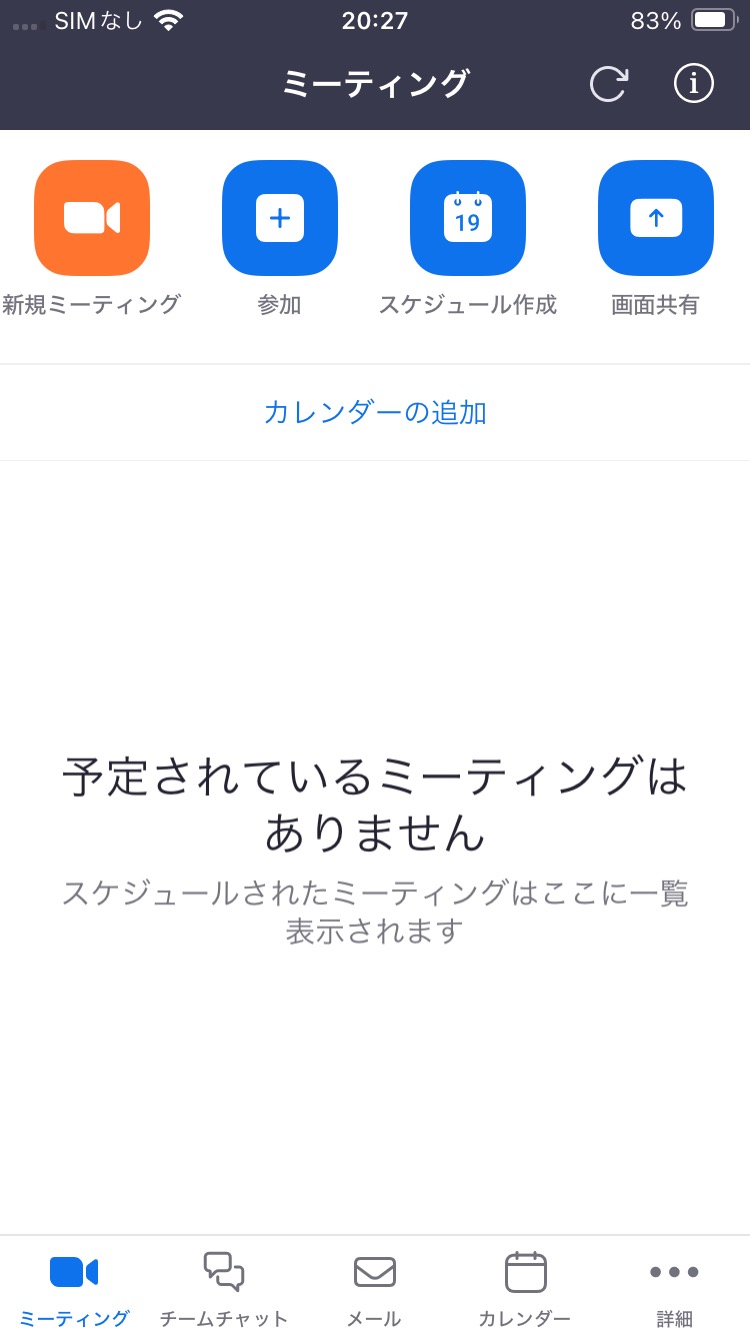 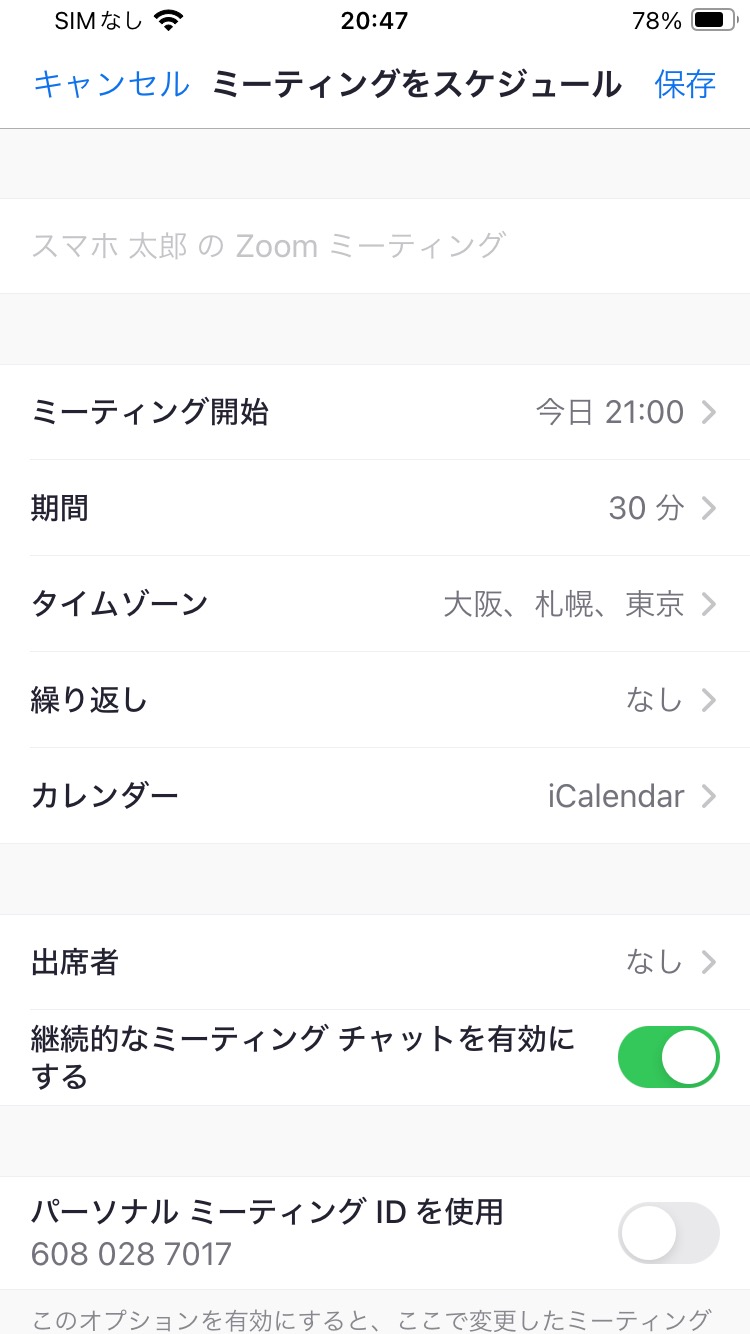 ２５
2-D
会議の開催のしかた
自分で会議をスケジュールする方法です
❸
「保存」をダブルタップします
❹
「追加」をダブルタップします
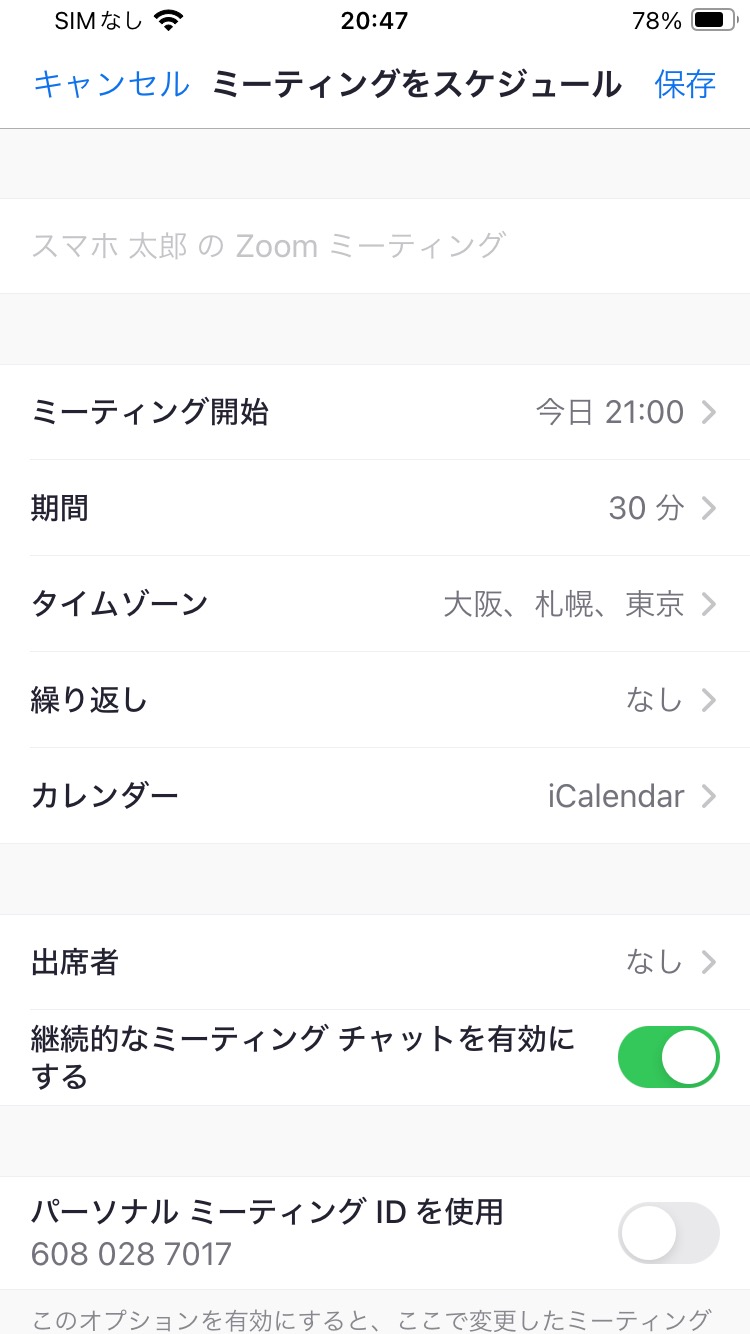 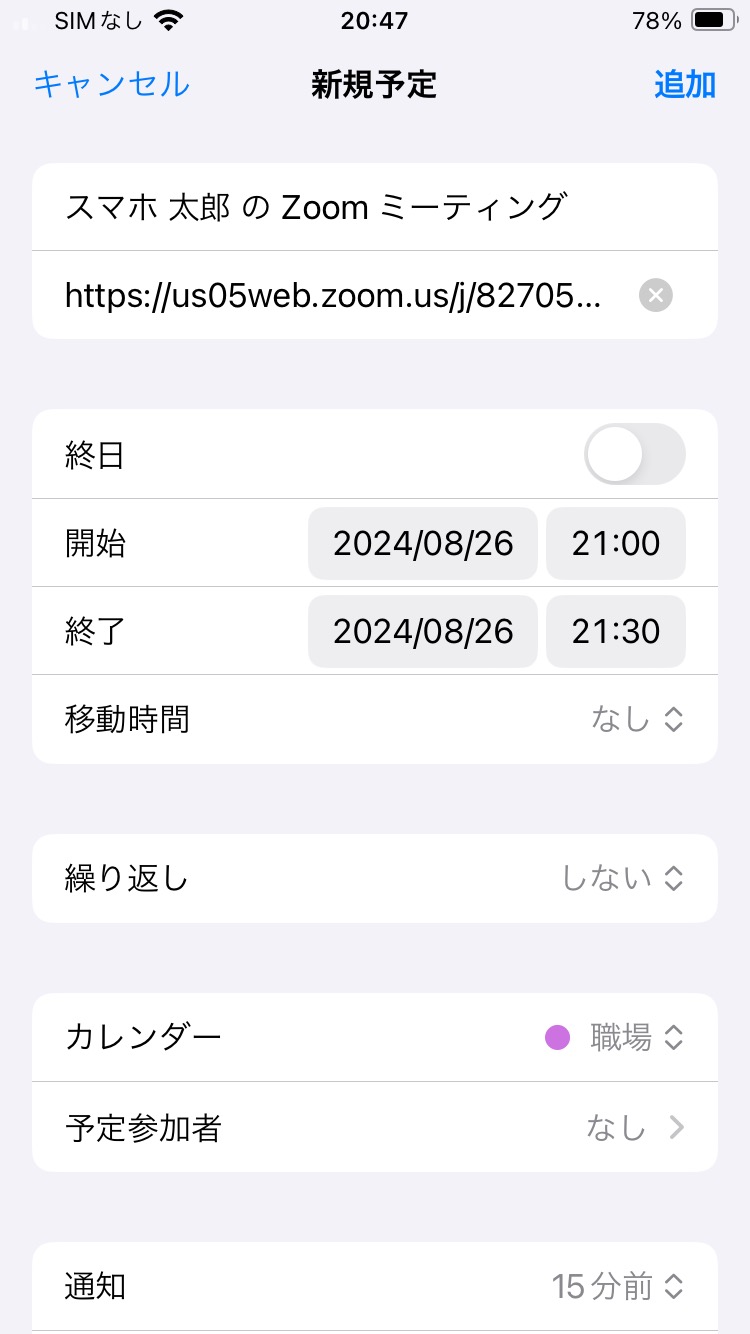 ２６
2-D
会議の開催のしかた
自分で会議をスケジュールする方法です
❺
会議を始めるときは該当する
ミーティングをダブルタップします
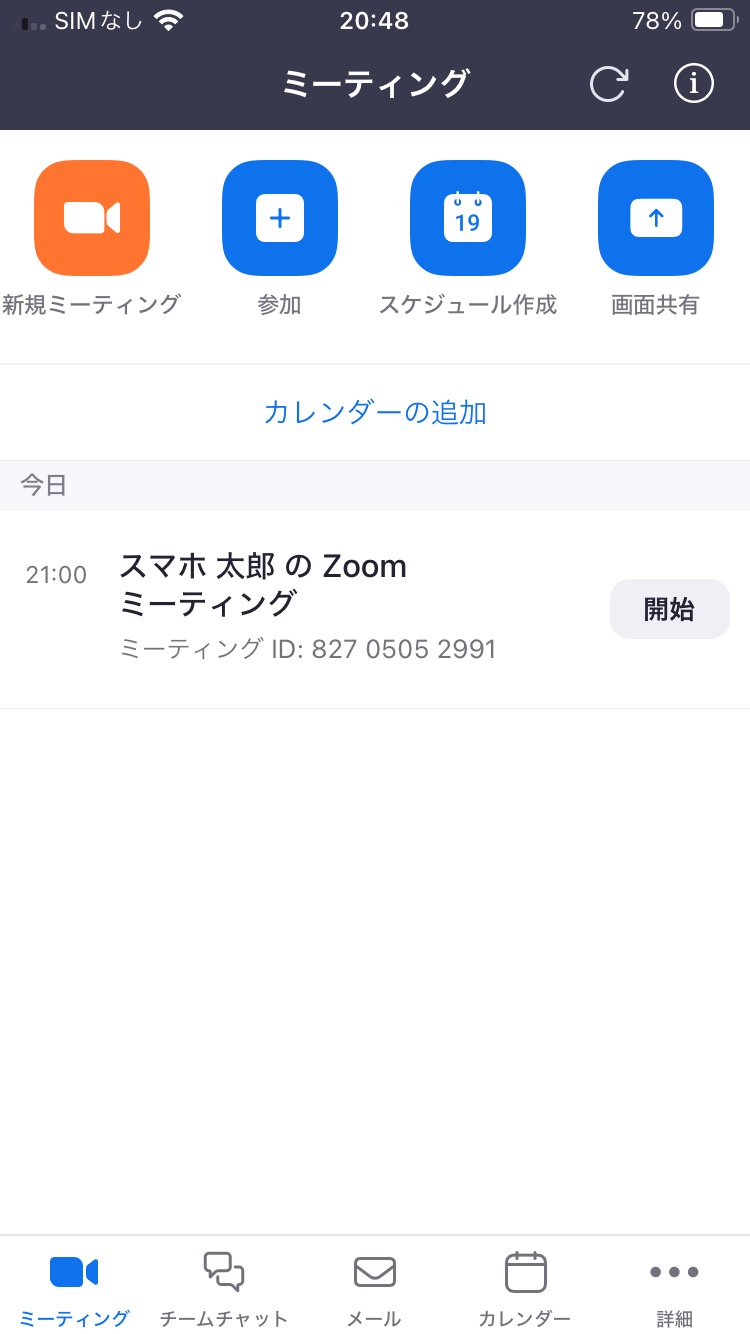 ２７
３
Microsoft Teams
を使ってみましょう
※バージョン6.15.1
マイクロソフトの許諾を得て使用しています。
Microsoft Teamsは、米国Microsoft Corporationの米国
およびその他の国における登録商標または商標です。
２8
3-A
Microsoft Teamsアプリのインストール
Microsoft Teamsアプリをインストールします
❶
App Store　　　をダブルタップします
❷
｢検索｣をダブルタップします
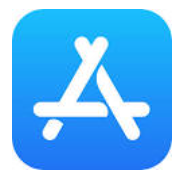 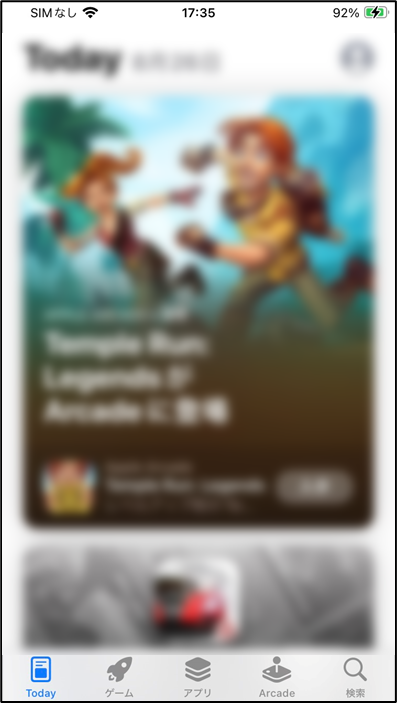 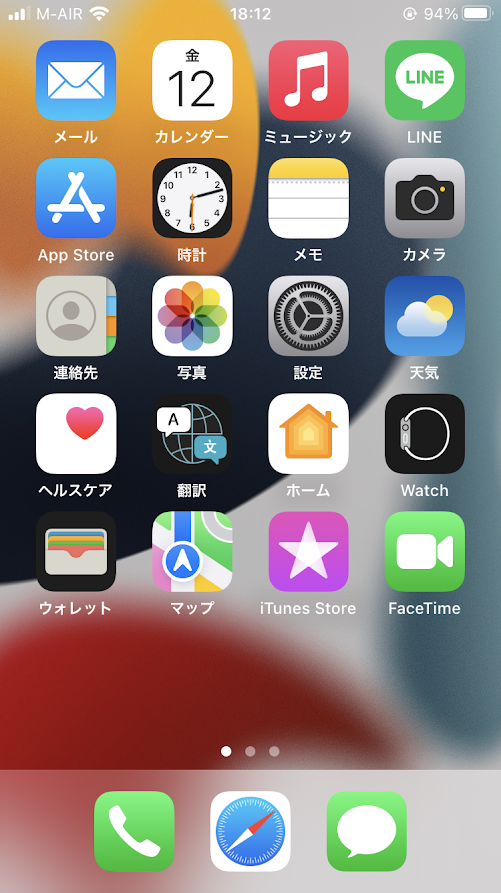 ２９
3-A
Microsoft Teamsアプリのインストール
Microsoft Teamsアプリをインストールします
❸
｢ゲーム、App 、ストーリーなど｣をダブルタップします
❹
｢チームズ｣と入力し「検索｣し
ダブルタップします
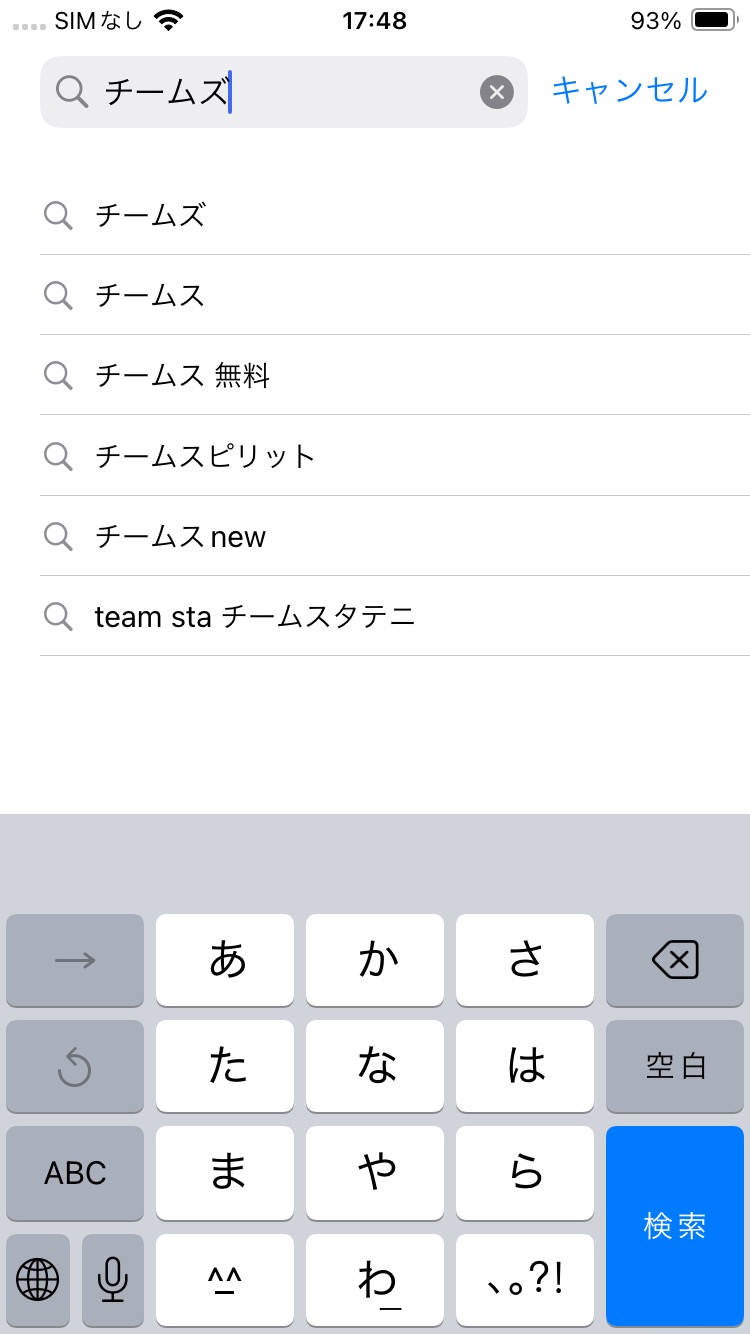 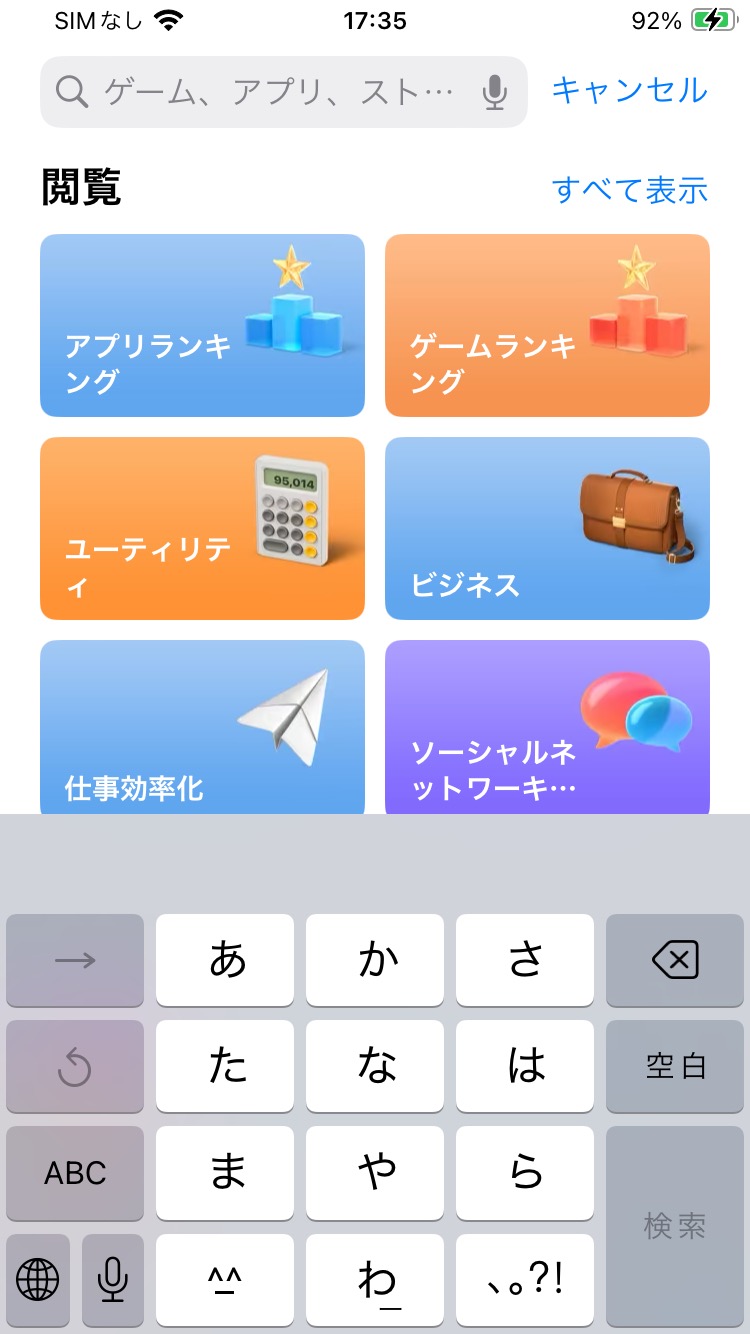 ３０
3-A
Microsoft Teamsアプリのインストール
Microsoft Teamsアプリをインストールします
❺
｢入手｣をダブルタップします
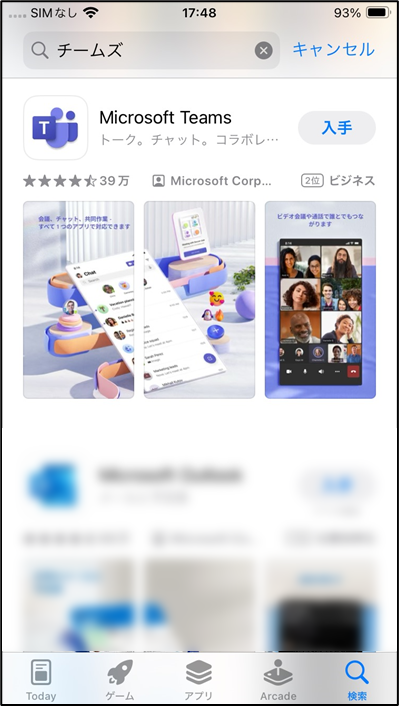 31
3-B
利用登録のしかた
アカウント作成を行います
❶
ホーム画面からTeams　　　 をダブルタップします
❷
「メールアドレス」を入力し
「次へ」をダブルタップします
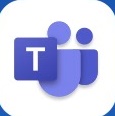 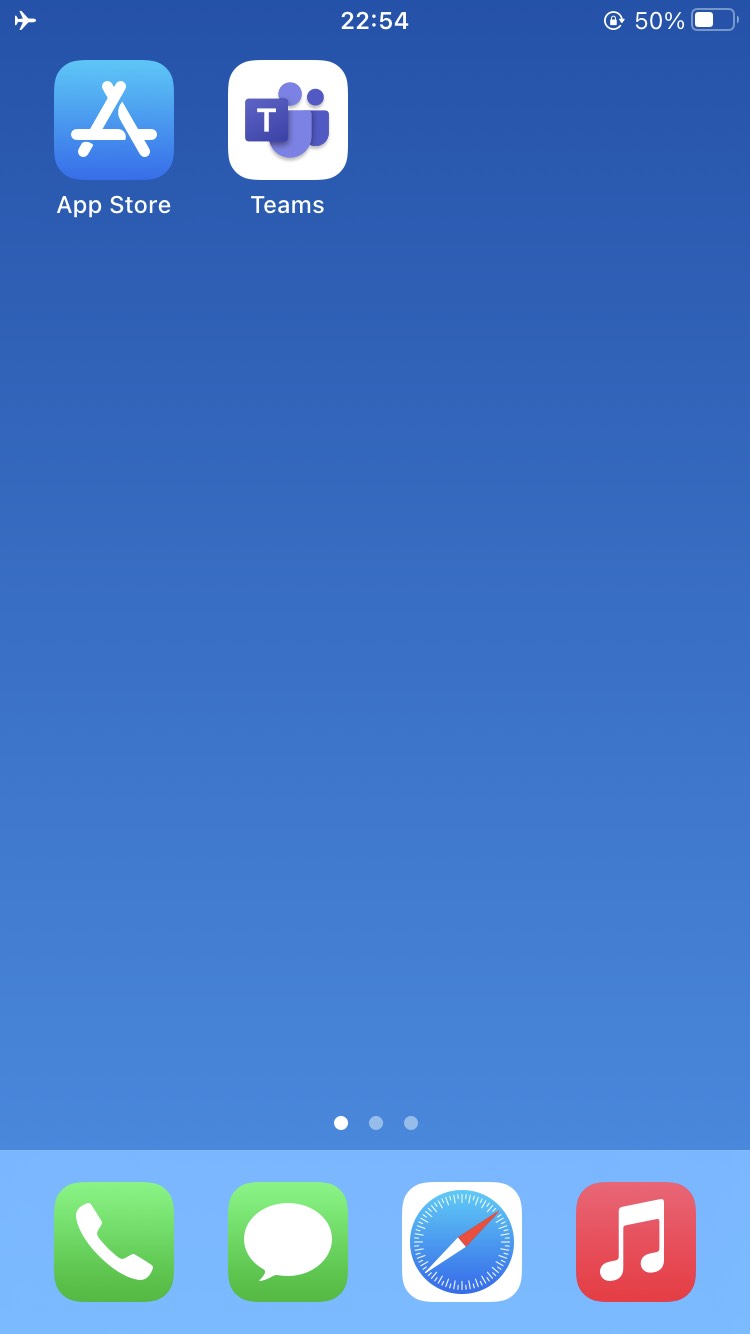 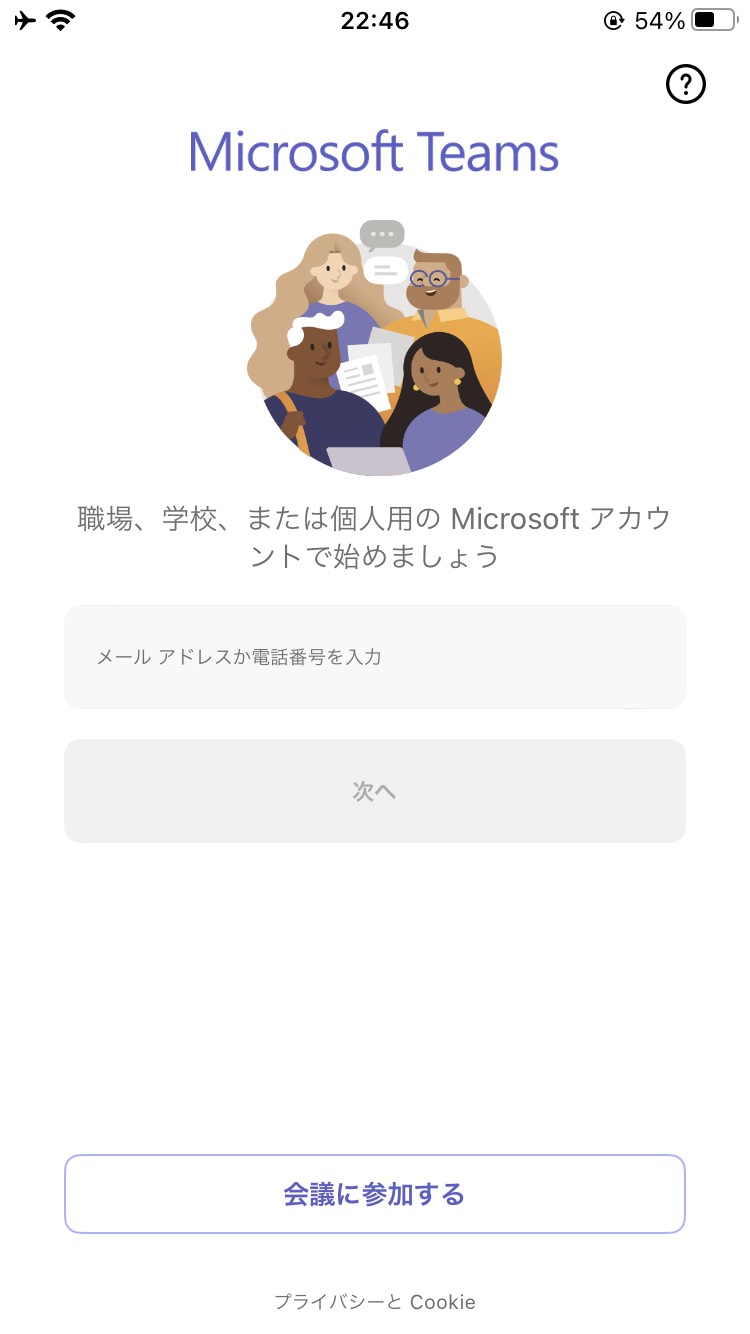 ３２
3-B
利用登録のしかた
アカウント作成を行います
❸
「新しいアカウントを作成」を
ダブルタップします
❹
名前を入力します
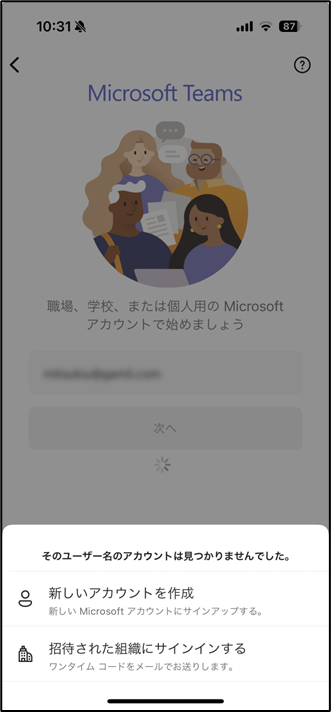 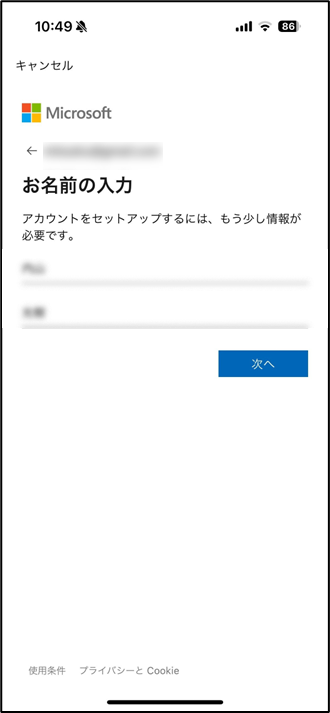 ３３
3-B
利用登録のしかた
アカウント作成を行います
❺
お住まいの国または地域を選択します
❻
生年月日を入力します
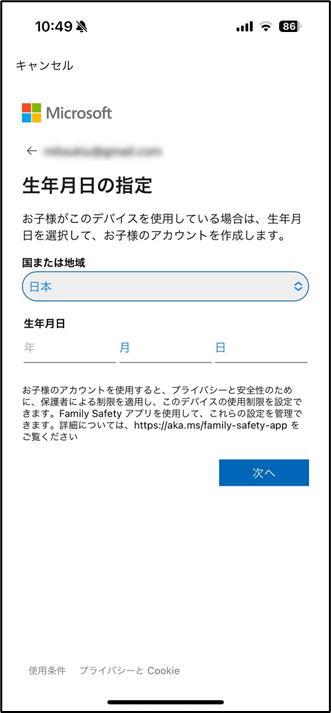 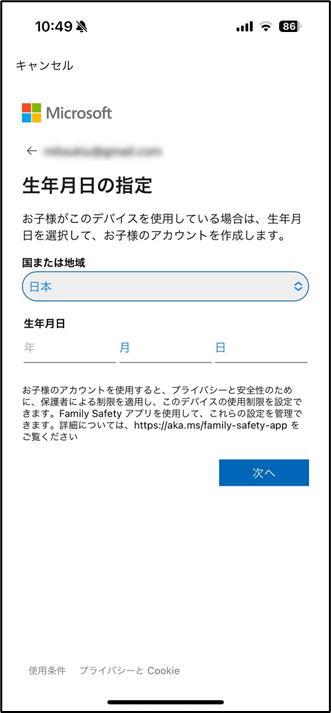 ３４
3-B
利用登録のしかた
アカウント作成を行います
❼
「コードの送信」をダブルタップします
❽
アドレスに届いたコードを入力し、「サインイン」をダブルタップします
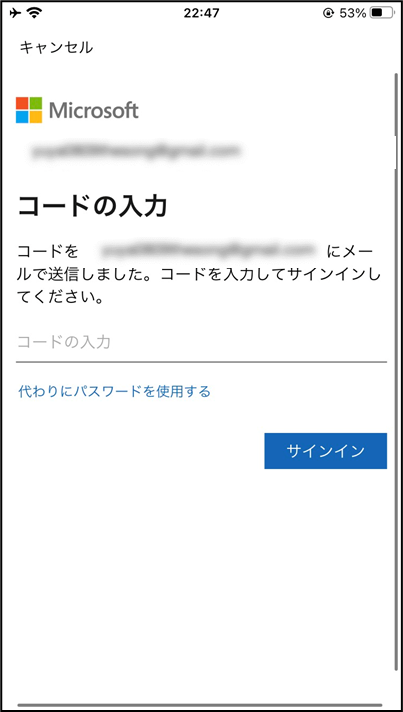 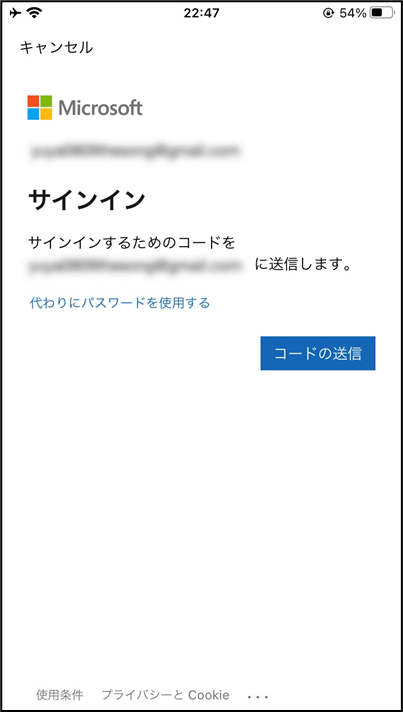 ３５
3-B
利用登録のしかた
アカウント作成を行います
❾
生年月日と国籍を入力し、
「次へ」をダブルタップします
❿
「OK」をダブルタップします
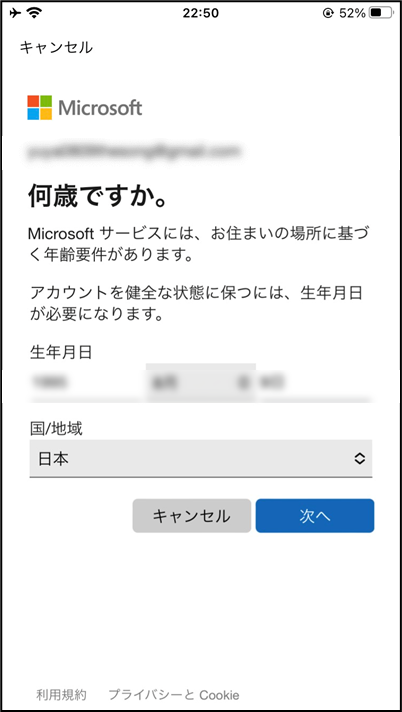 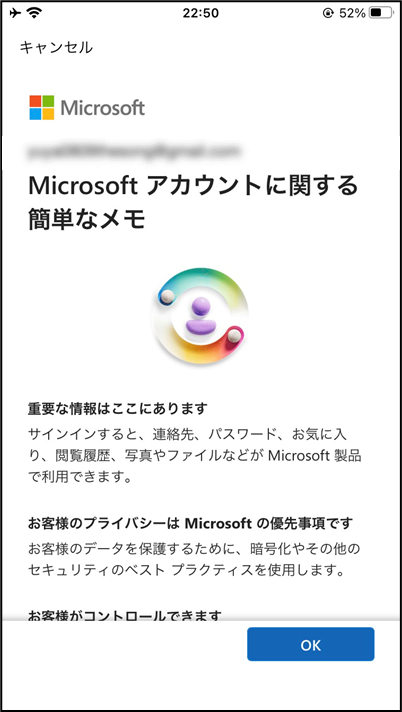 ３６
3-B
利用登録のしかた
アカウント作成を行います
⓫
「許可」をダブルタップします
⓬
「開始する」をダブルタップします
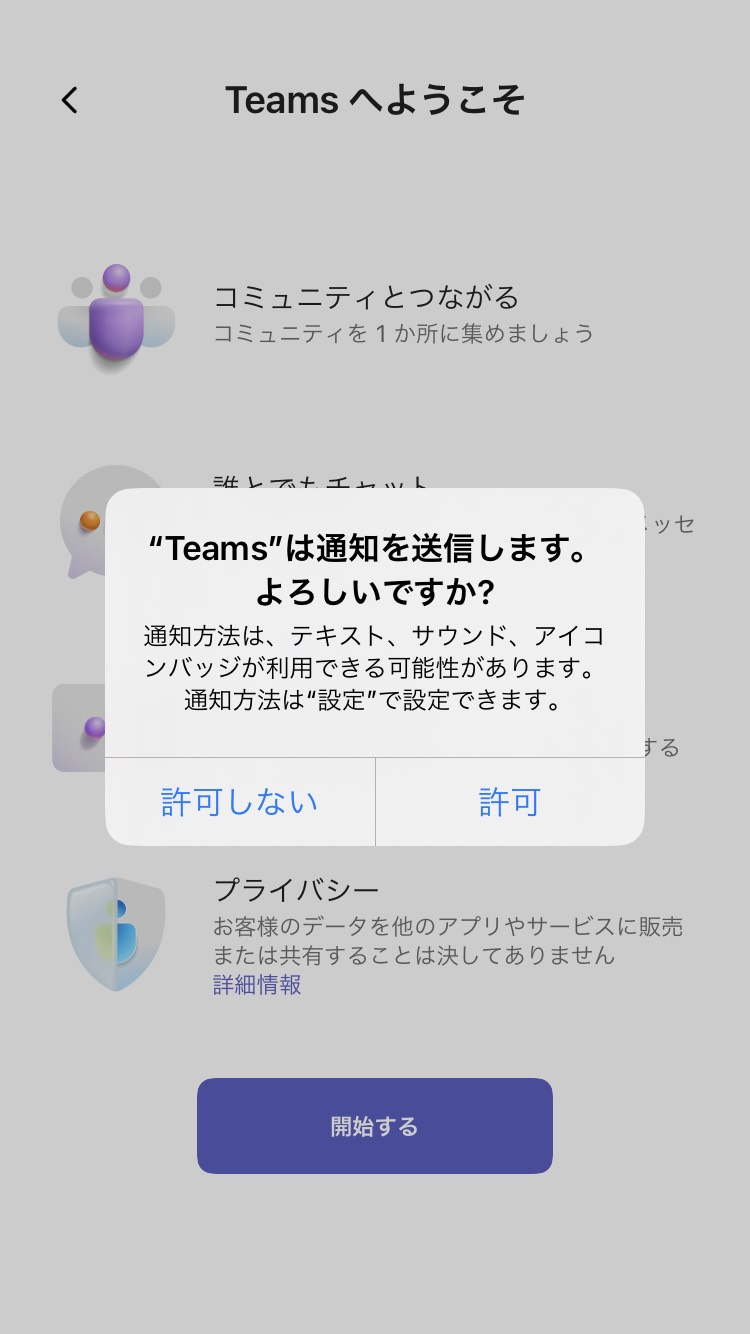 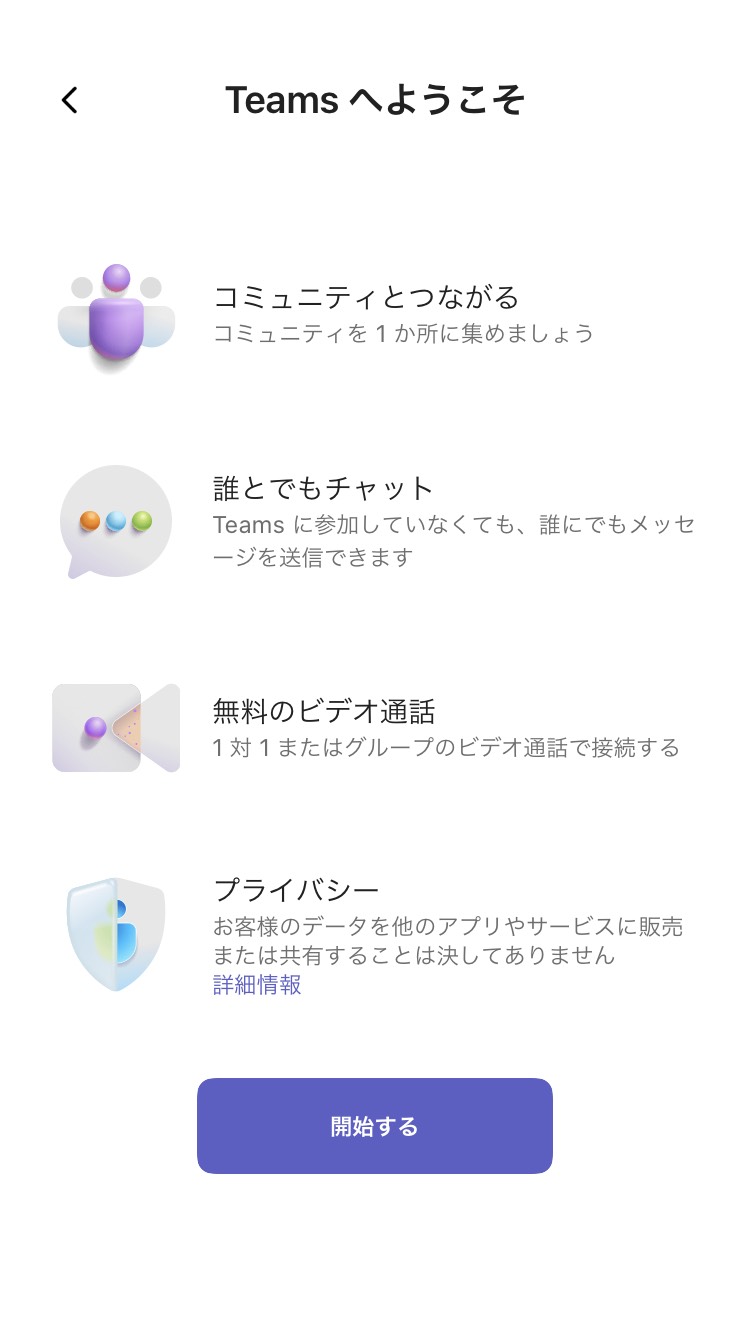 ３７
3-B
利用登録のしかた
アカウント作成を行います
⓭
オプションの診断データに関して「承諾する」または「辞退」をダブルタップします
⓮
「続行」をダブルタップします
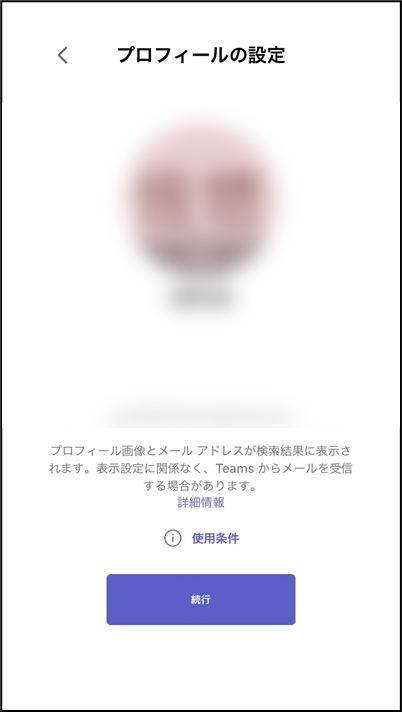 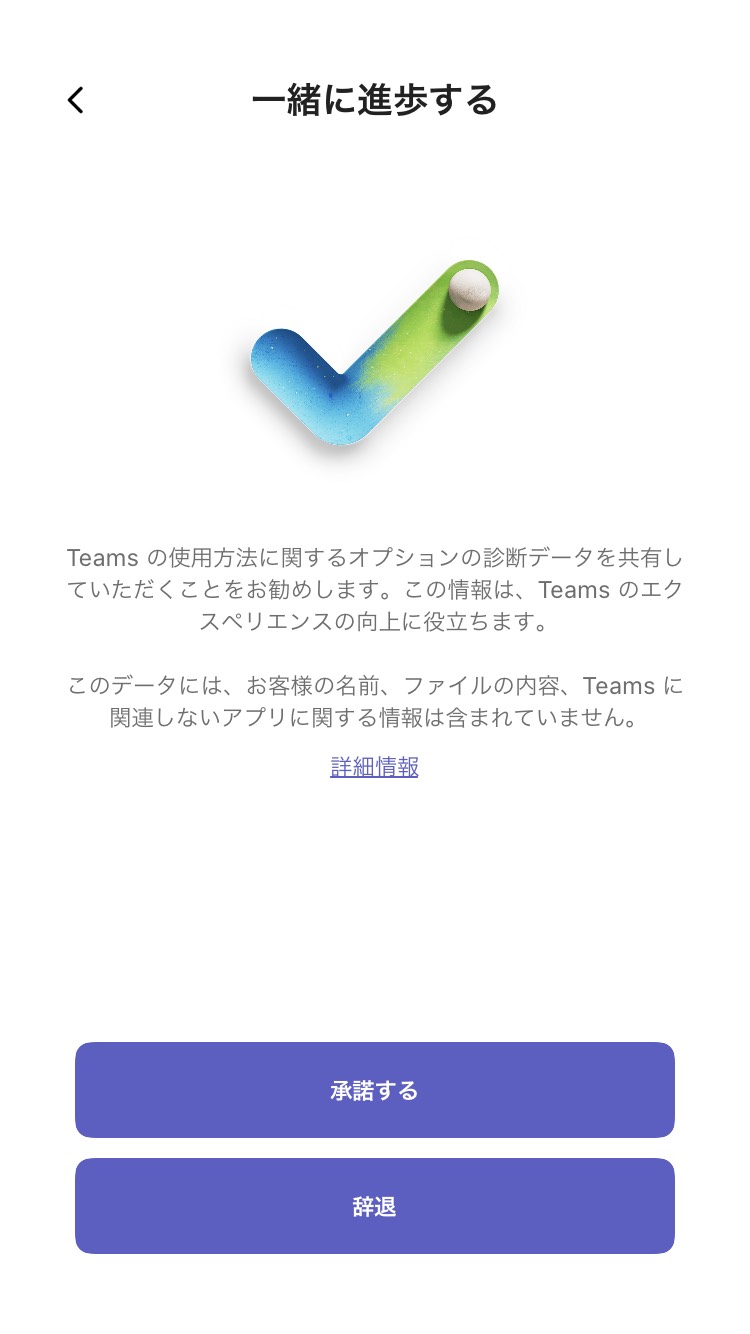 ３８
3-B
利用登録のしかた
アカウント作成を行います
⓯
連絡先を同期するか選択し
「続行」をダブルタップします
⓰
アカウント作成完了です
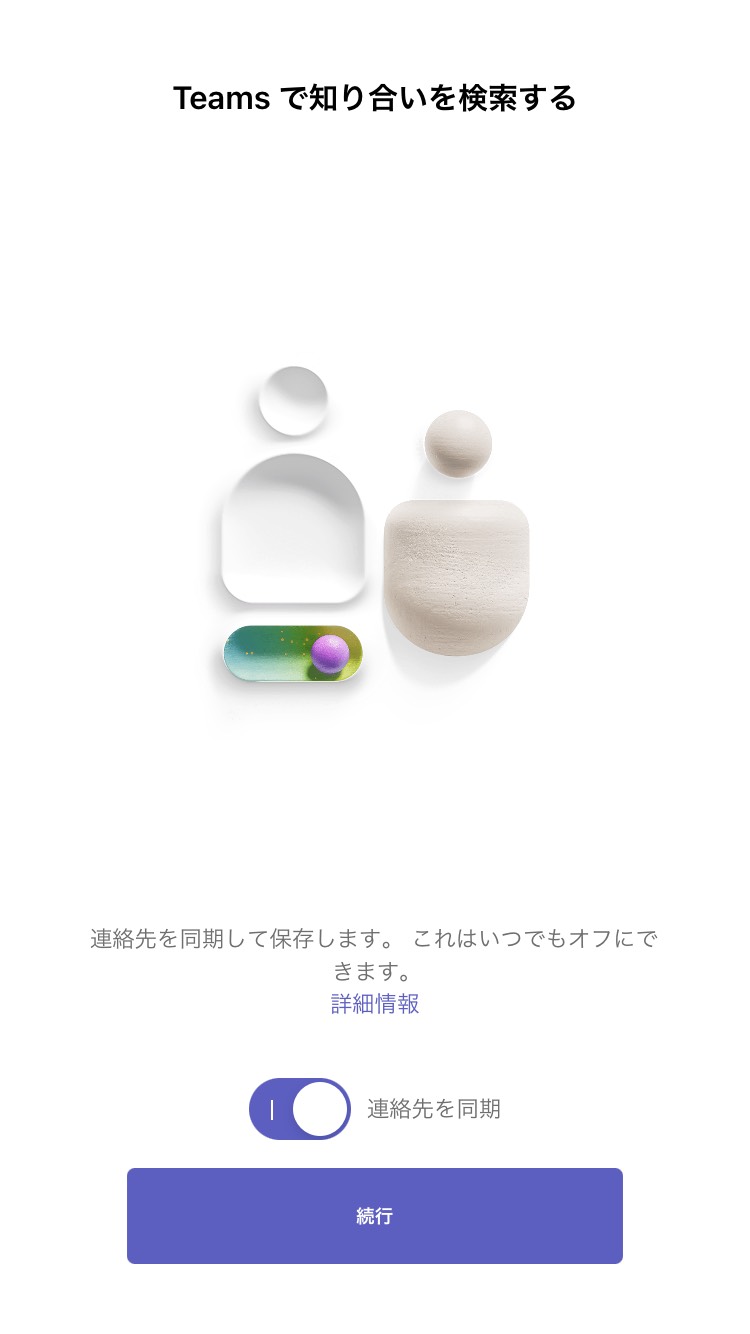 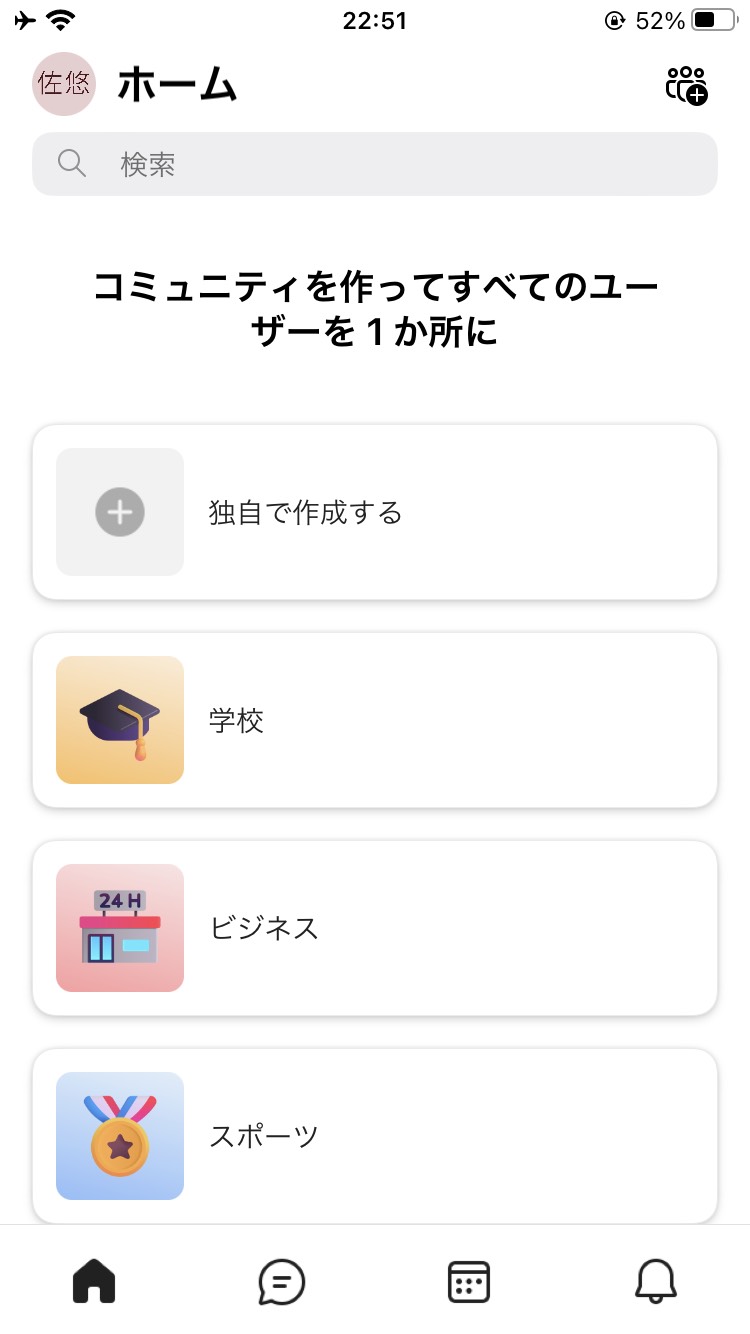 ３９
3-B
利用登録のしかた
サインインを行います
❶
ホーム画面からTeams　　　 をダブルタップします
❷
「メールアドレス」を入力し
「次へ」をダブルタップします
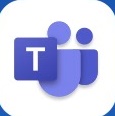 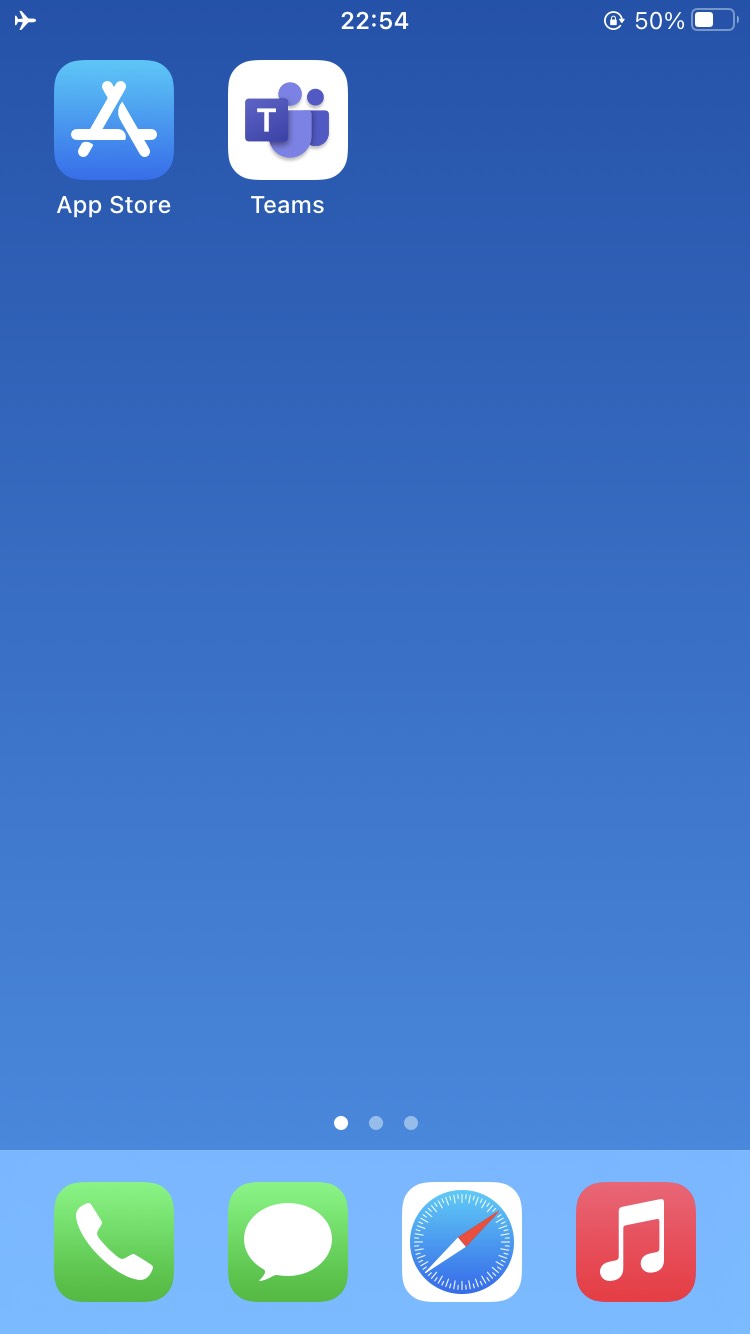 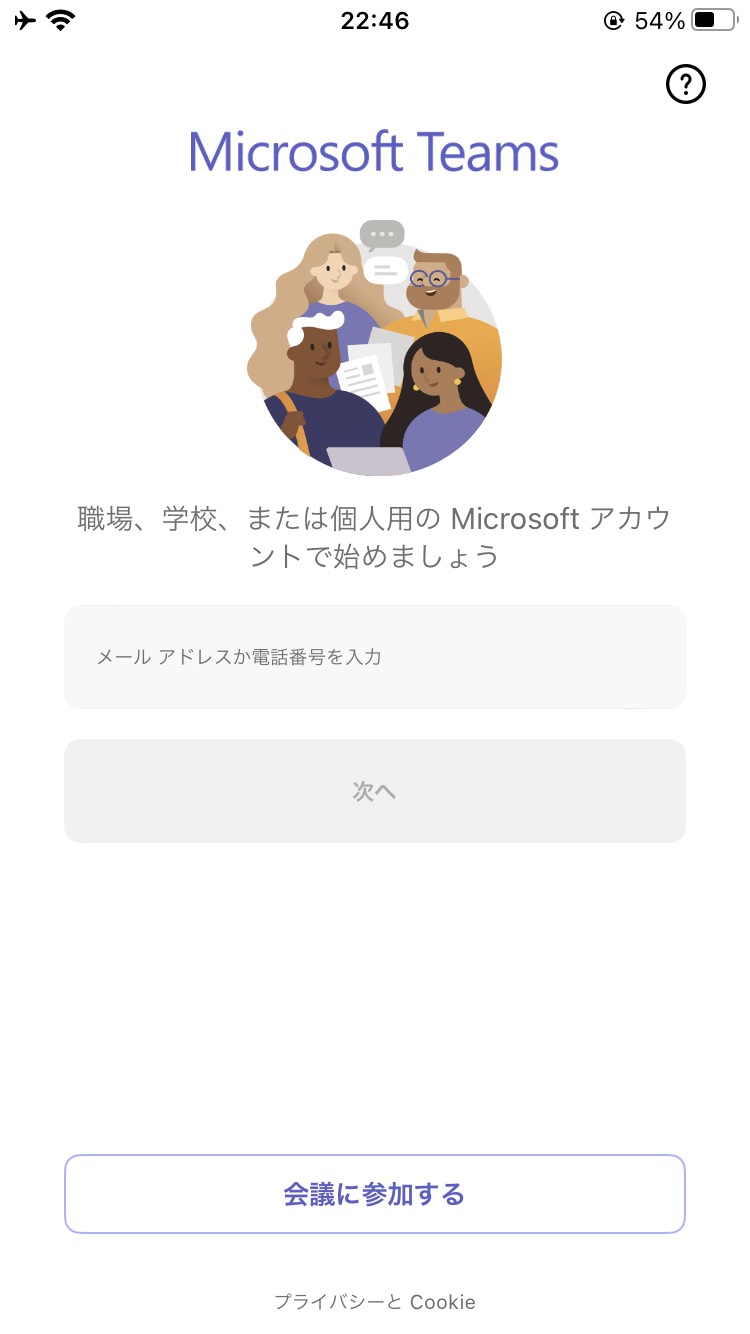 ４０
3-B
利用登録のしかた
サインインを行います
❸
「次へ」をダブルタップします
❹
サインイン完了です
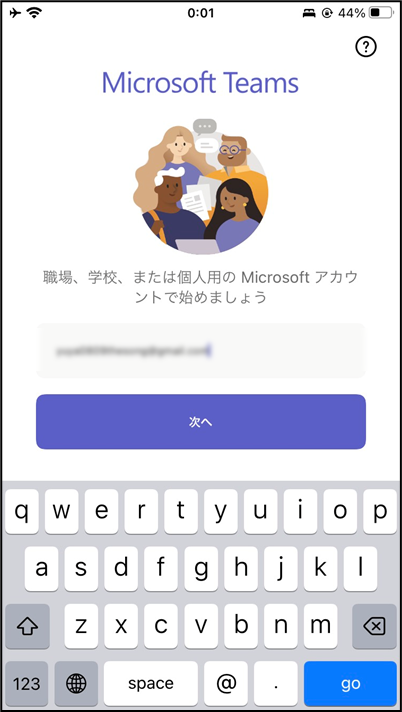 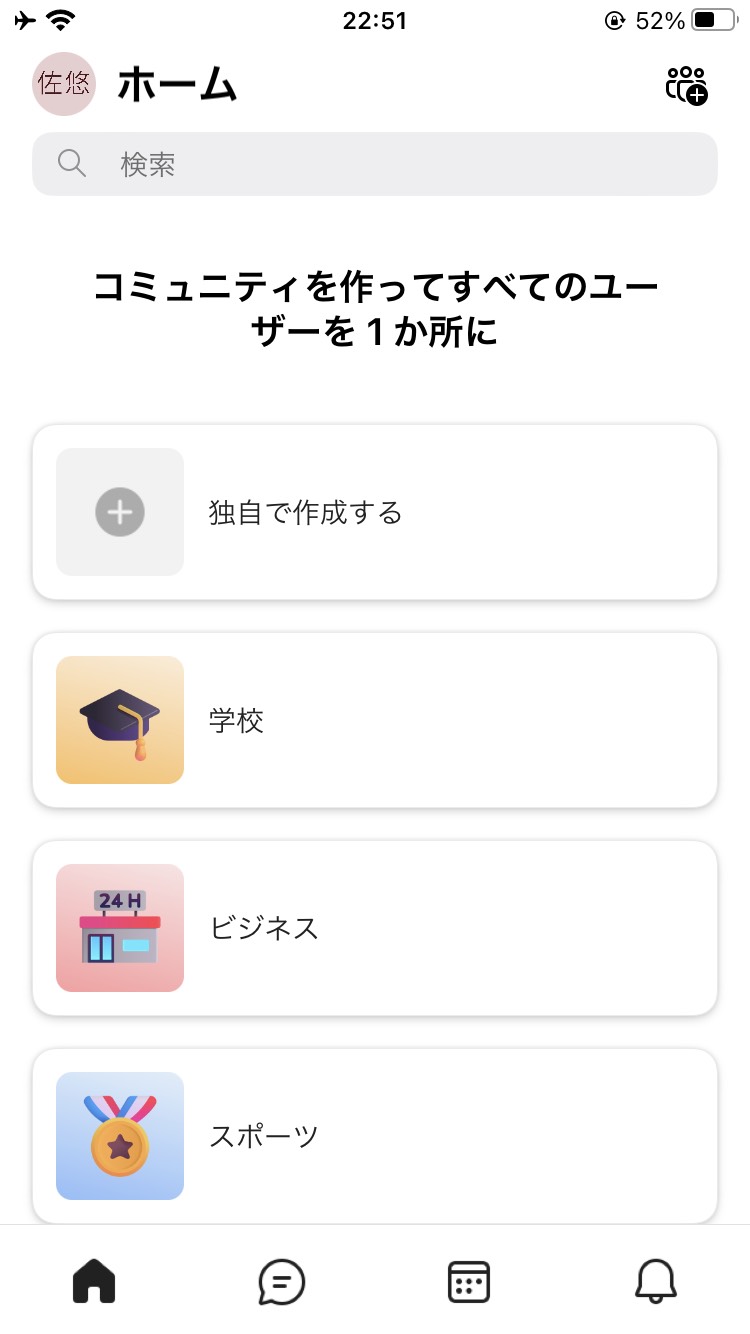 ４１
3-C
招待された会議への参加のしかた
ミーティングURLから直接参加する方法です
メールの「ここをクリックして会議に参加してください」をダブルタップします
｢今すぐ参加｣をダブルタップします
❶
❷
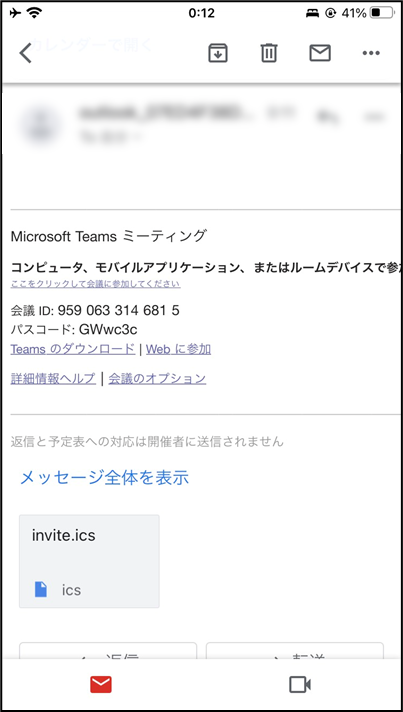 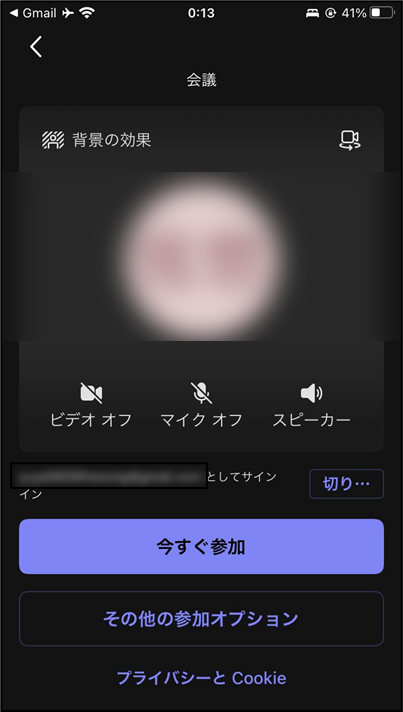 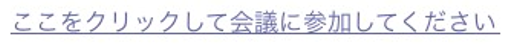 ４２
3-C
招待された会議への参加のしかた
会議参加中に利用することのできる機能があります
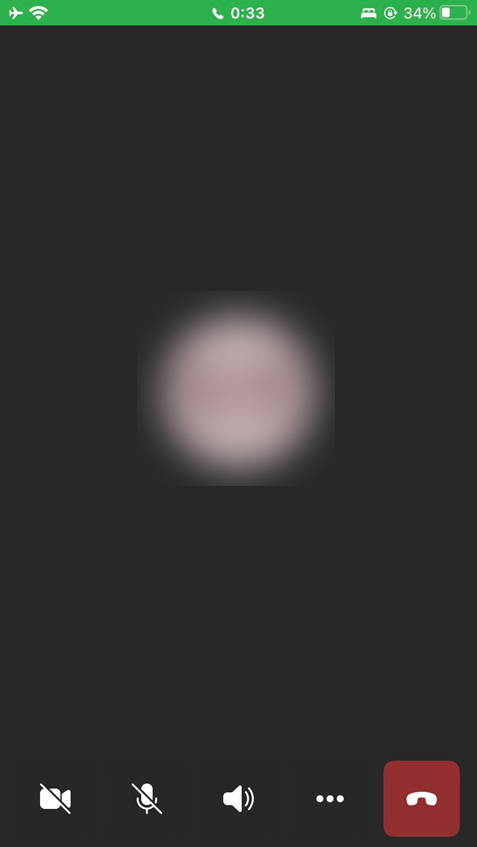 ❸
チャット
文字でやり取りができます



❹
リアクション 挙手や
スタンプが使用できます
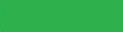 ❶
カメラの切り替え
カメラON/OFFが
切り替えられます



❷
音声の切り替え
音声のON/OFFが
切り替えられます
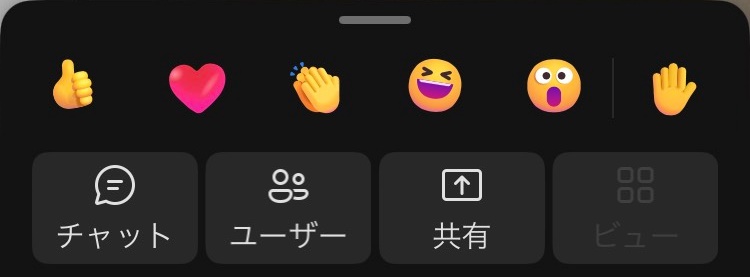 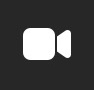 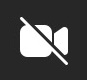 ON  /  OFF
❺
終了（会議から退出します）
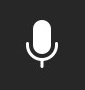 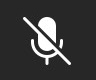 ON  /  OFF
４３
3-D
会議の開催のしかた
自分で今すぐ会議を開催する方法です
❶
画面下部中央の「チャット」マークをダブルタップします
❷
｢会議｣をダブルタップします
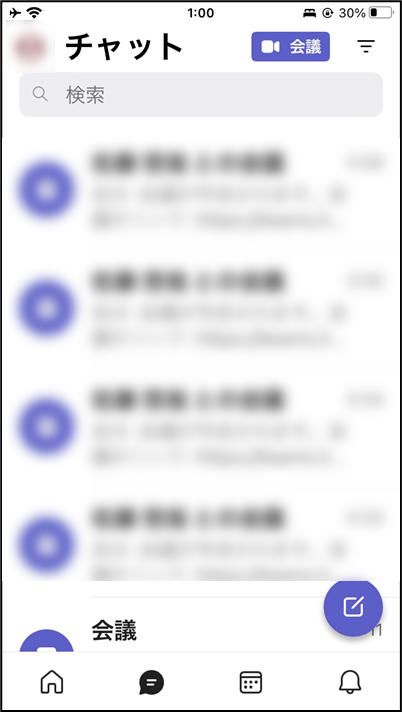 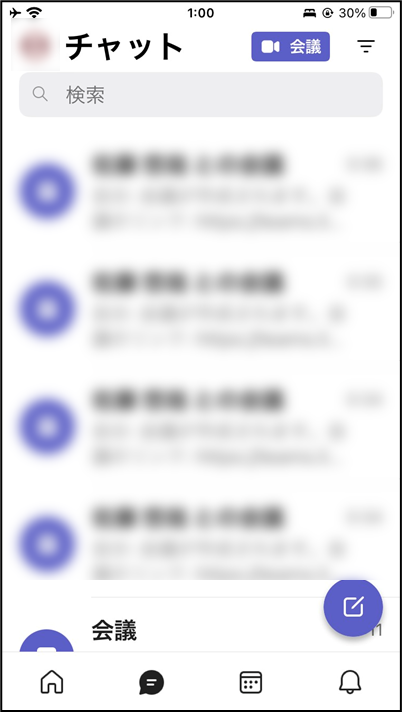 ４４
3-D
会議の開催のしかた
自分で今すぐ会議を開催する方法です
❸
｢今すぐ会議｣をダブルタップします
❹
｢会議を開始｣をダブルタップします
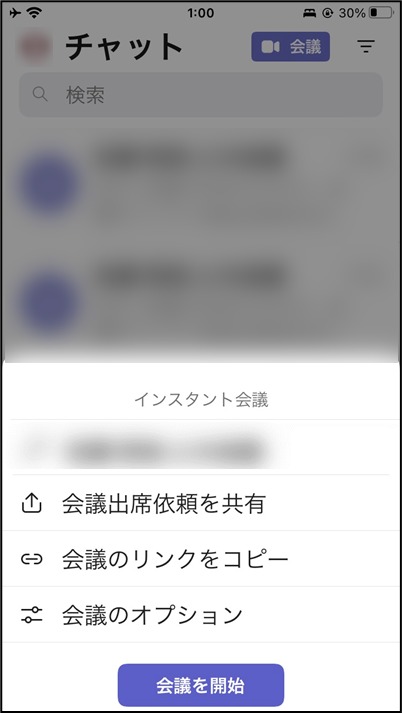 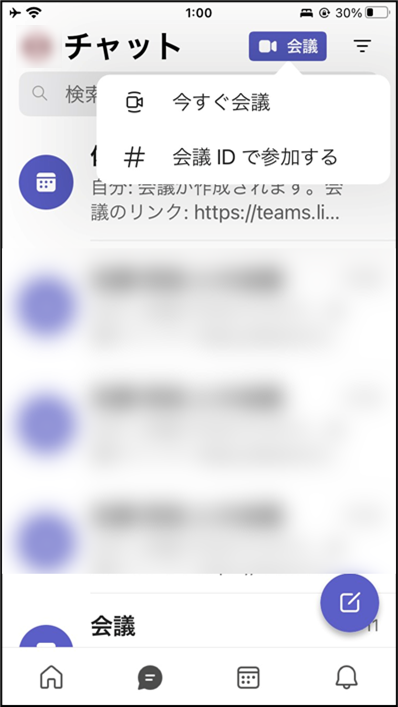 ４５
3-D
会議の開催のしかた
自分で今すぐ会議を開催する方法です
❺
｢会議出席依頼を共有｣を
ダブルタップします
❻
メッセージアプリ等、会議の情報を送付するツールを選択します
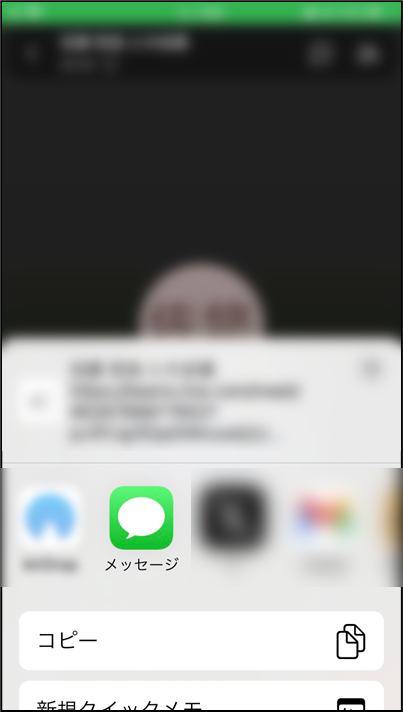 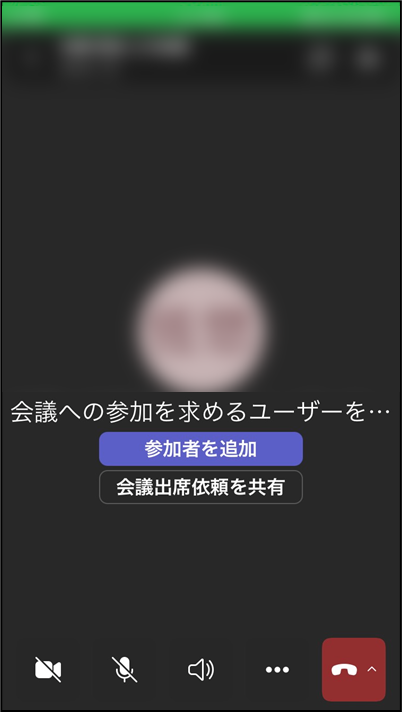 ４６
４
Webexを
使ってみましょう
※バージョン44.7.1
４7
4-A
Webexアプリのインストール
Webexアプリをインストールします
❶
App Store　　　をダブルタップします
❷
「検索」をダブルタップします
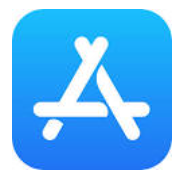 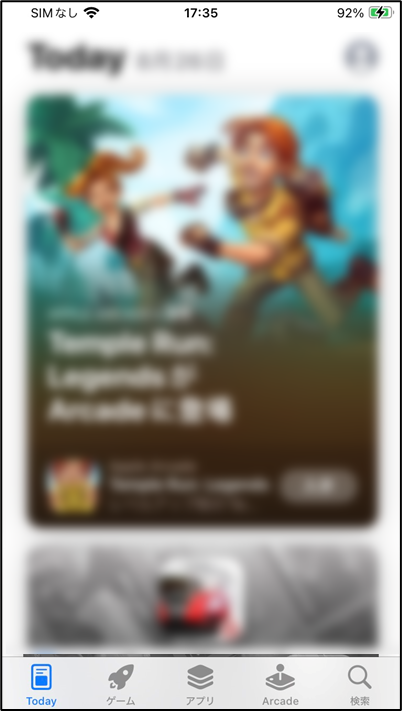 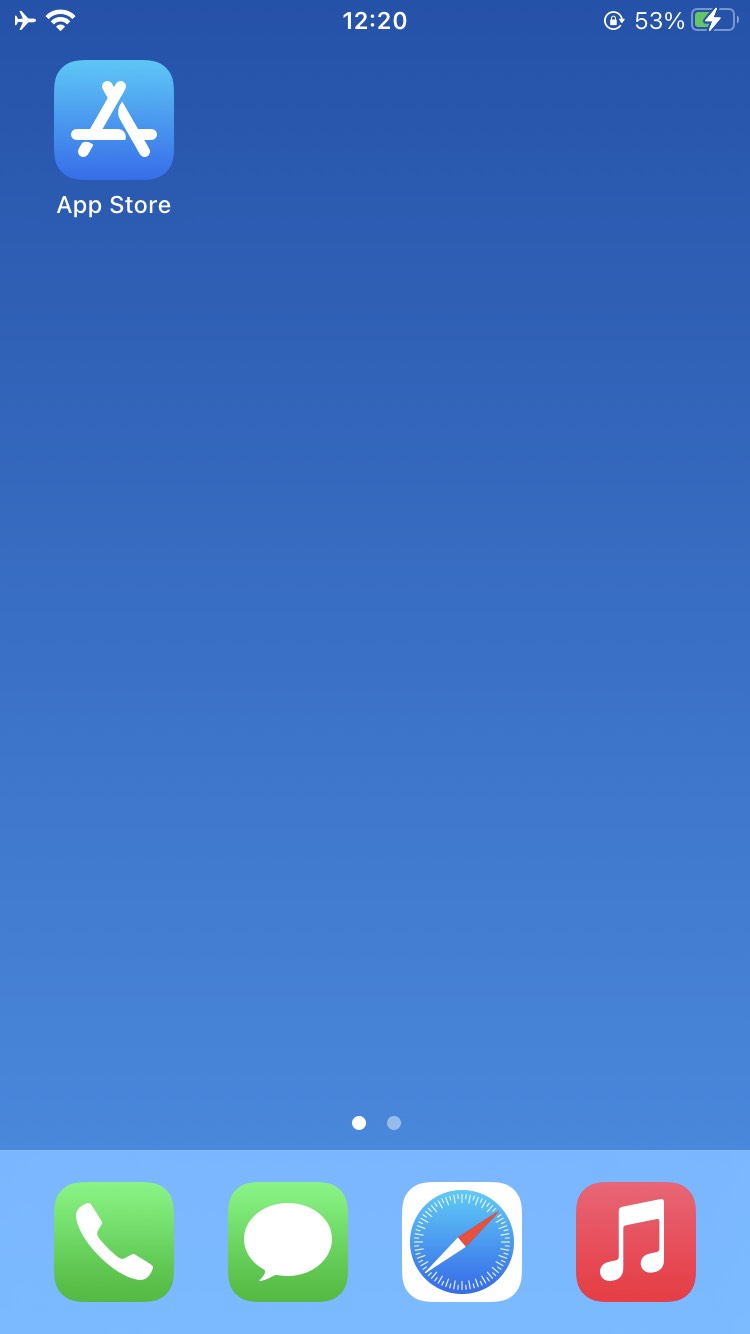 ４８
4-A
Webexアプリのインストール
Webexアプリをインストールします
❸
｢ゲーム、App 、ストーリーなど｣をダブルタップします
❹
｢Webex｣と入力し、「検索｣をダブルタップします
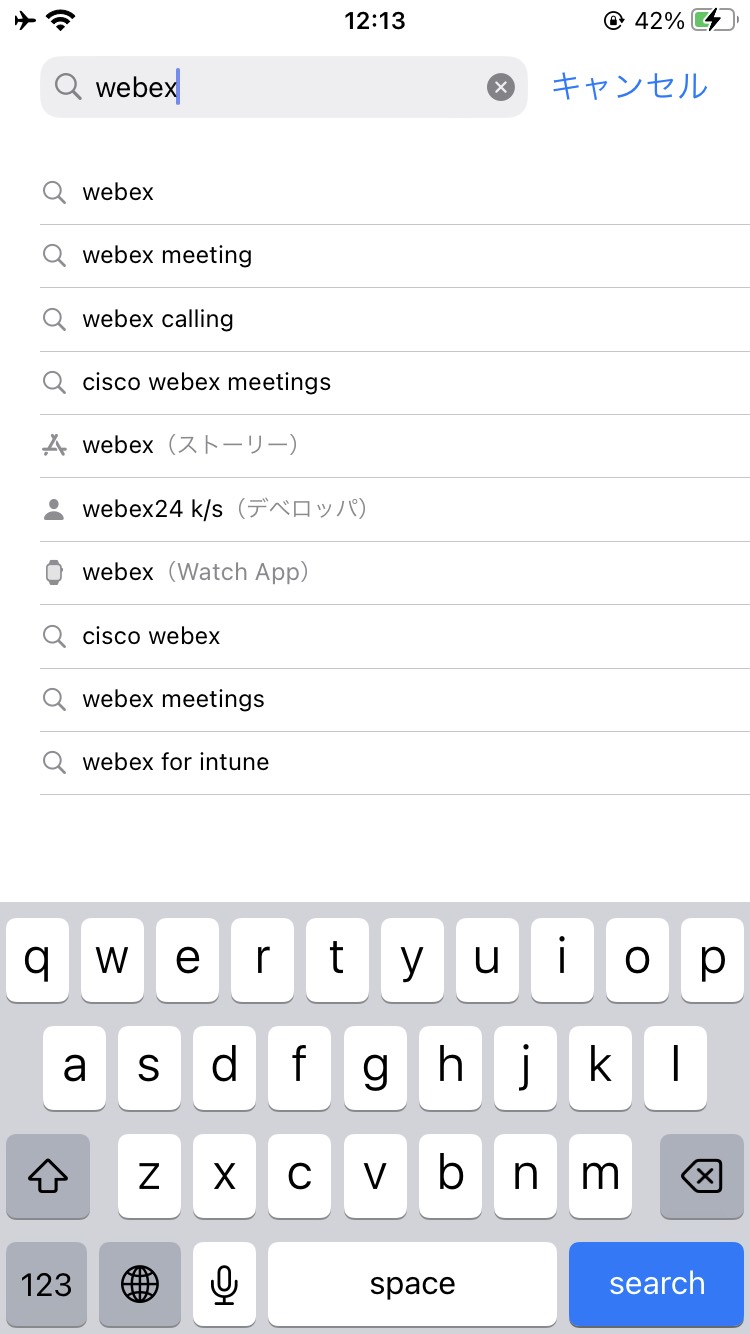 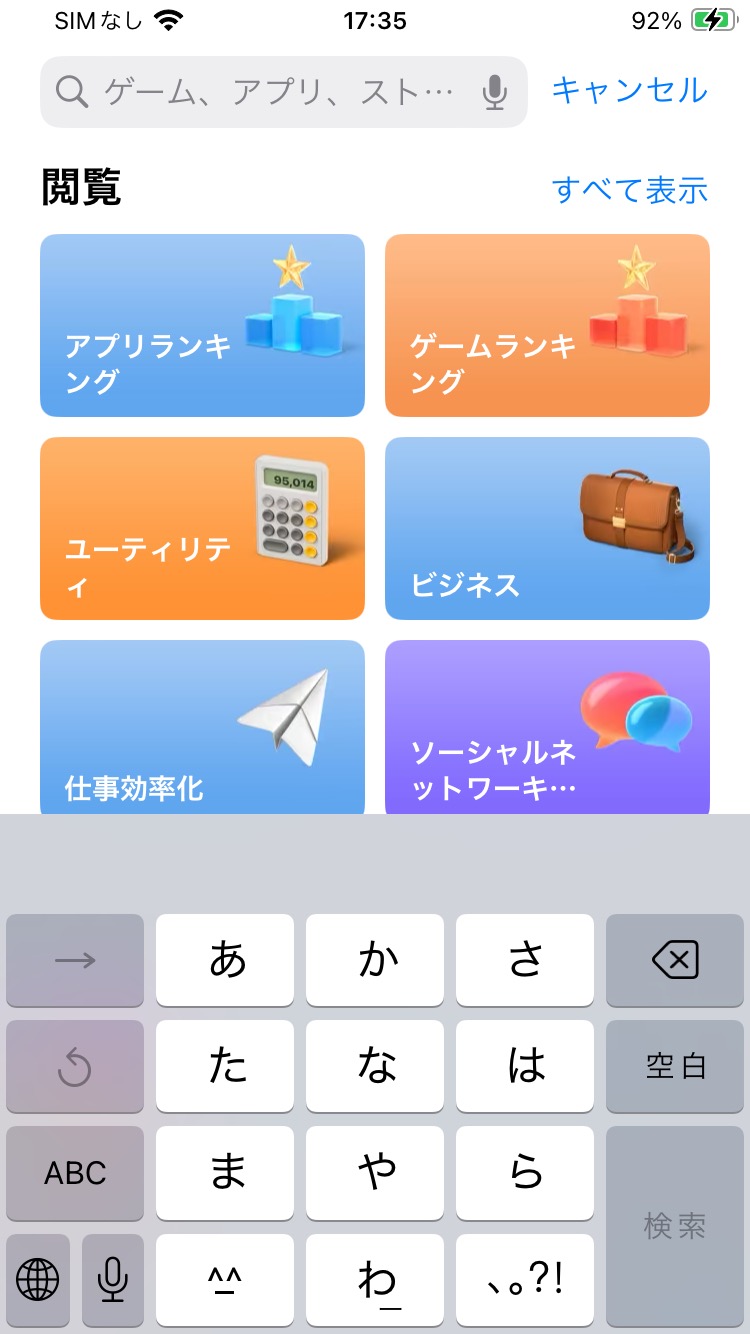 ４９
4-A
Webexアプリのインストール
Webexアプリをインストールします
❺
｢入手｣をダブルタップします
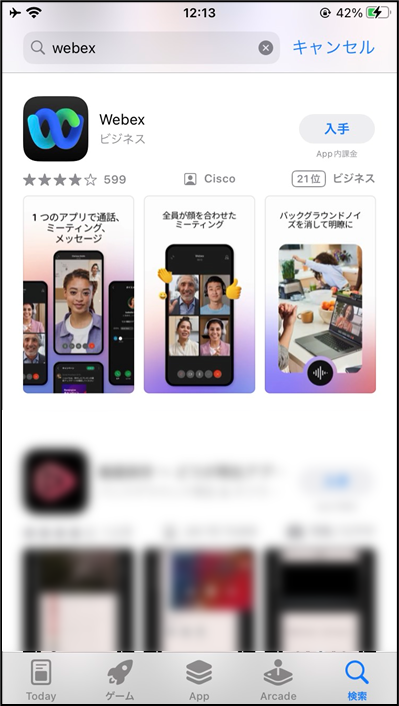 50
4-B
利用登録のしかた
利用登録を行います
❶
Webex　　　　をダブルタップします
❷
「新規アカウントを作成」を
ダブルタップします
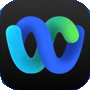 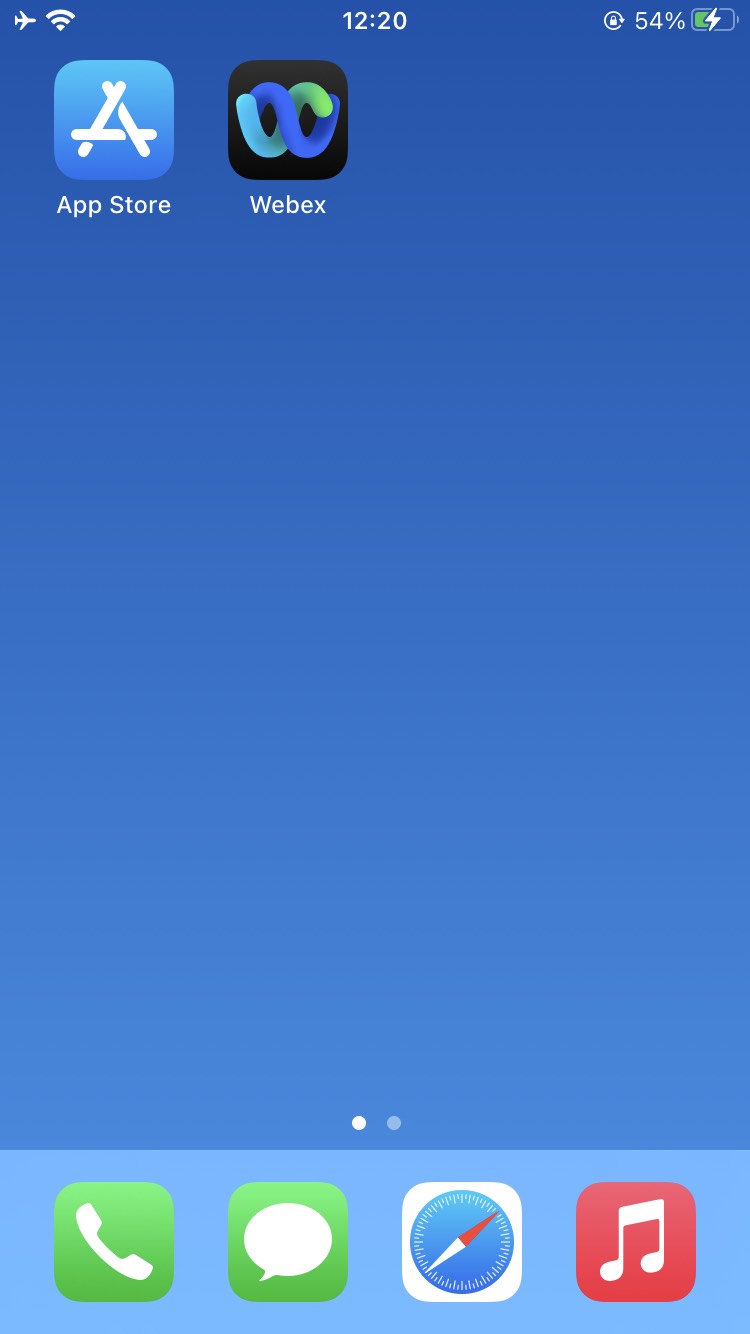 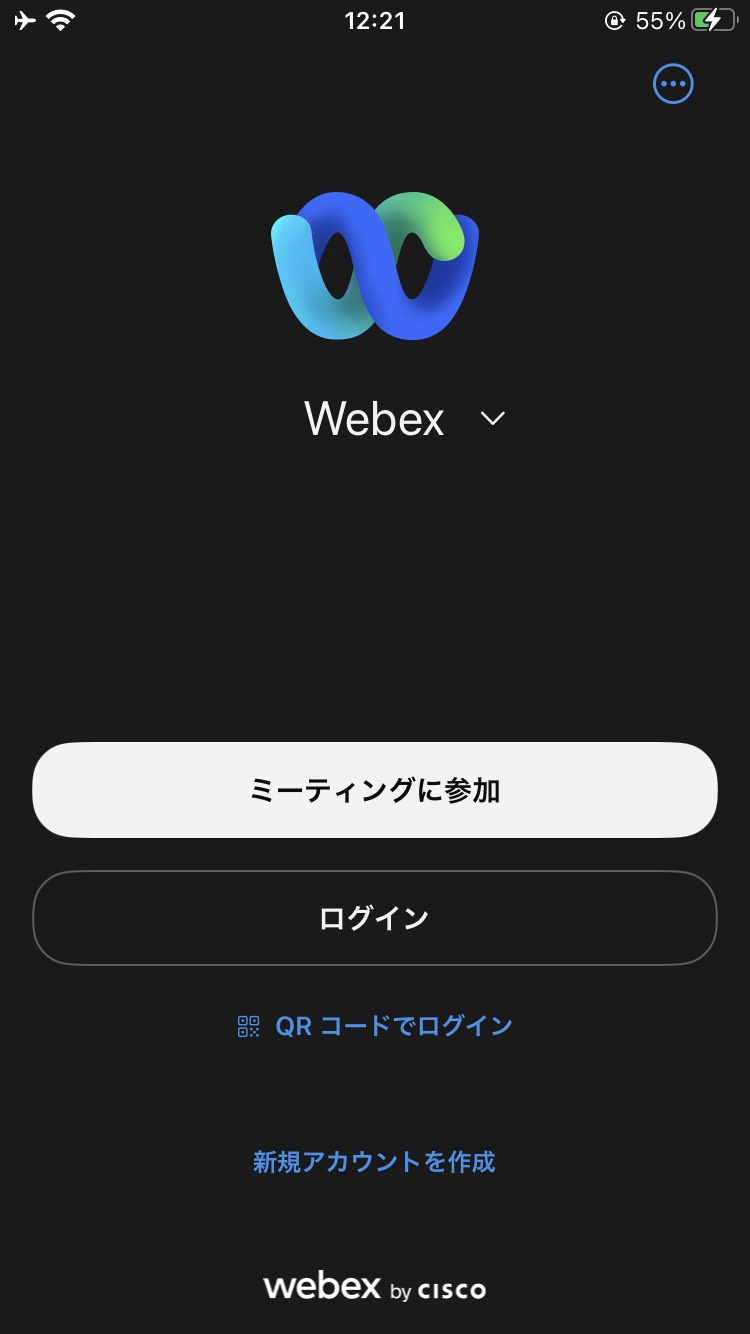 ５１
4-B
利用登録のしかた
利用登録を行います
❸
メールアドレスを入力し、
「次へ」をダブルタップします
❹
「サインアップ」をダブルタップします
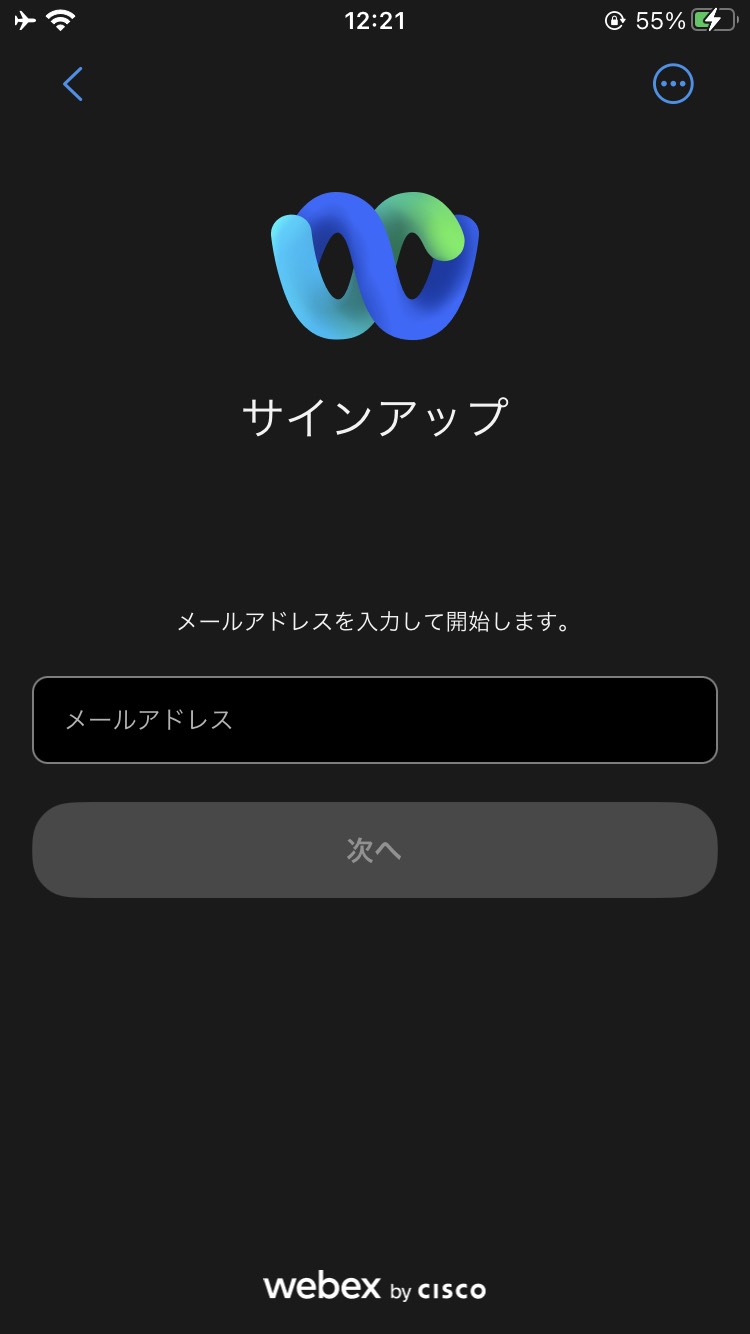 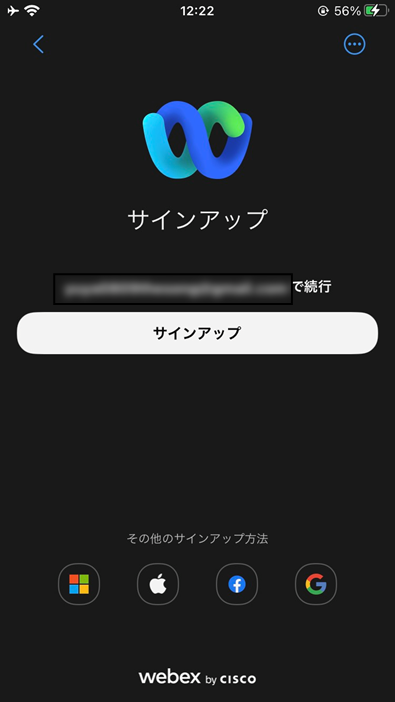 ５２
4-B
利用登録のしかた
利用登録を行います
❺
メールで受信した
6桁のコードを入力します
❻
パスワードを入力し、
「作成」をダブルタップします
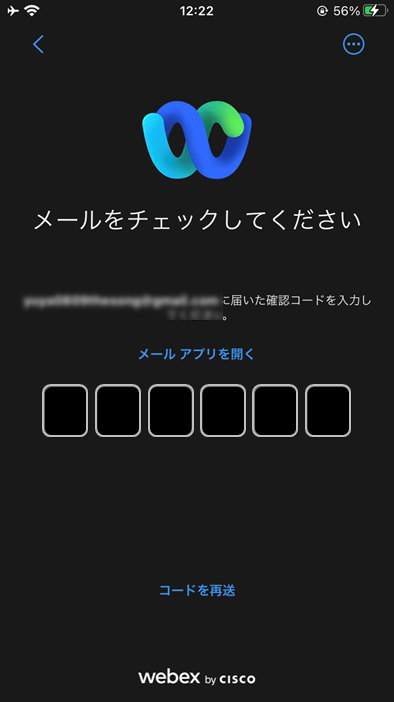 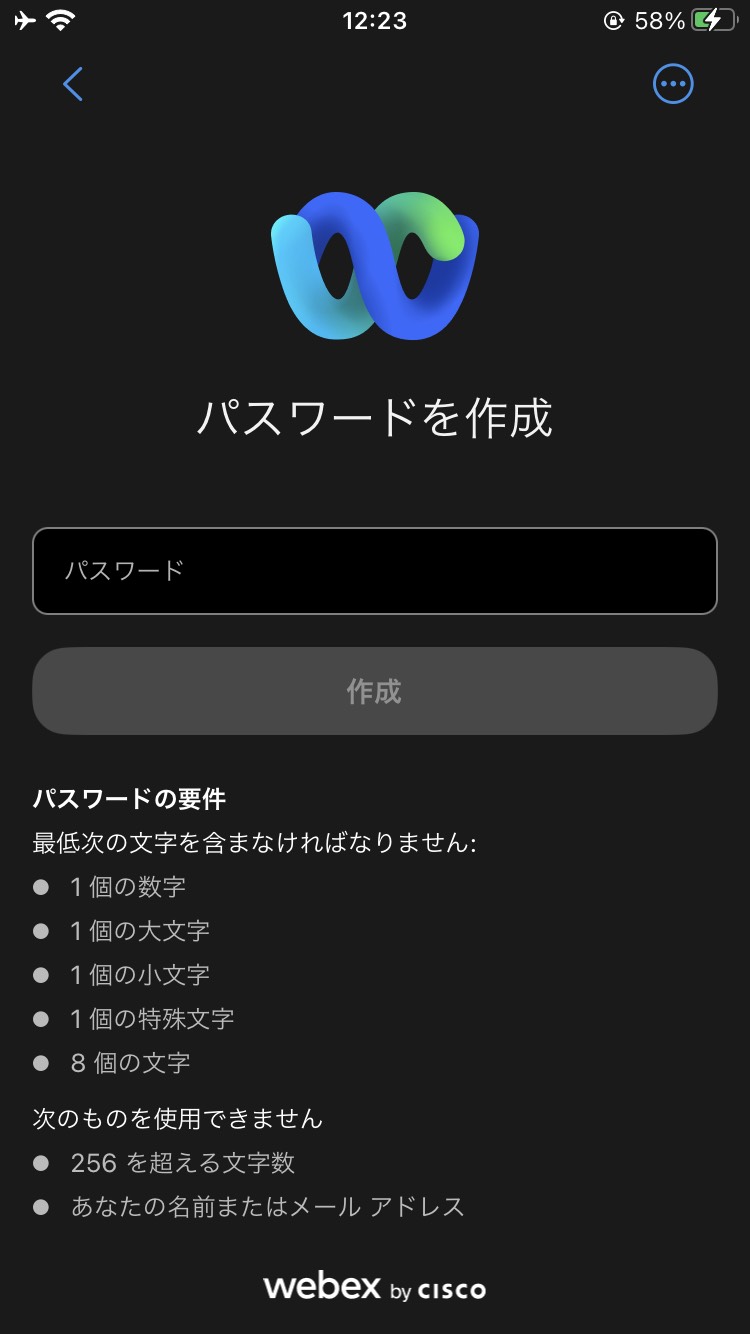 ※パスワードは、最低８文字以上で、アルファベットの大文字・小文字・ 数字・記号の全てを使う必要があります
５３
4-B
利用登録のしかた
利用登録を行います
❼
名前を入力し、「入力」をダブルタップします
❽
マイクへのアクセスは
「OK」をダブルタップします
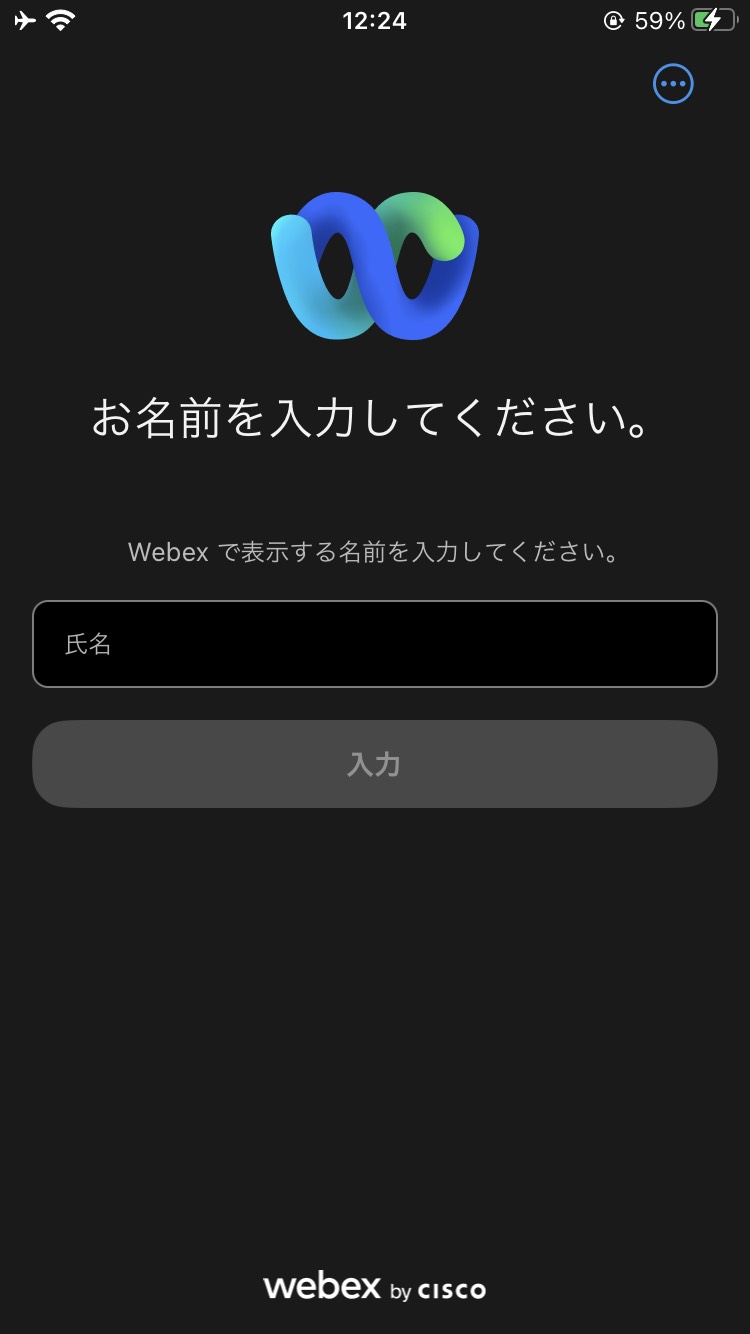 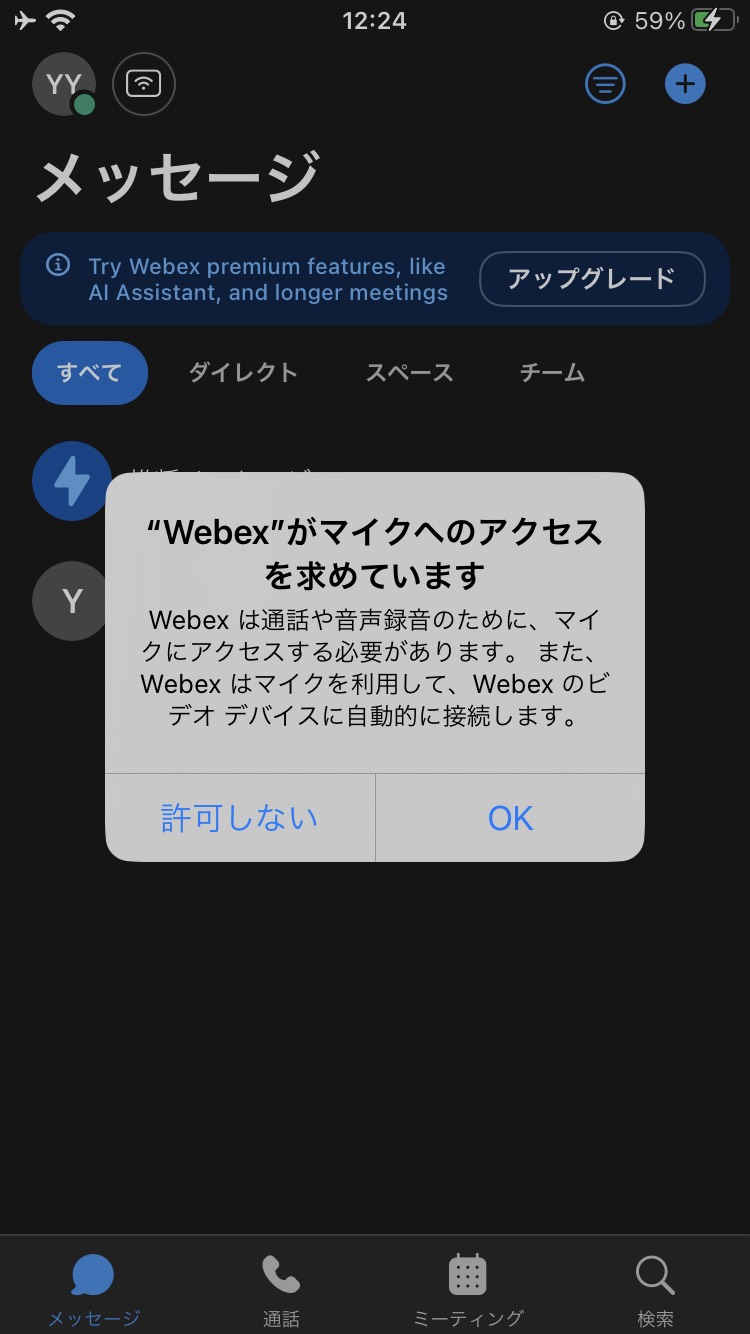 ５４
4-B
利用登録のしかた
利用登録を行います
❾
通知は「許可しない/許可」の
どちらかをダブルタップします
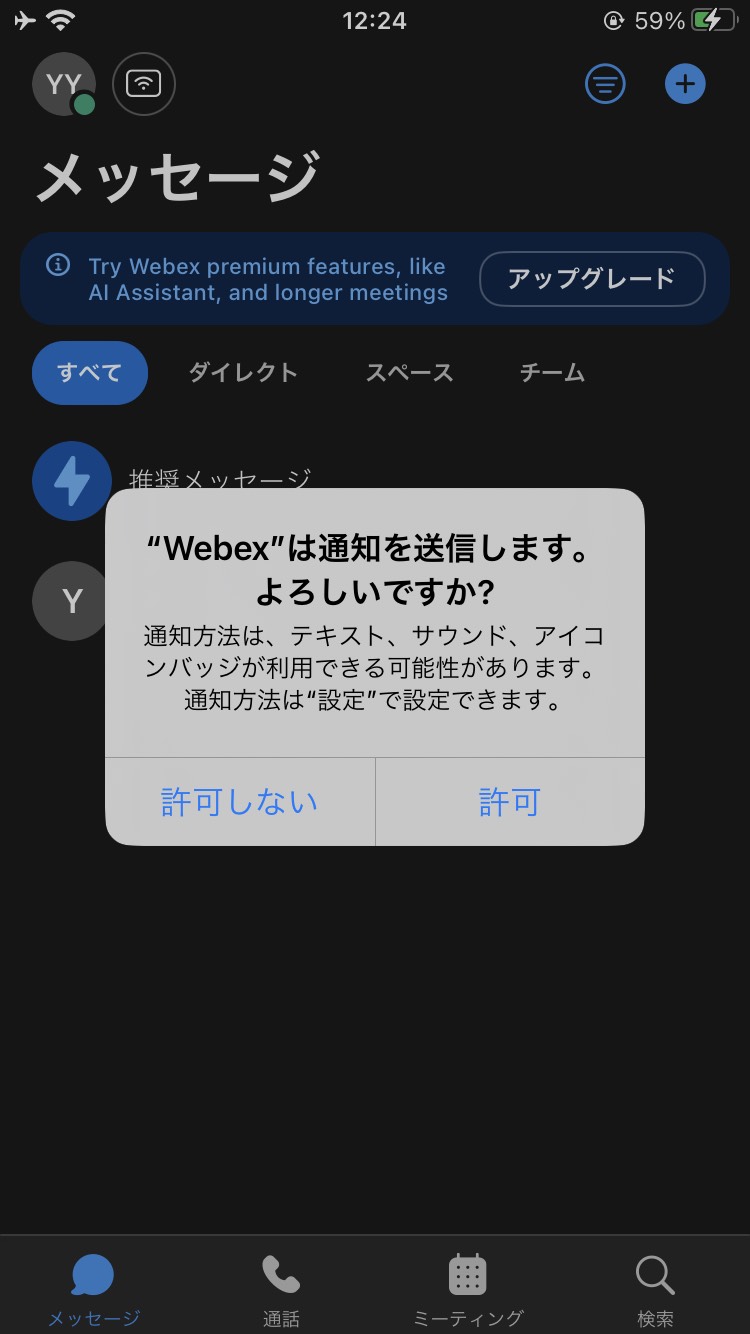 ５５
4-C
招待された会議への参加のしかた
招待されているメールから直接参加する方法です
❶
招待メールを開き｢Join meeting｣をダブルタップします
❷
「ミーティングに参加」を
ダブルタップします
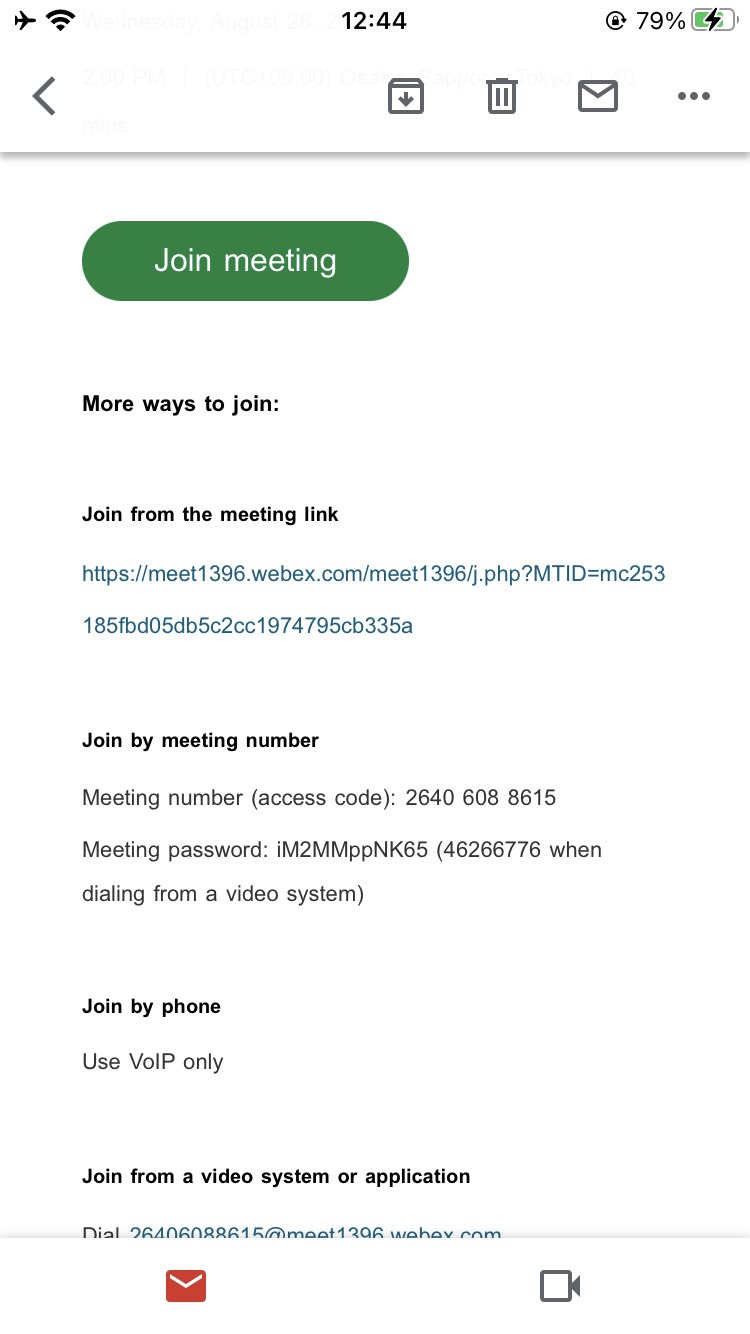 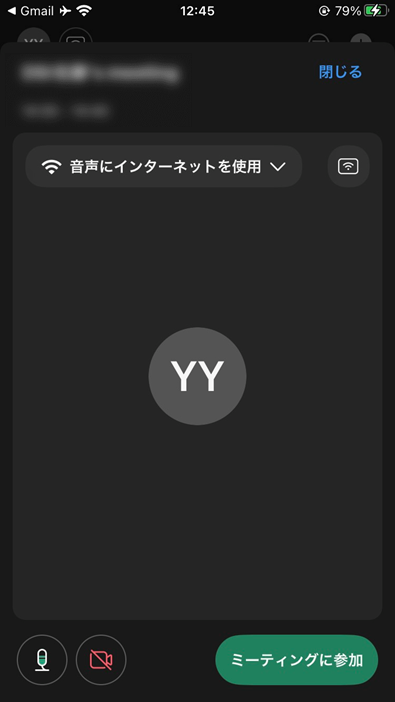 ５６
4-C
招待された会議への参加のしかた
ミーティング番号を直接入力する場合の参加方法です
❶
右上の「＋」をダブルタップします
❷
「ミーティングに参加」を
ダブルタップします
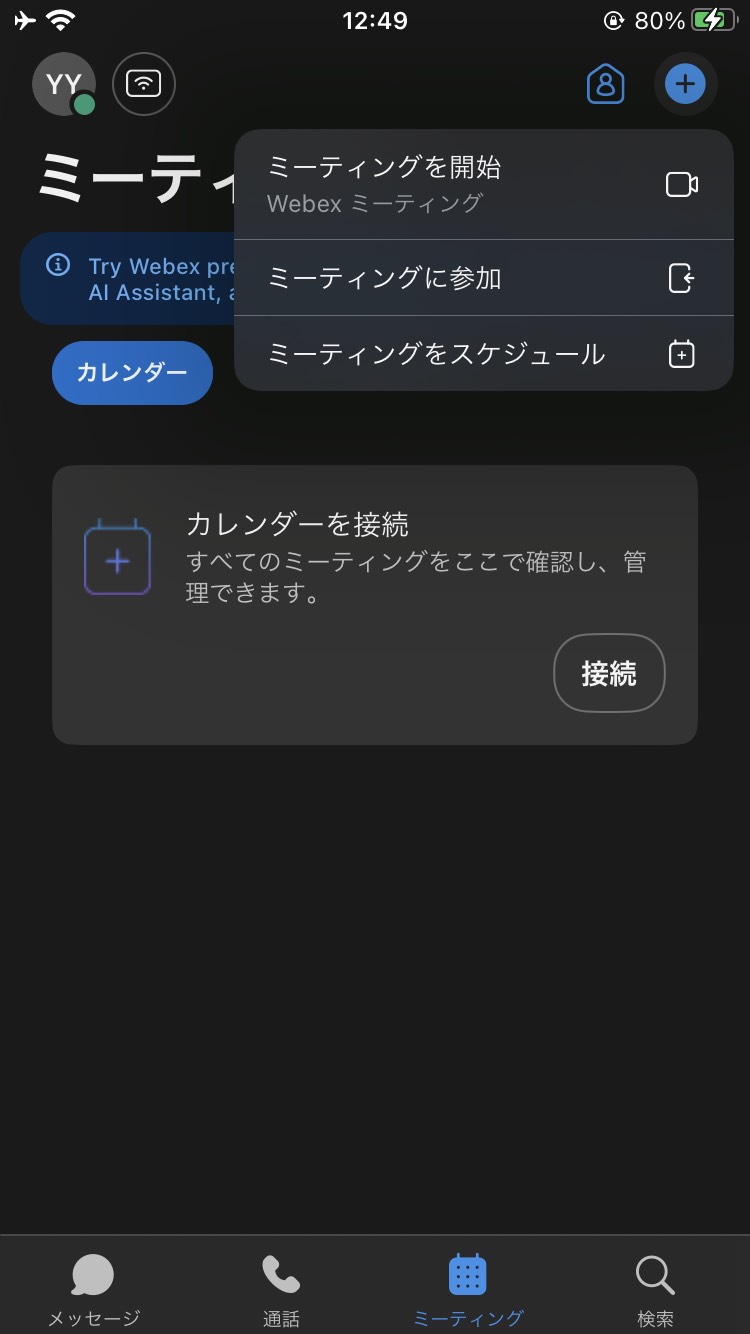 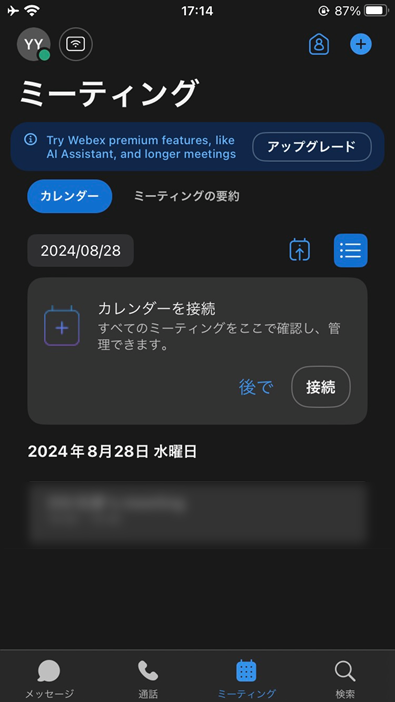 ５７
4-C
招待された会議への参加のしかた
ミーティング番号を直接入力する場合の参加方法です
❸
招待メールを開き｢Meeting number」を確認します
❹
｢Meeting number」を
入力します
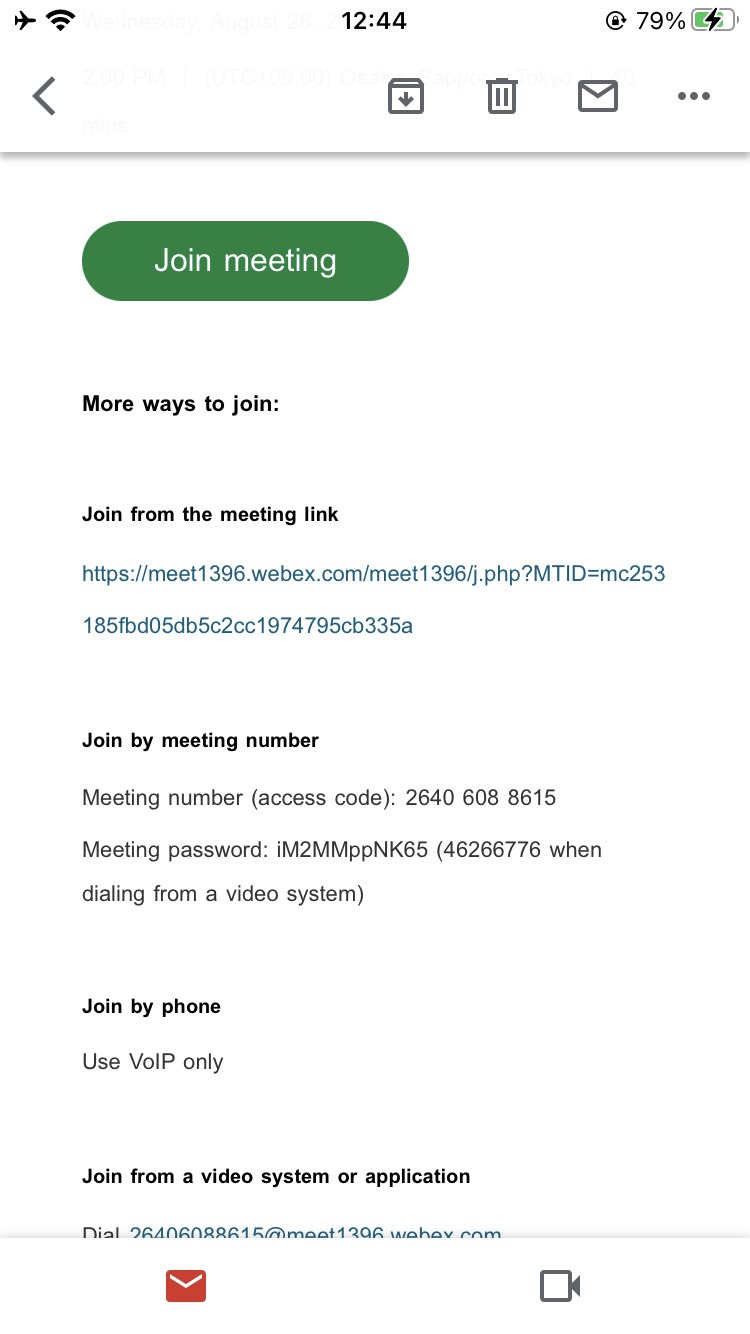 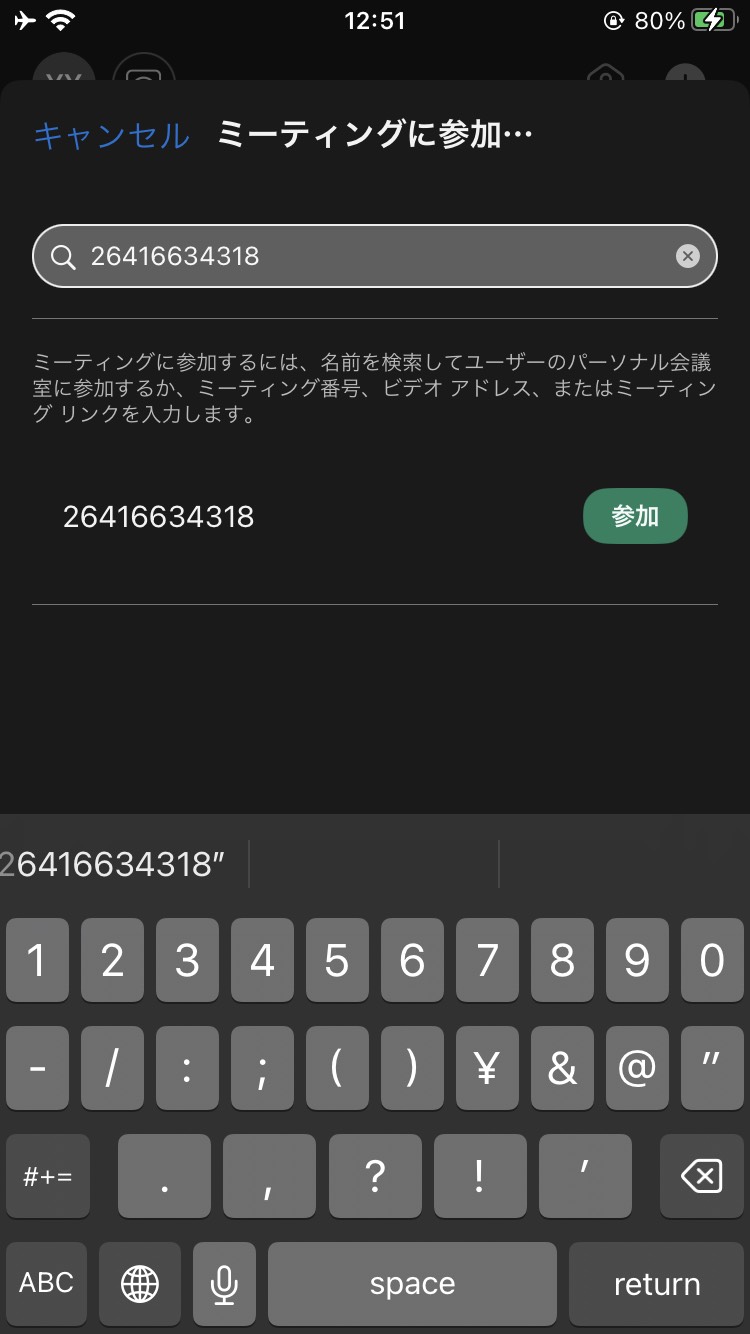 ５８
4-C
招待された会議への参加のしかた
ミーティング番号を直接入力する場合の参加方法です
❺
「参加」をダブルタップします
❻
「ミーティングに参加」をダブルタップします
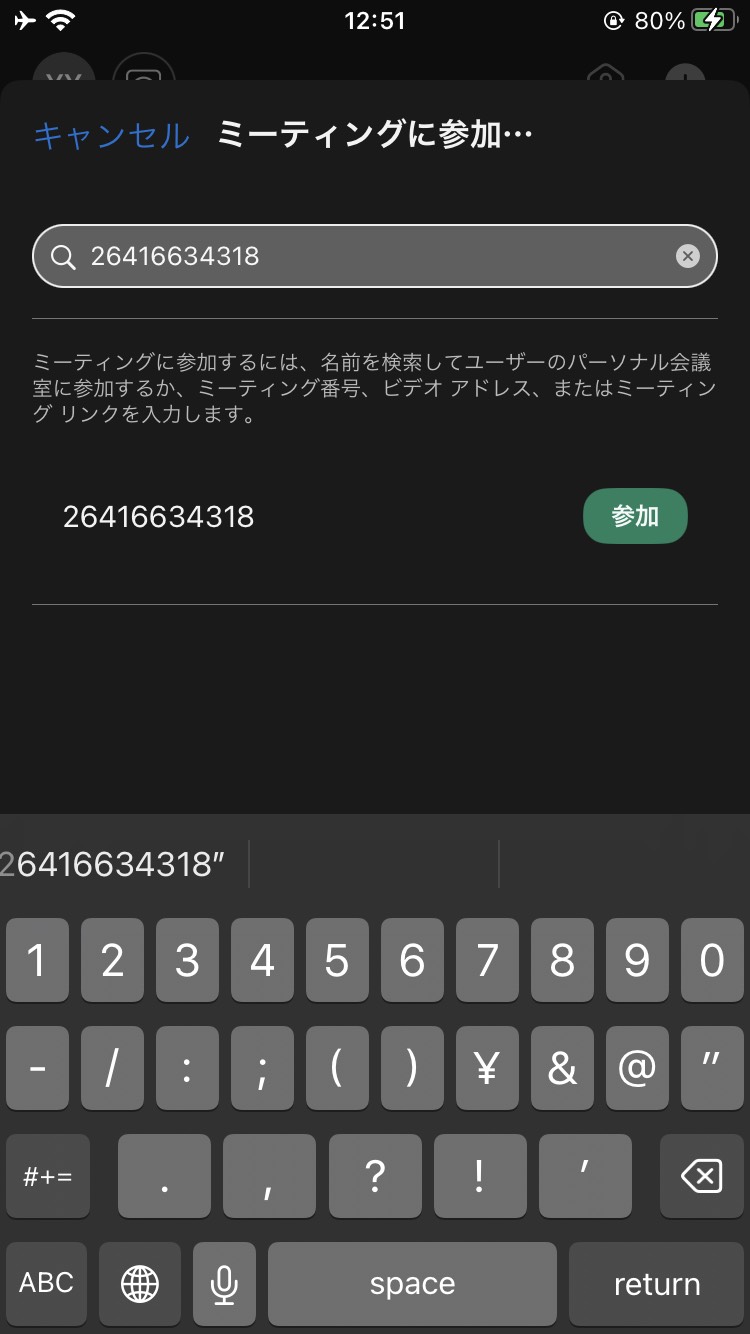 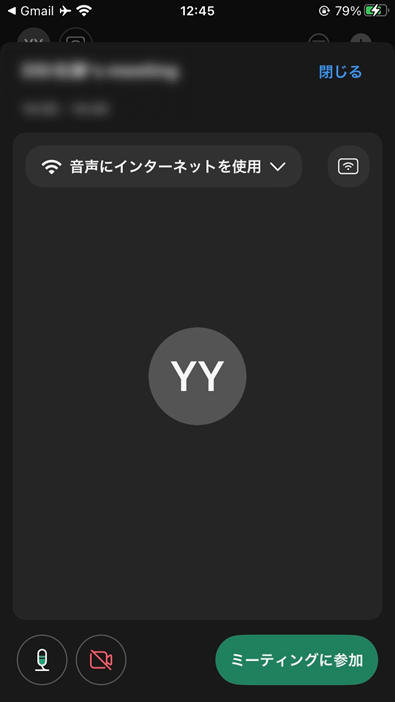 ５９
4-C
招待された会議への参加のしかた
会議参加中に利用することのできる機能があります
❹チャット
文字でやり取りができます
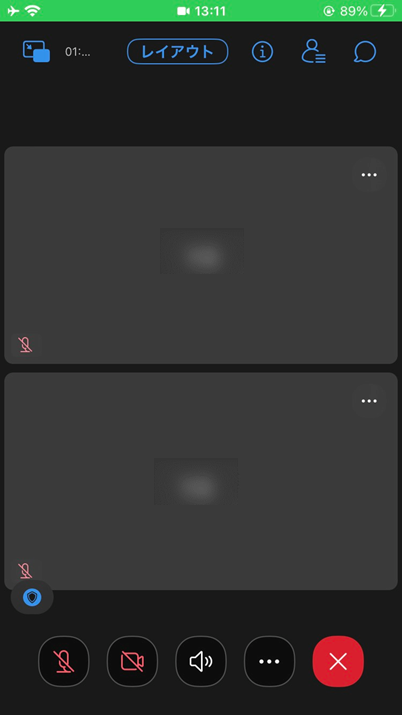 ❶音声の切り替え
音声のON/OFFが切り替えられます
❺リアクション　挙手や
スタンプが使用できます
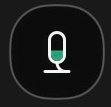 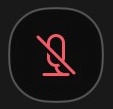 ON  /  OFF
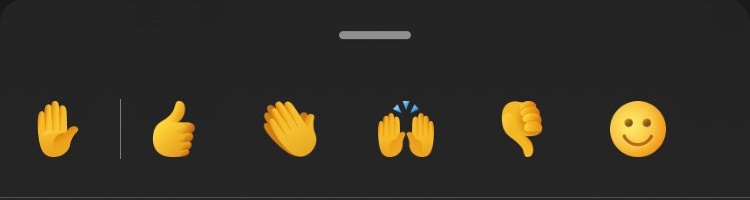 ❷カメラの切り替え
カメラON/OFFが切り替えられます
❻終了
会議から退出します
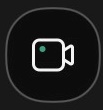 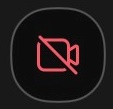 ON  /  OFF
❸スピーカー（音声の出力方法を切り替えられます。）
６０
4-D
会議の開催のしかた
自分で今すぐ会議を開催する方法です
❶
右上の「＋」をダブルタップします
❷
「ミーティングを開始」をダブルタップします
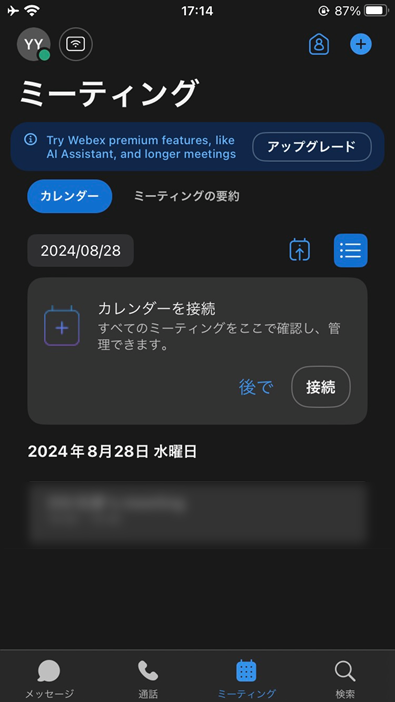 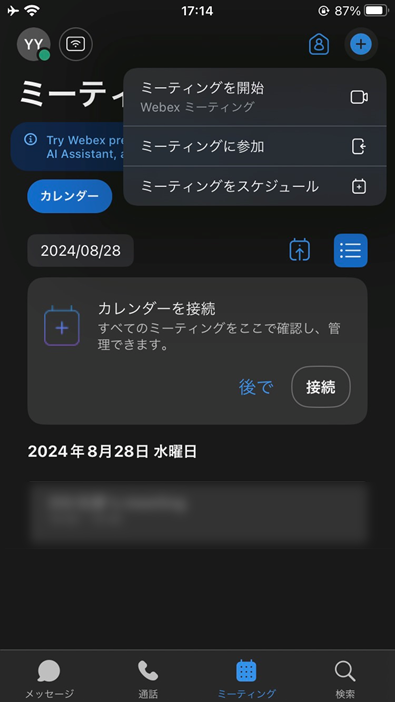 ６１
4-D
会議の開催のしかた
自分で今すぐ会議を開催する方法です
❸
「ミーティングに参加」をダブルタップします
❹
画面右上に表示された人型のマークをダブルタップします
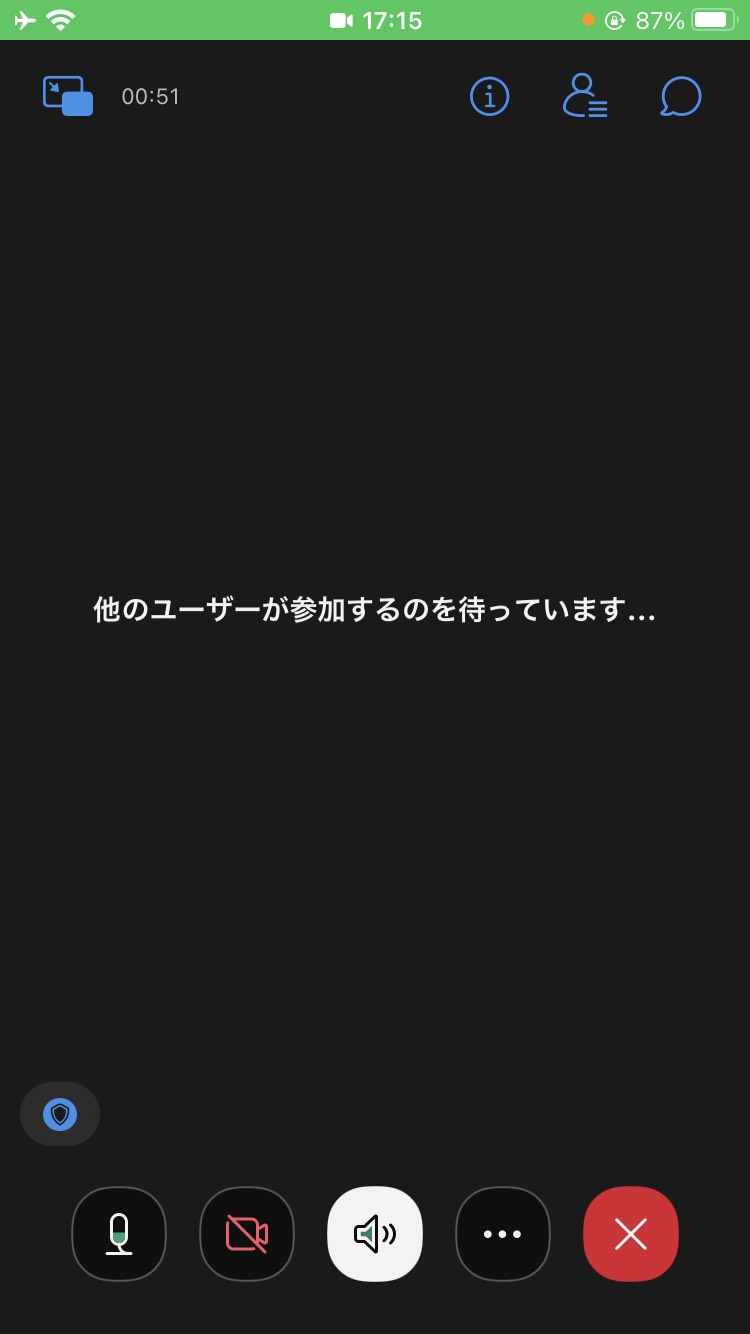 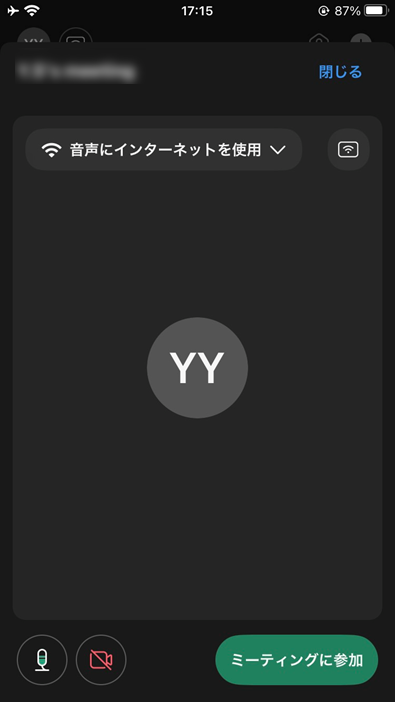 ６２
4-D
会議の開催のしかた
自分で今すぐ会議を開催する方法です
❺
参加者と表示された右側の人型のマークをダブルタップします
❻
「名前またはメールアドレス」を
ダブルタップします
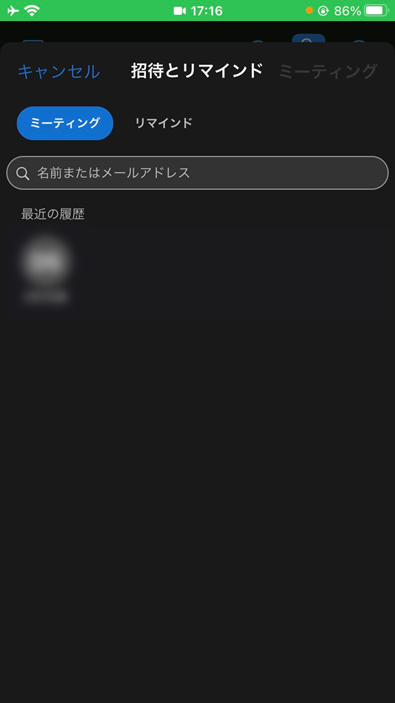 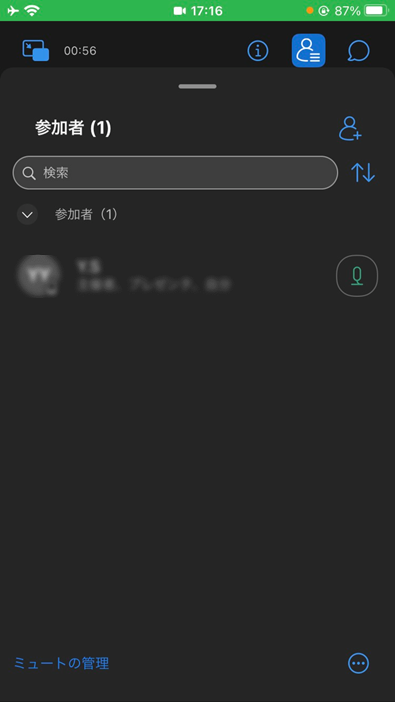 ６３
4-D
会議の開催のしかた
自分で今すぐ会議を開催する方法です
❼
招待したい人の
メールアドレスを入力します
❽
「ミーティング」をダブルタップします
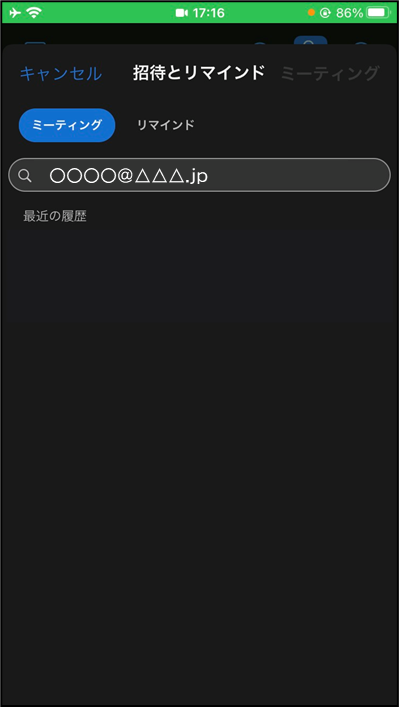 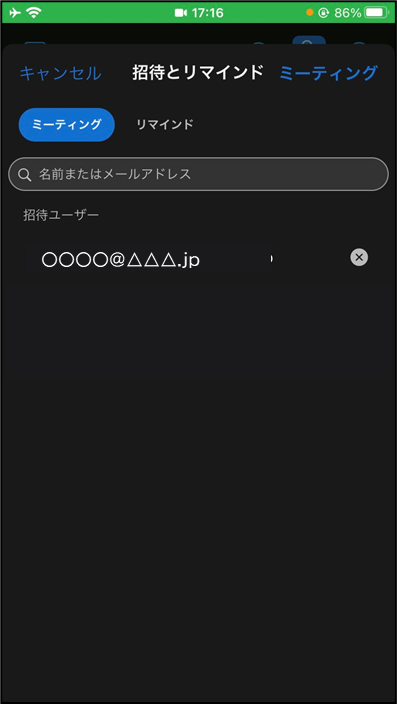 ６４
4-D
会議の開催のしかた
自分で会議をスケジュールする方法です
❶
右上の「＋」をダブルタップします
❷
「ミーティングをスケジュール」をダブルタップします
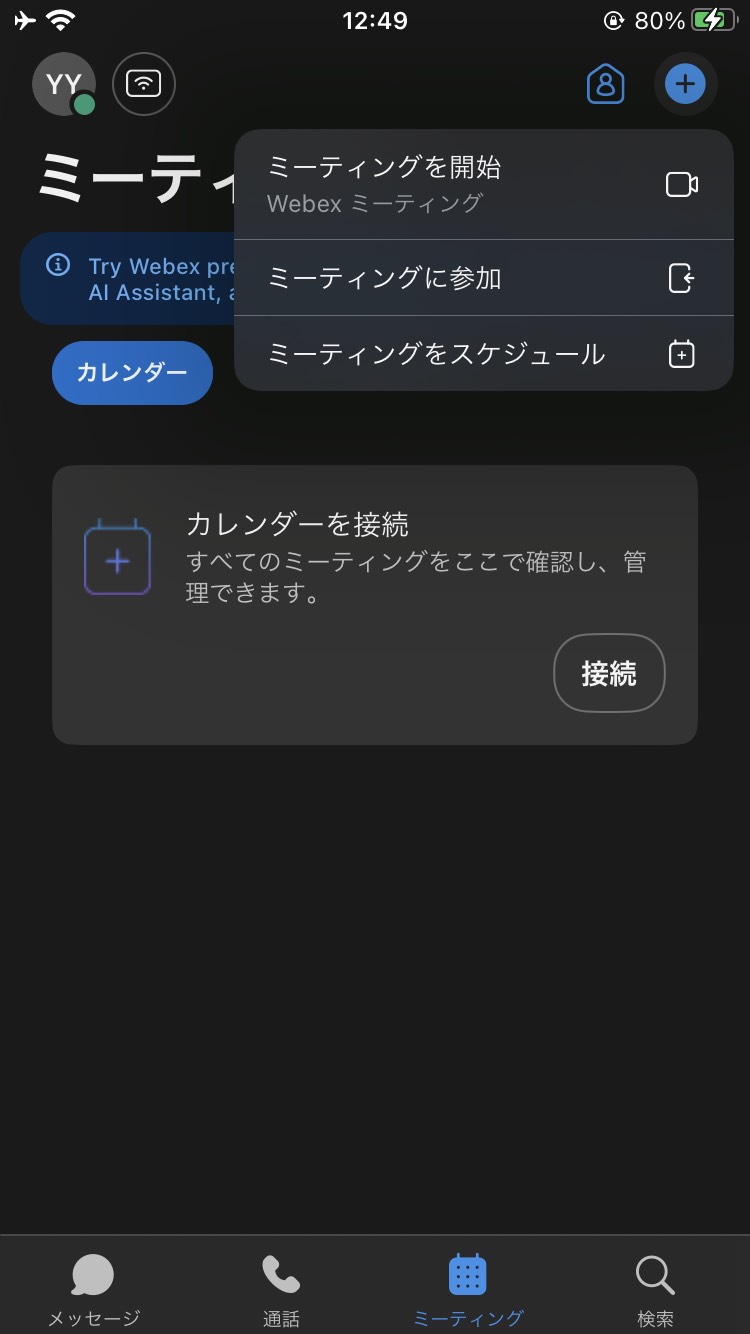 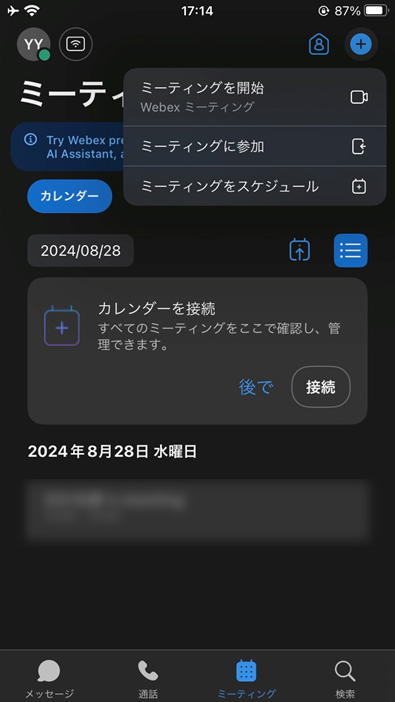 ６５
4-D
会議の開催のしかた
自分で会議をスケジュールする方法です
❸
会議タイトル、日時、パスワードを入力し「スケジュール」をダブルタップします
❹
ミーティング画面に
予定が表示されます
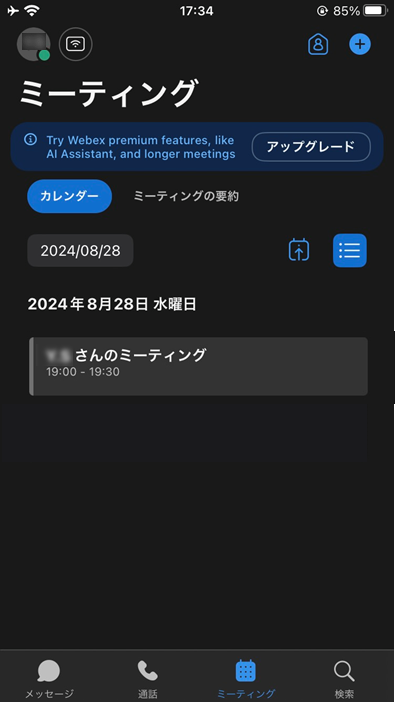 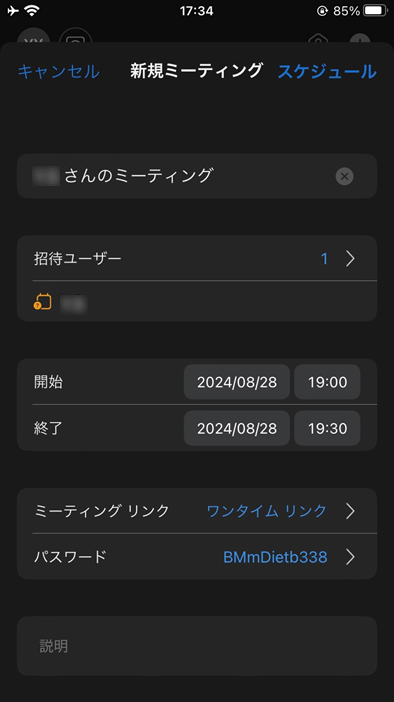 ６６
4-D
会議の開催のしかた
参加者を招待します
❶
招待者を追加したい場合は、｢招待者ユーザー｣をダブルタップします
❷
画面上部の入力ボックスをダブルタップします
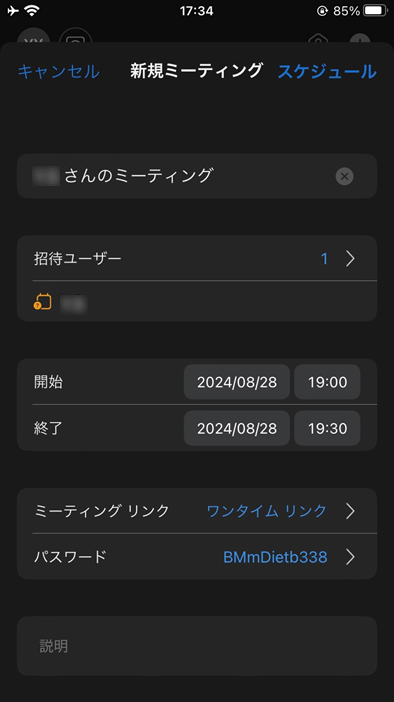 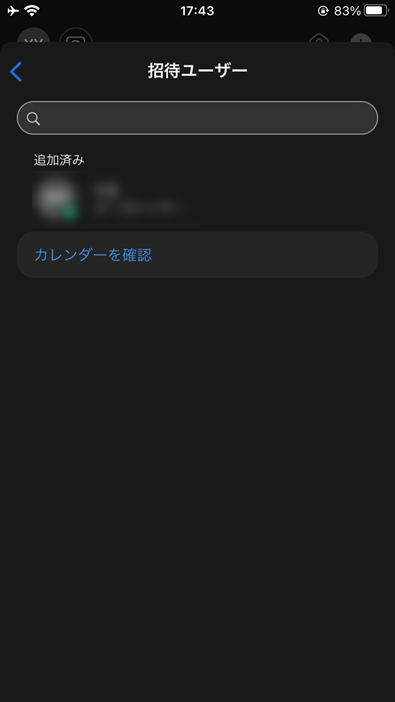 ６７
4-D
会議の開催のしかた
参加者を招待します
❸
メールアドレスを入力します
❹
｢追加｣をダブルタップします
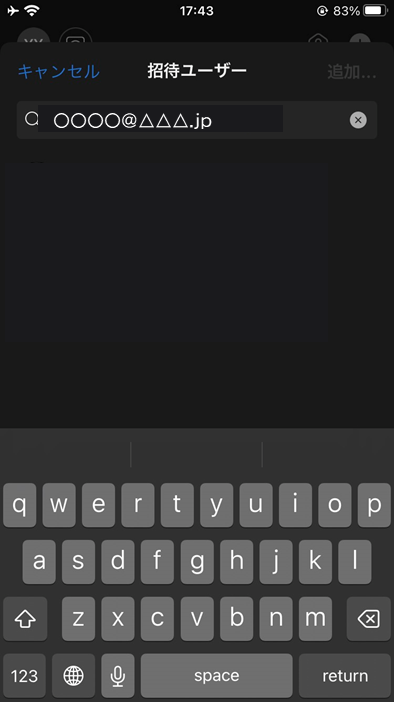 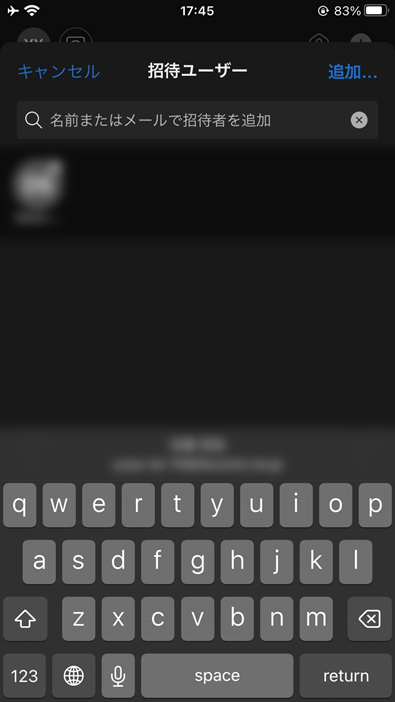 ６８
4-D
会議の開催のしかた
参加者を招待します
❺
｢スケジュール｣をダブルタップします
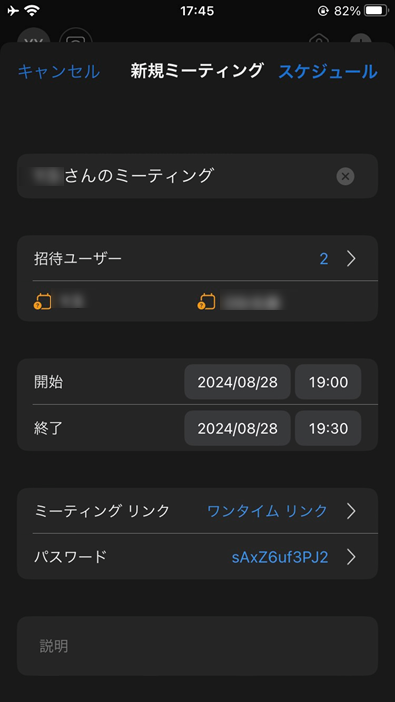 ６９
5
Google Meetを
使ってみましょう
バージョン260.0
７０
5-A
Google Meetアプリのインストール
Google Meetアプリをインストールします
❶
App Store　　　をダブルタップします
❷
「検索」をダブルタップします
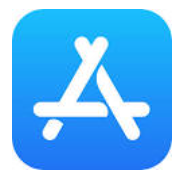 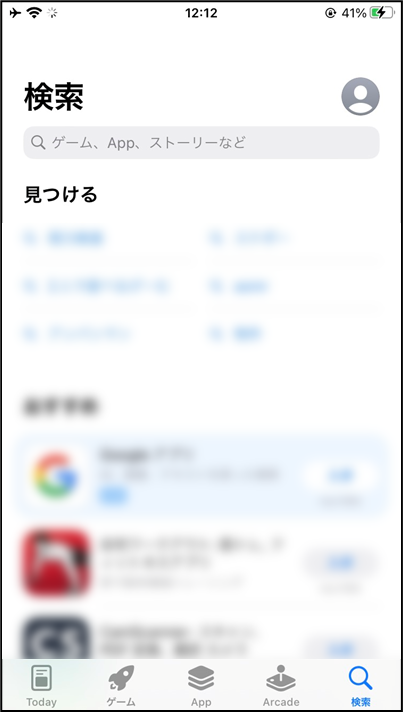 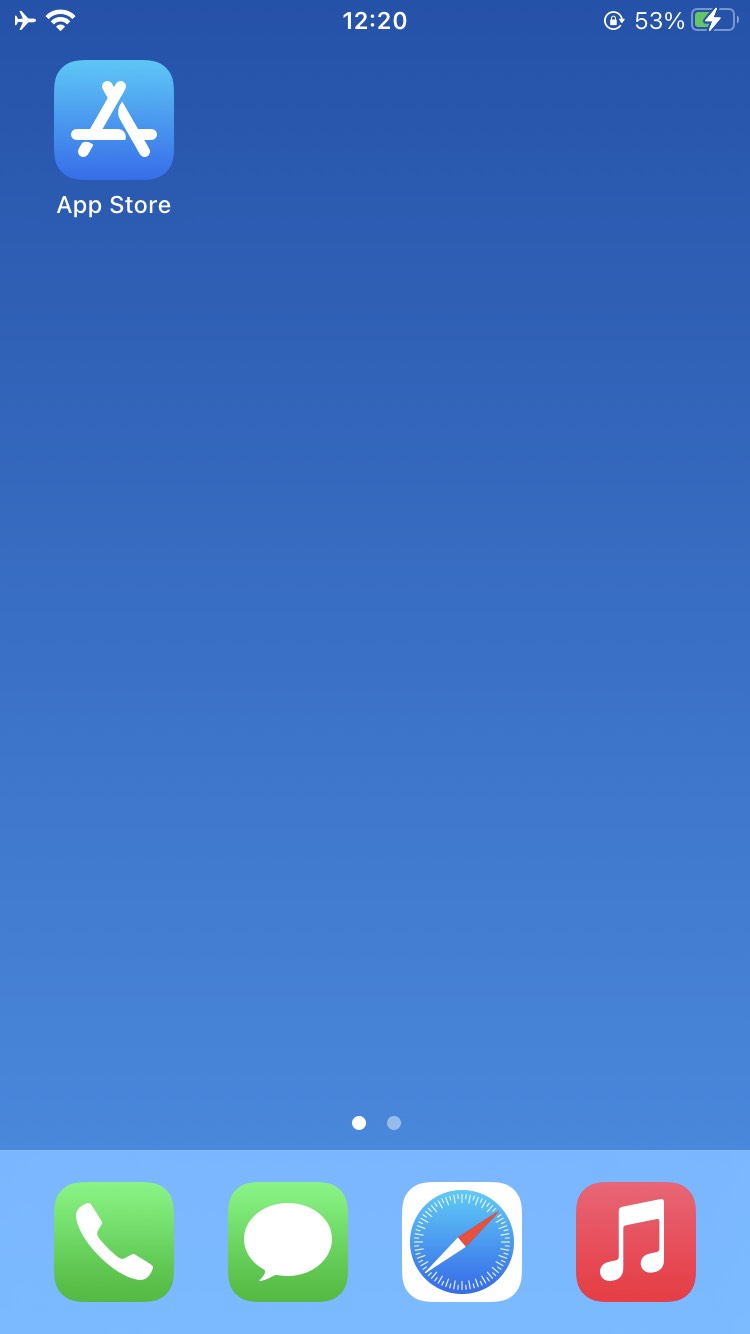 ７１
5-A
Google Meetアプリのインストール
Google Meetアプリをインストールします
❸
画面上部の検索ボックスを
ダブルタップします
❹
｢ぐーぐるみーと｣と
検索します
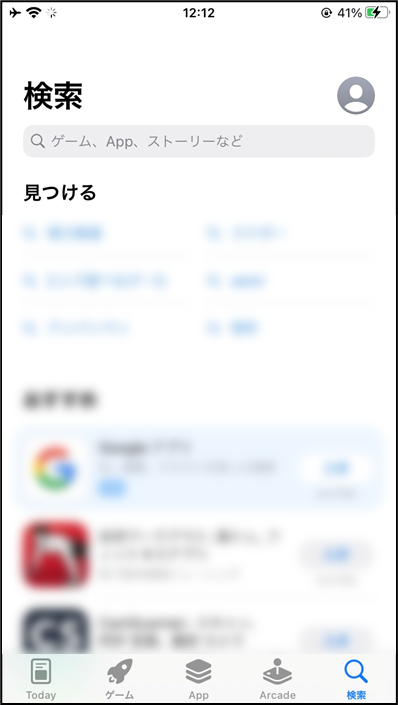 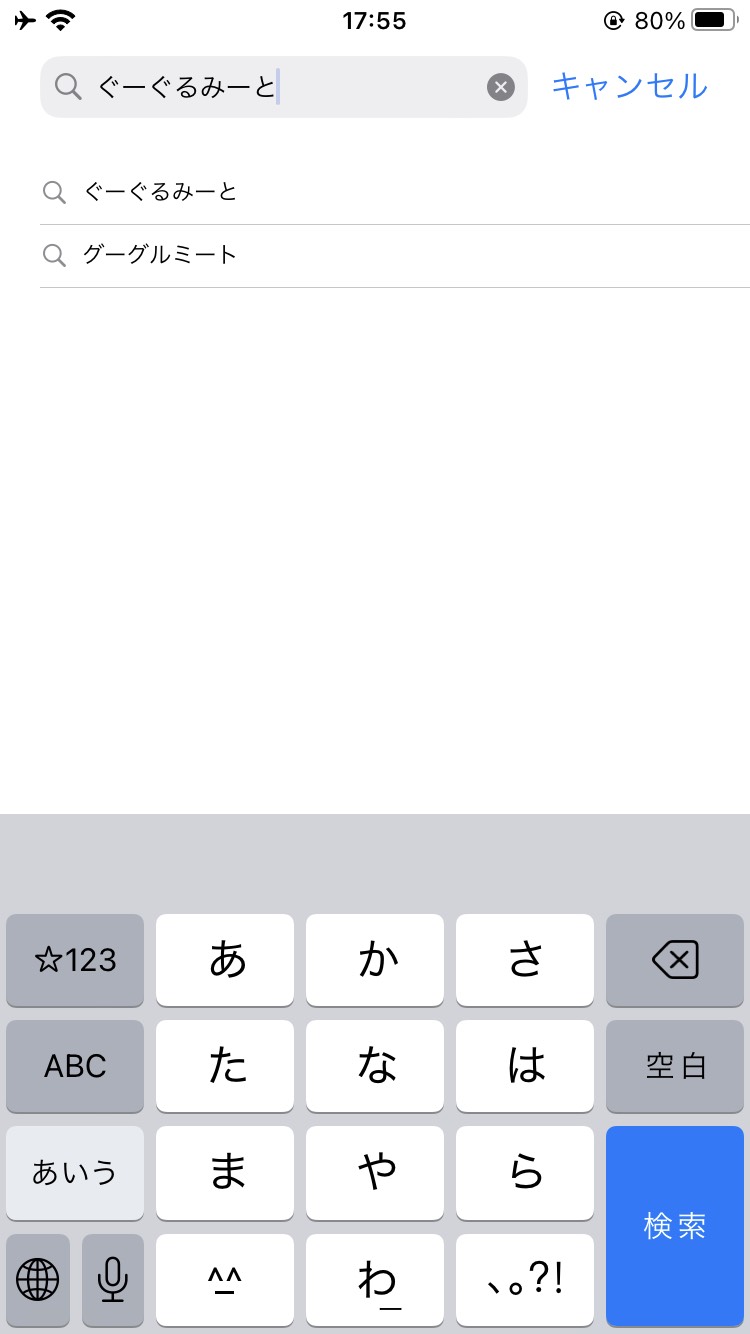 ７２
5-A
Google Meetアプリのインストール
Google Meetアプリをインストールします
❺
｢入手｣をダブルタップします
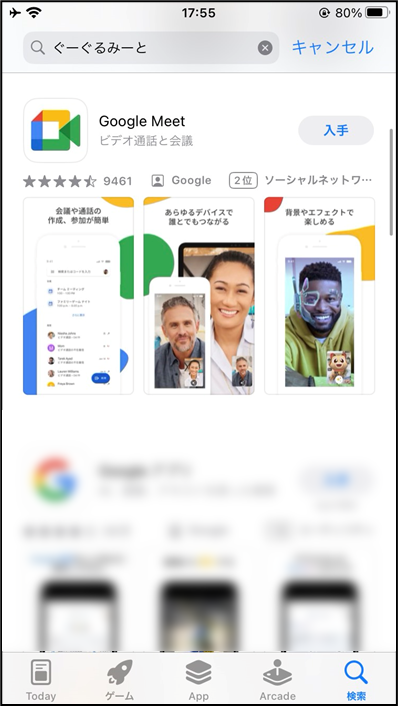 ７３
5-B
利用登録のしかた
利用登録を行います
❶
Google Meet　　　　を
ダブルタップします
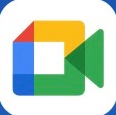 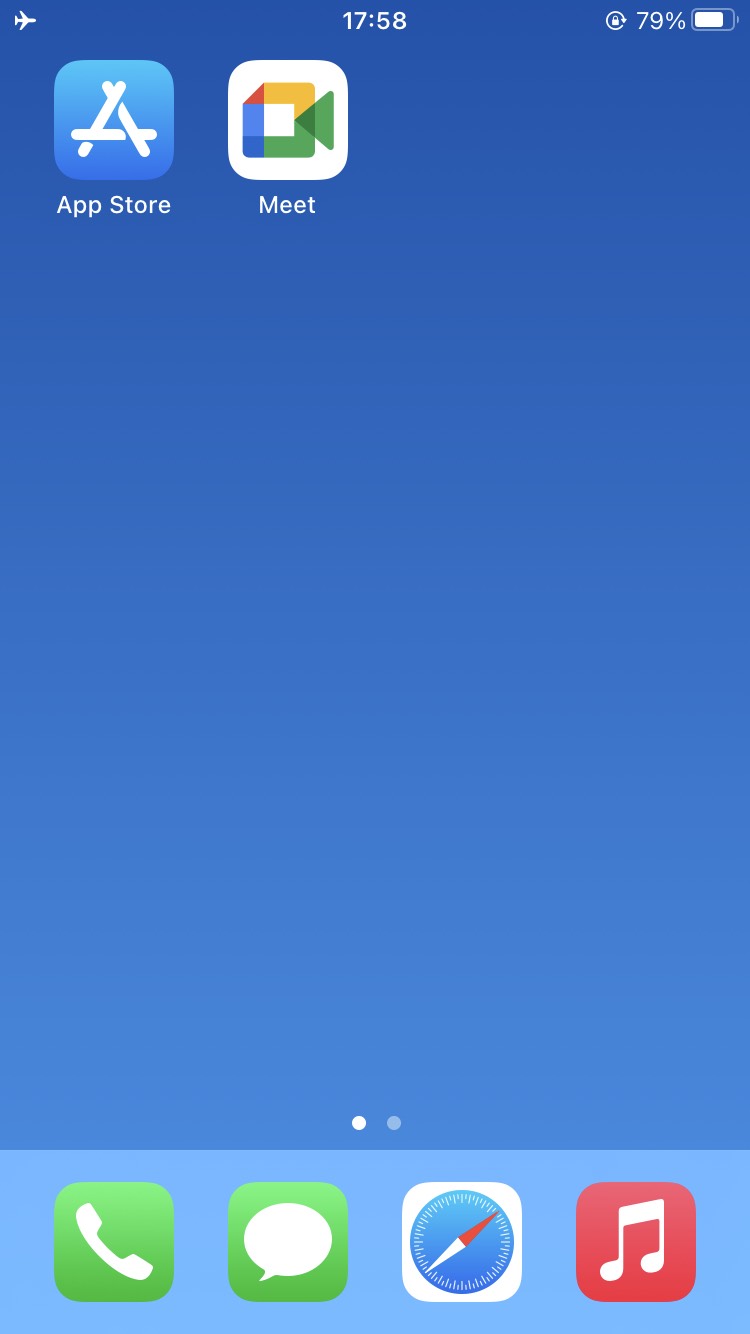 ７４
5-B
利用登録のしかた
利用登録を行います
❷
画面右下の人型のマークを
ダブルタップします
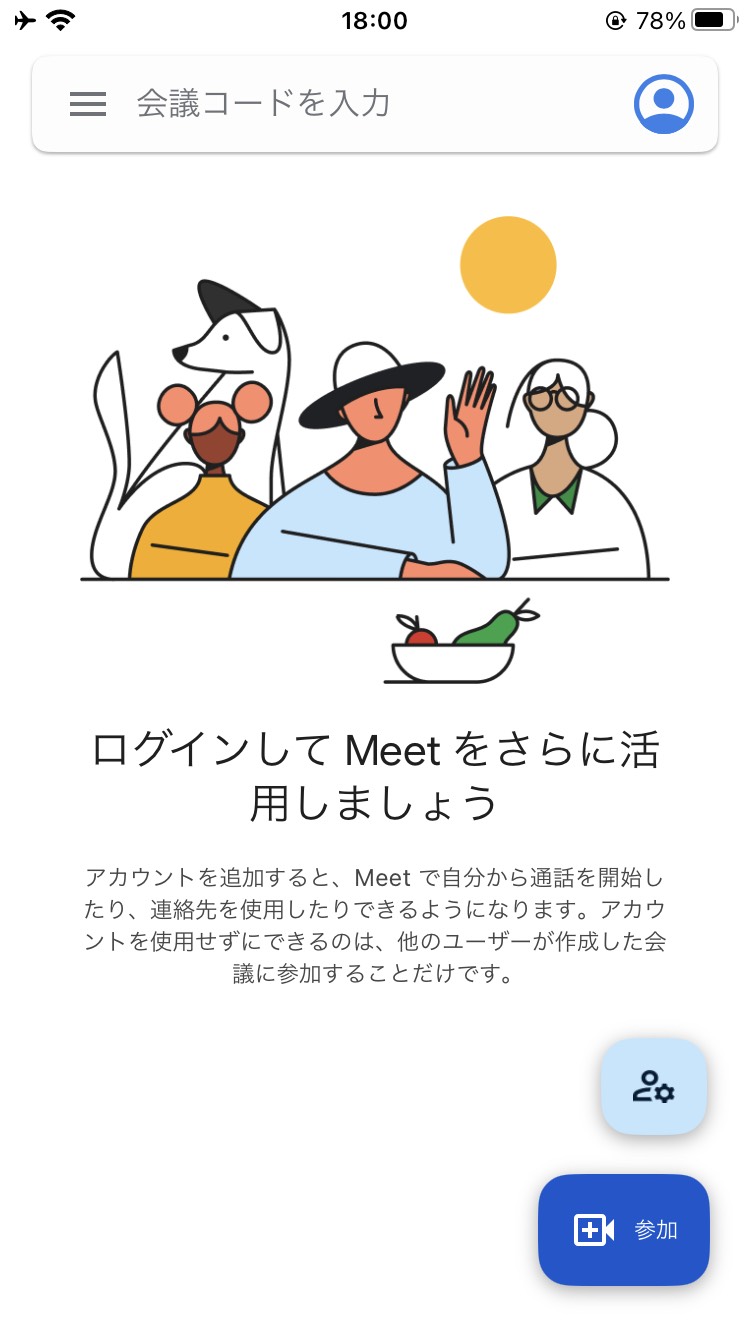 ※他者が作成した会議に参加する
場合には利用登録は不要です
共有されたURLをクリックするか、
会議コードを入力するだけで会議に参加できます

但し、自ら会議を主催する場合には、利用登録が必要です
７５
5-B
利用登録のしかた
利用登録を行います
❸
「ログイン」をダブルタップします
❹
「続ける」をダブルタップします
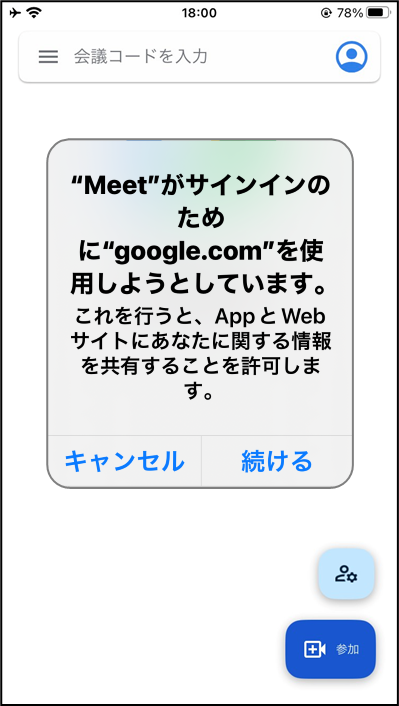 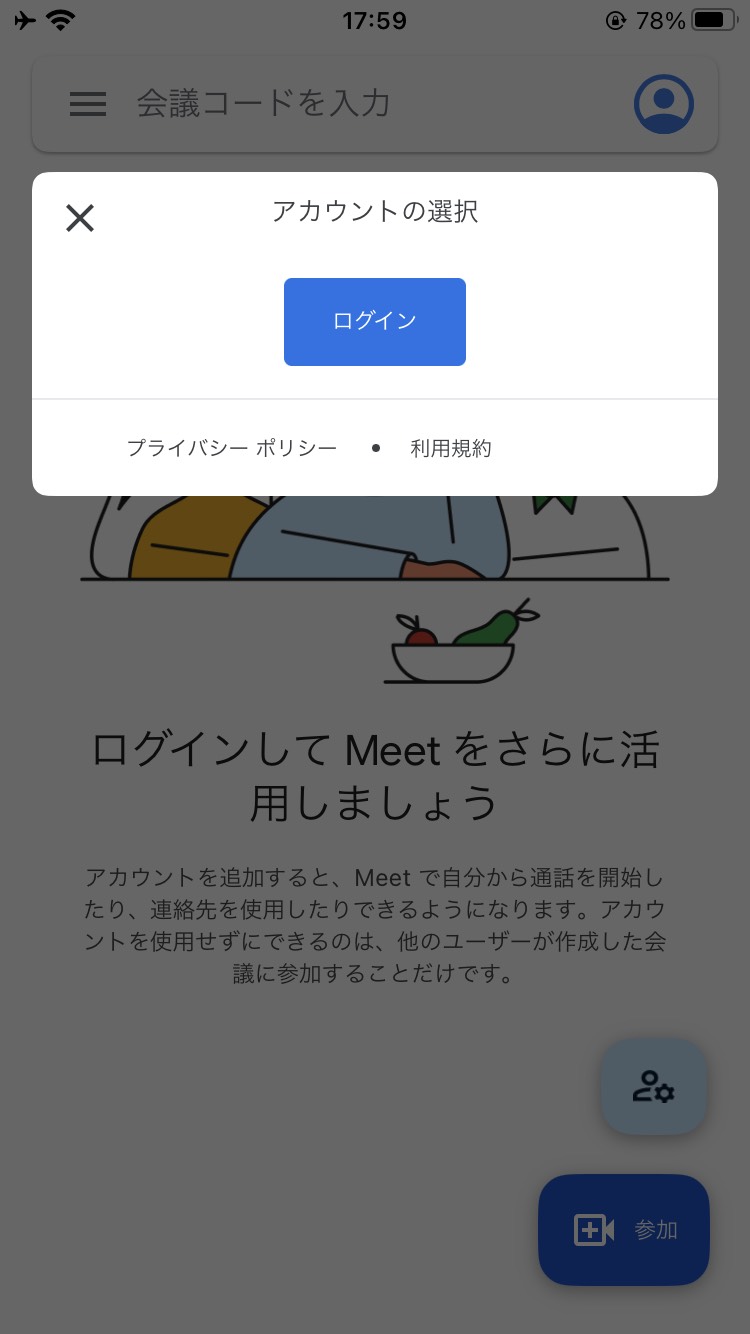 ７６
5-B
利用登録のしかた
Googleアカウントを取得します
❶
｢アカウントを作成｣をダブルタップします
※❶～❿は、Google
アカウントを新規で取得する手順となります。

既にアカウントを取得
している場合は、p８３の手順からになります。
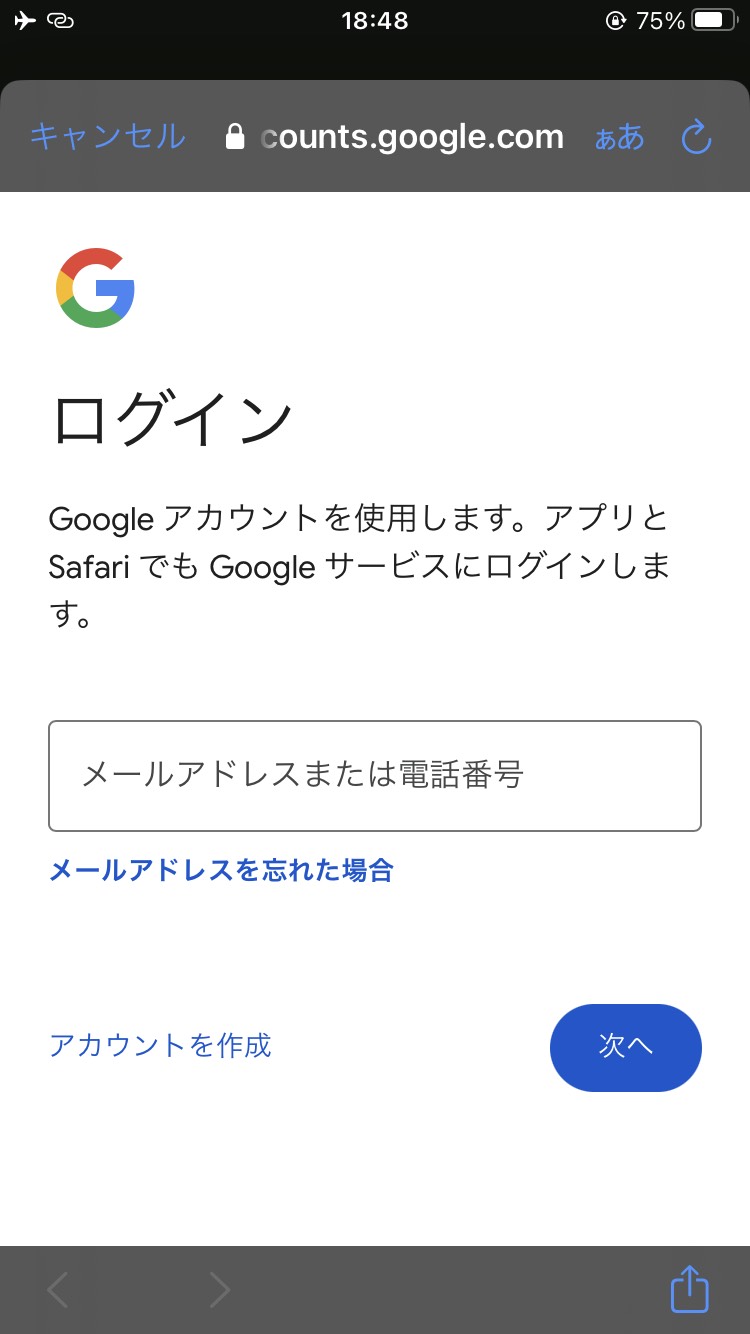 ７７
5-B
利用登録のしかた
Googleアカウントを取得します
❷
｢個人で使用｣をダブルタップします
❸
名前を入力し、
｢次へ｣をダブルタップします
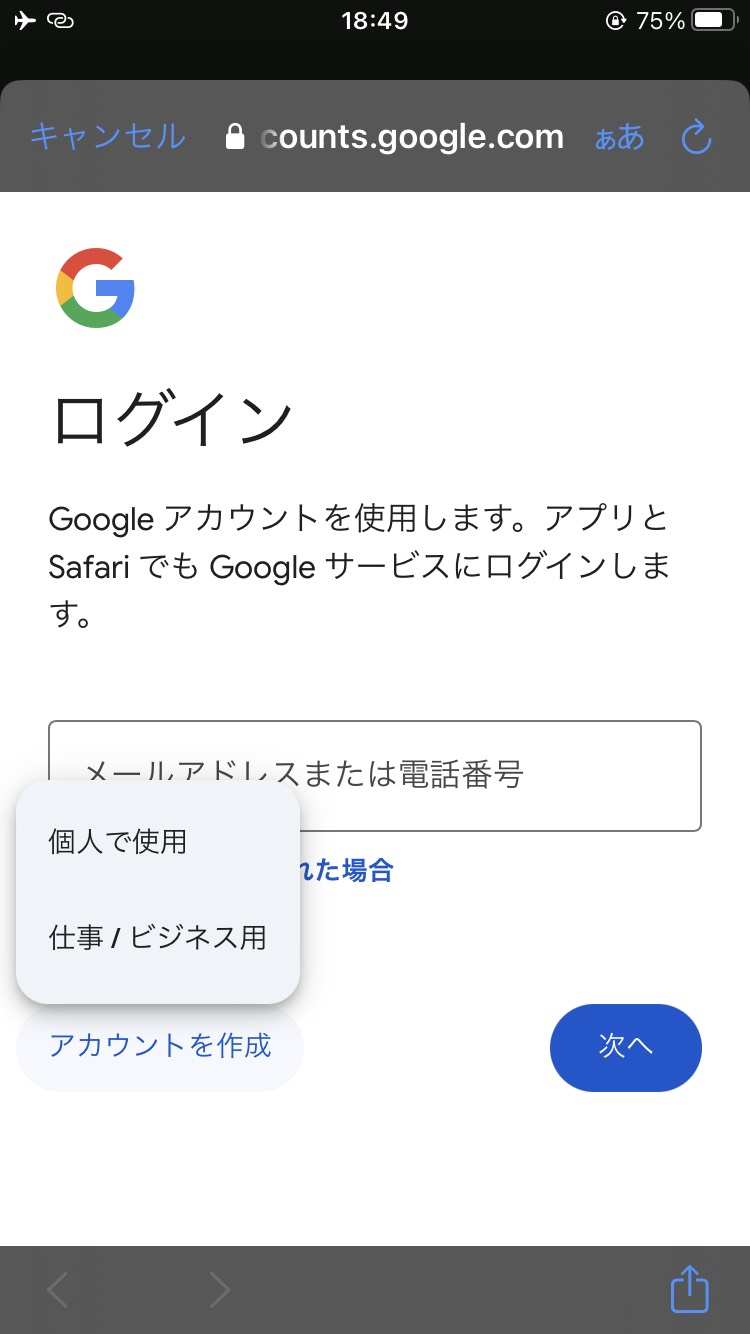 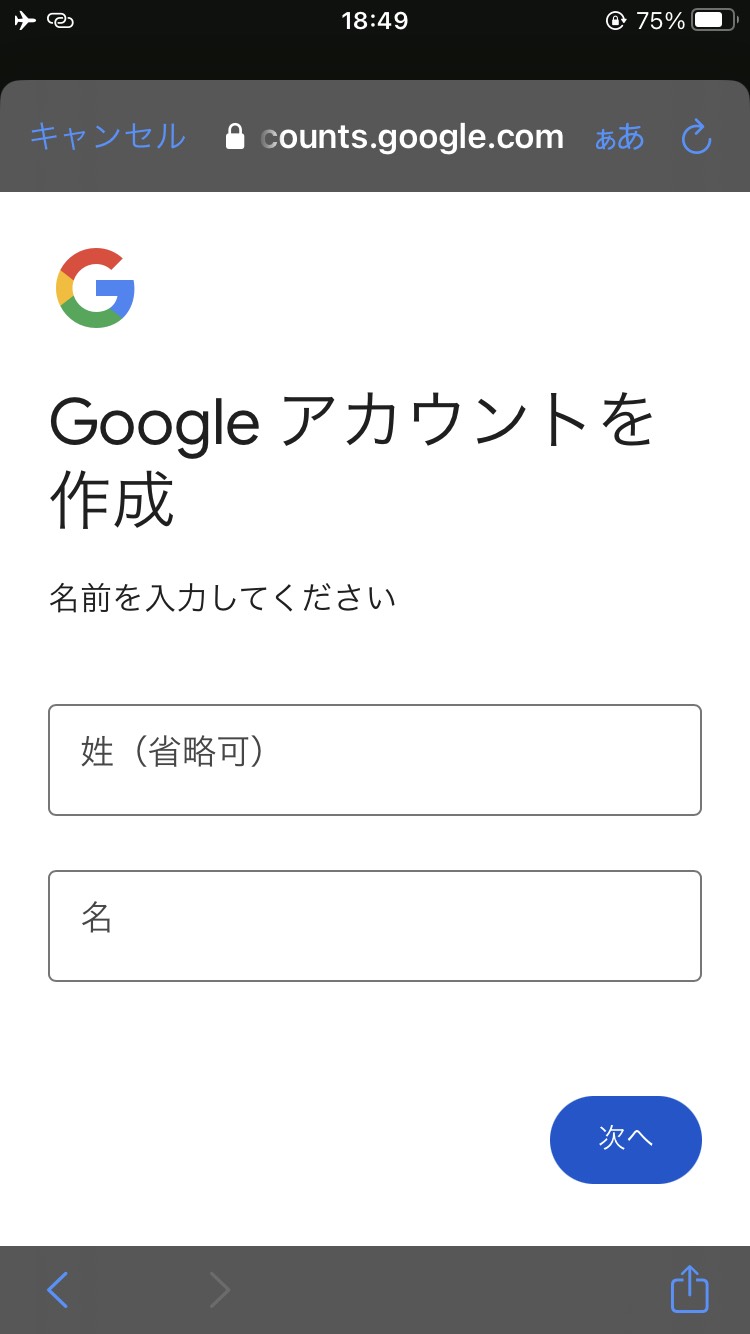 ７８
5-B
利用登録のしかた
Googleアカウントを取得します
❹
生年月日と性別を入力し、｢次へ｣をダブルタップします
❺
Gmailアドレスを選択するか独自のアドレスを入力します
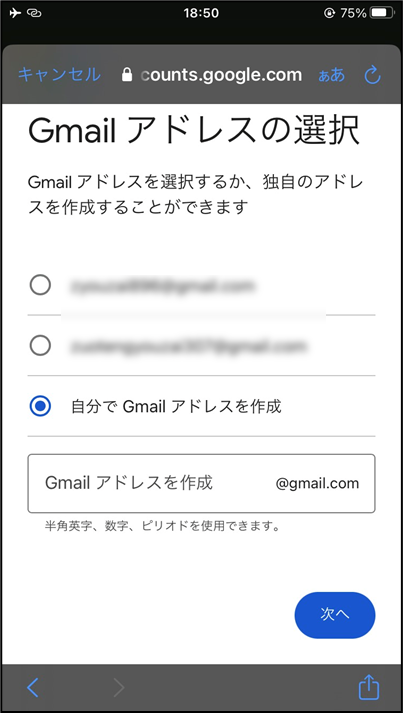 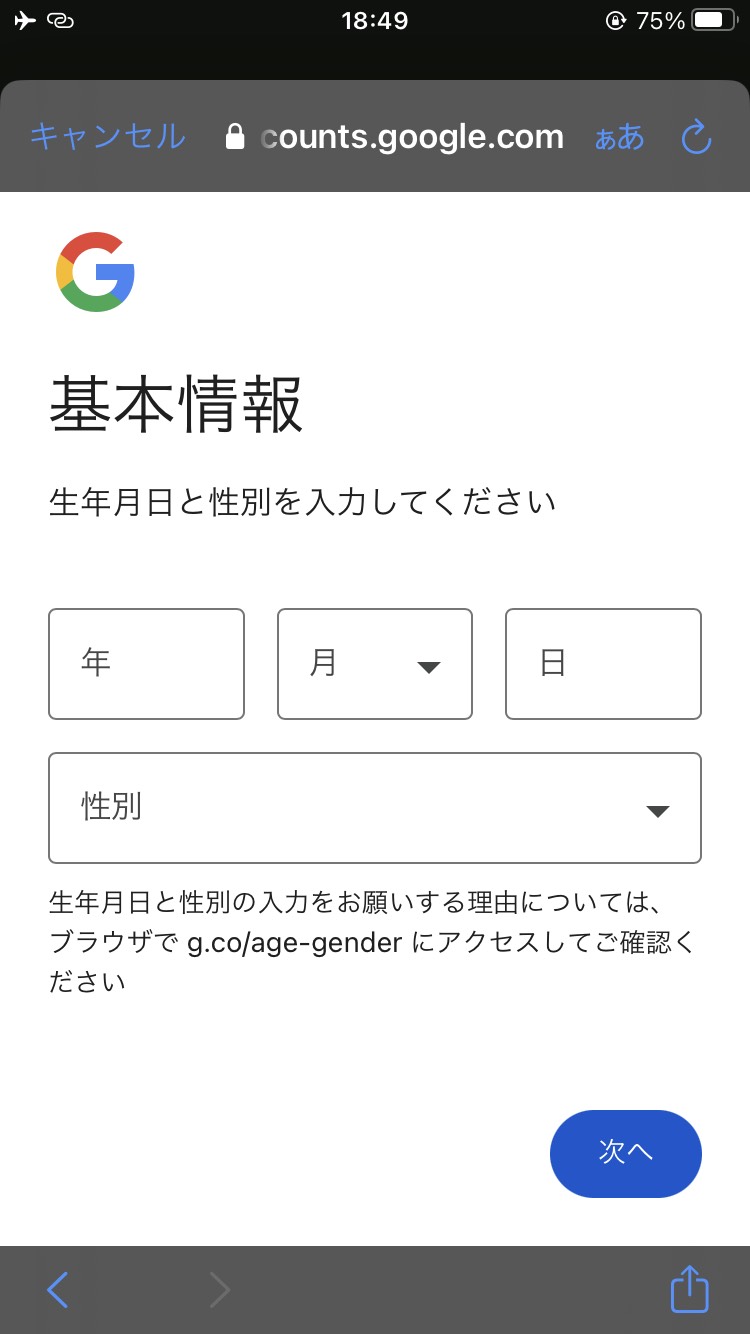 ７９
5-B
利用登録のしかた
Googleアカウントを取得します
❻
パスワードを入力し、
 ｢次へ｣をダブルタップします
❼
電話番号の追加画面で
下へスクロールします
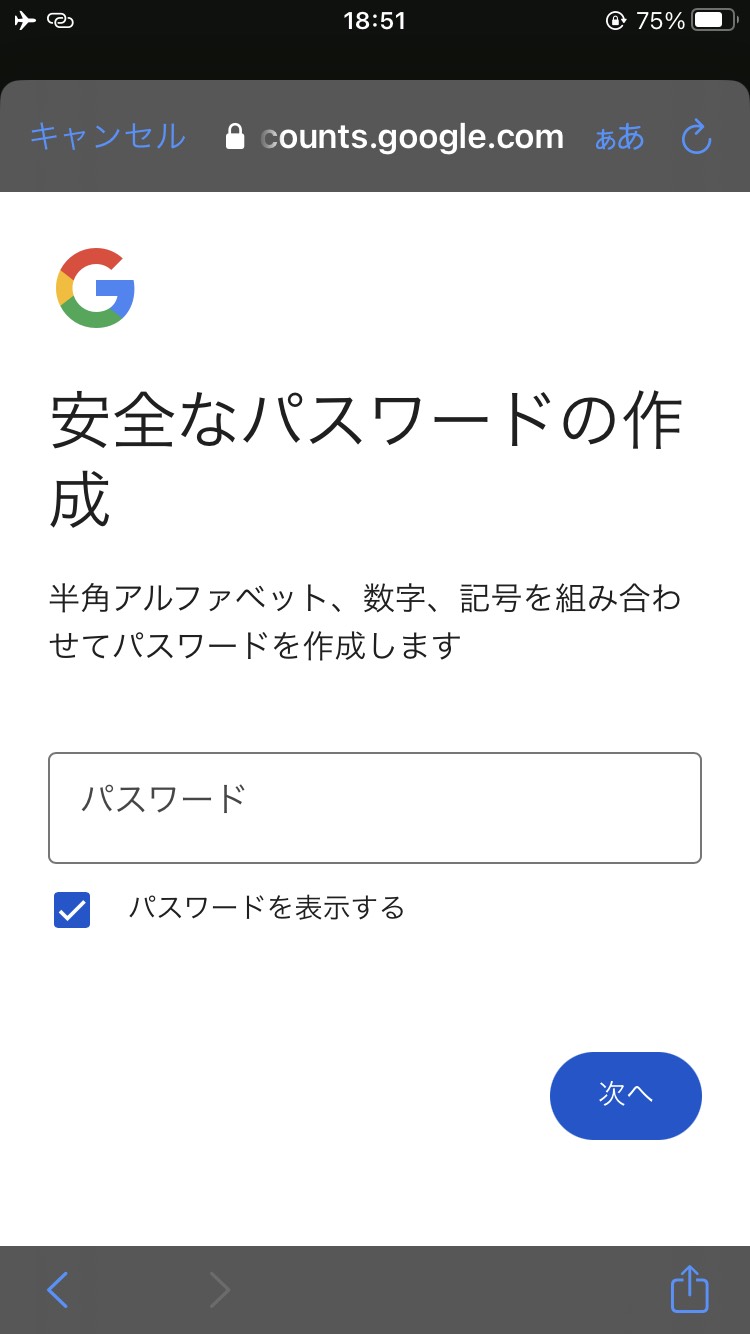 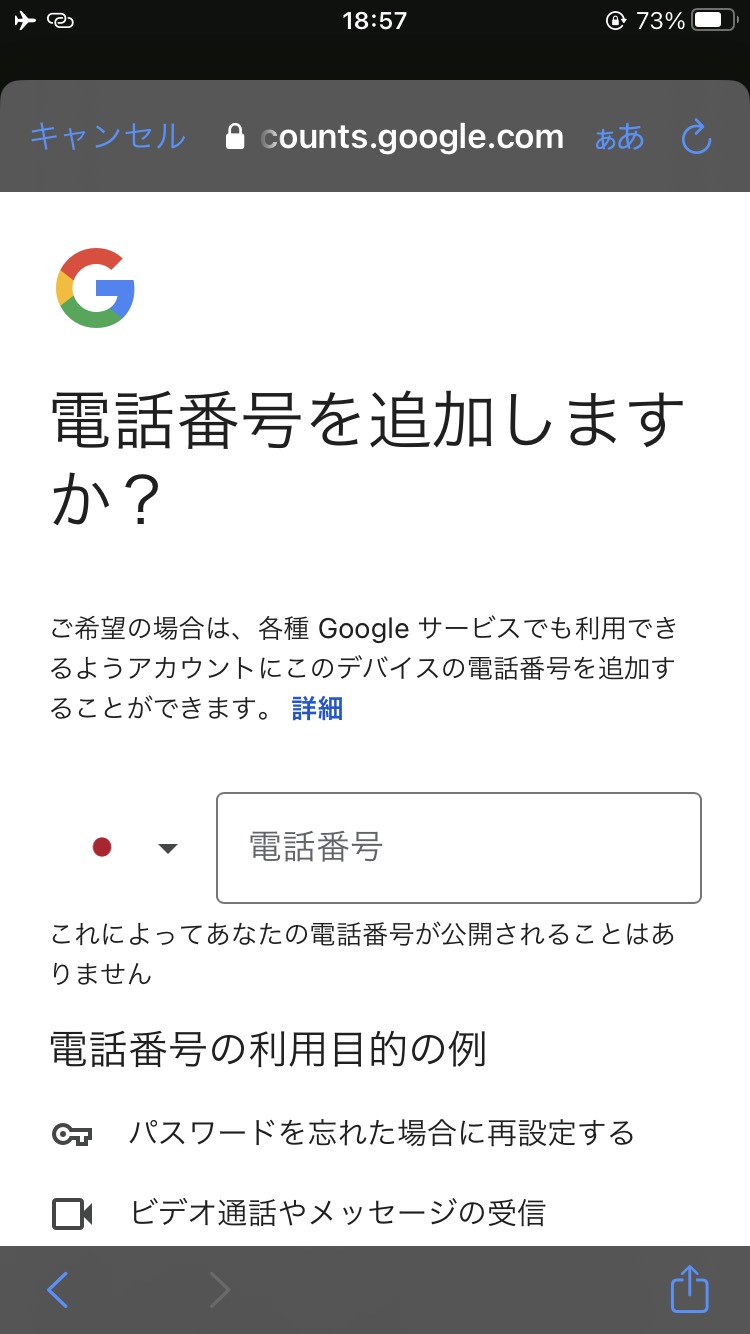 ８０
5-B
利用登録のしかた
Googleアカウントを取得します
❽
｢スキップ｣をダブルタップします
❾
「次へ」をダブルタップします
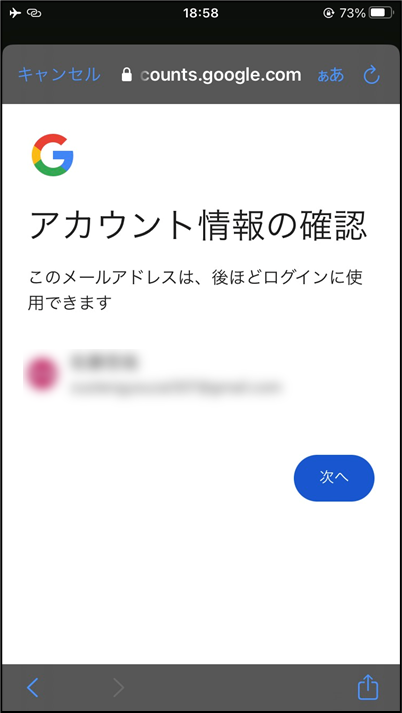 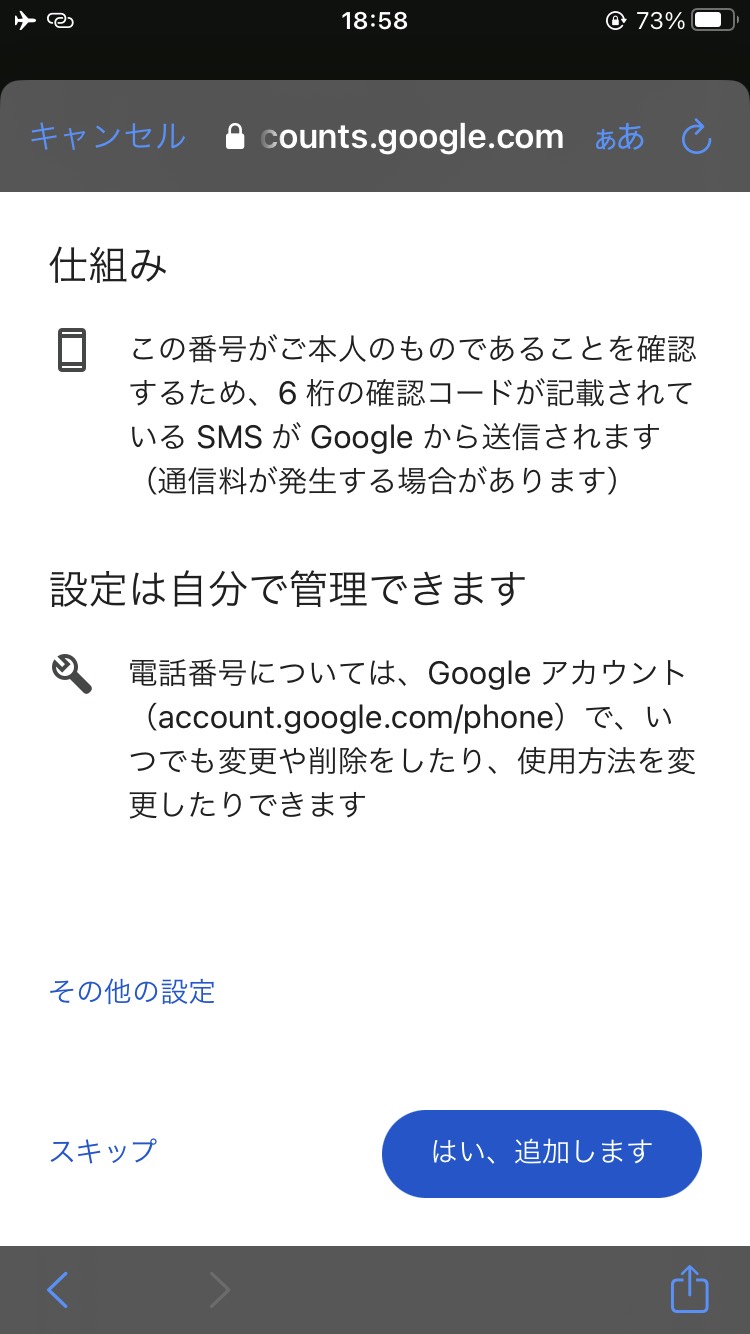 ８１
5-B
利用登録のしかた
Googleアカウントを取得します
❿
利用規約等を確認し、｢同意する｣をダブルタップします
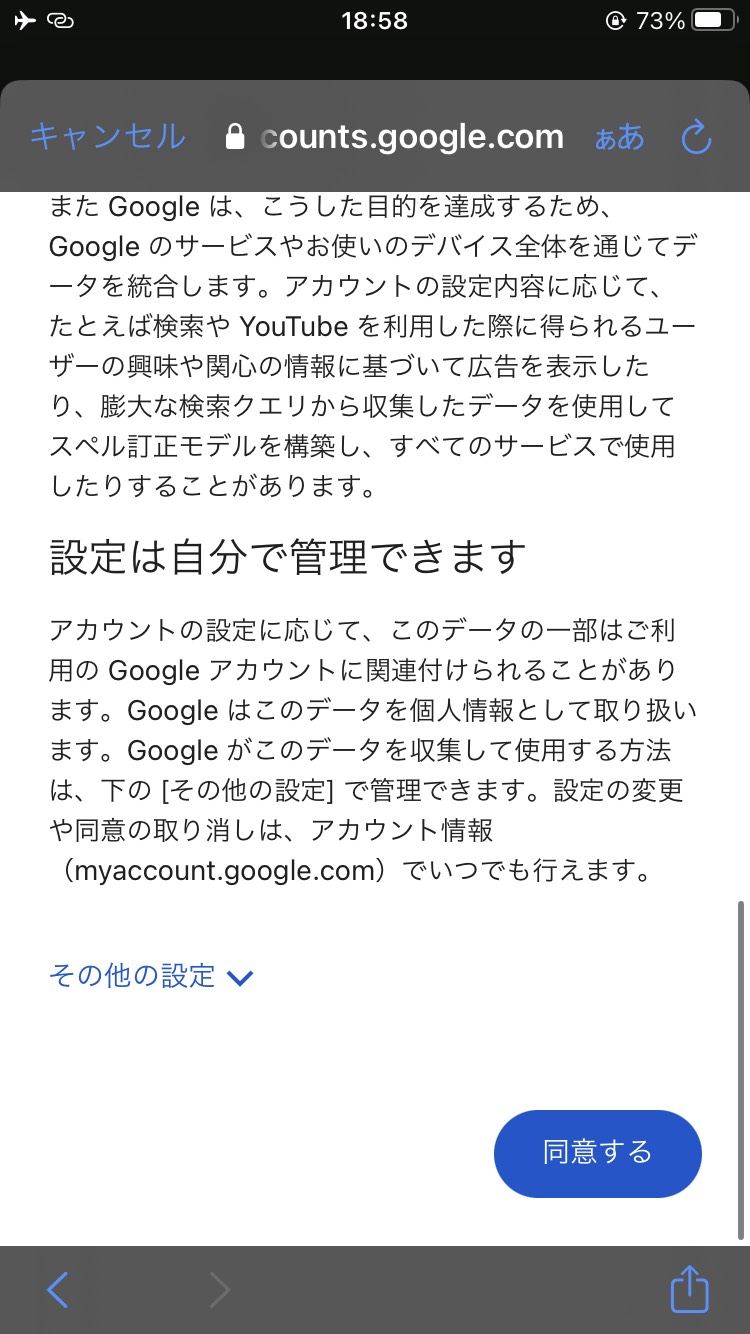 ８２
5-B
利用登録のしかた
Google アカウントにログインします
❶
Google Meet　　　　を
ダブルタップします
❷
右下に表示される人型のマークをダブルタップします
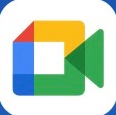 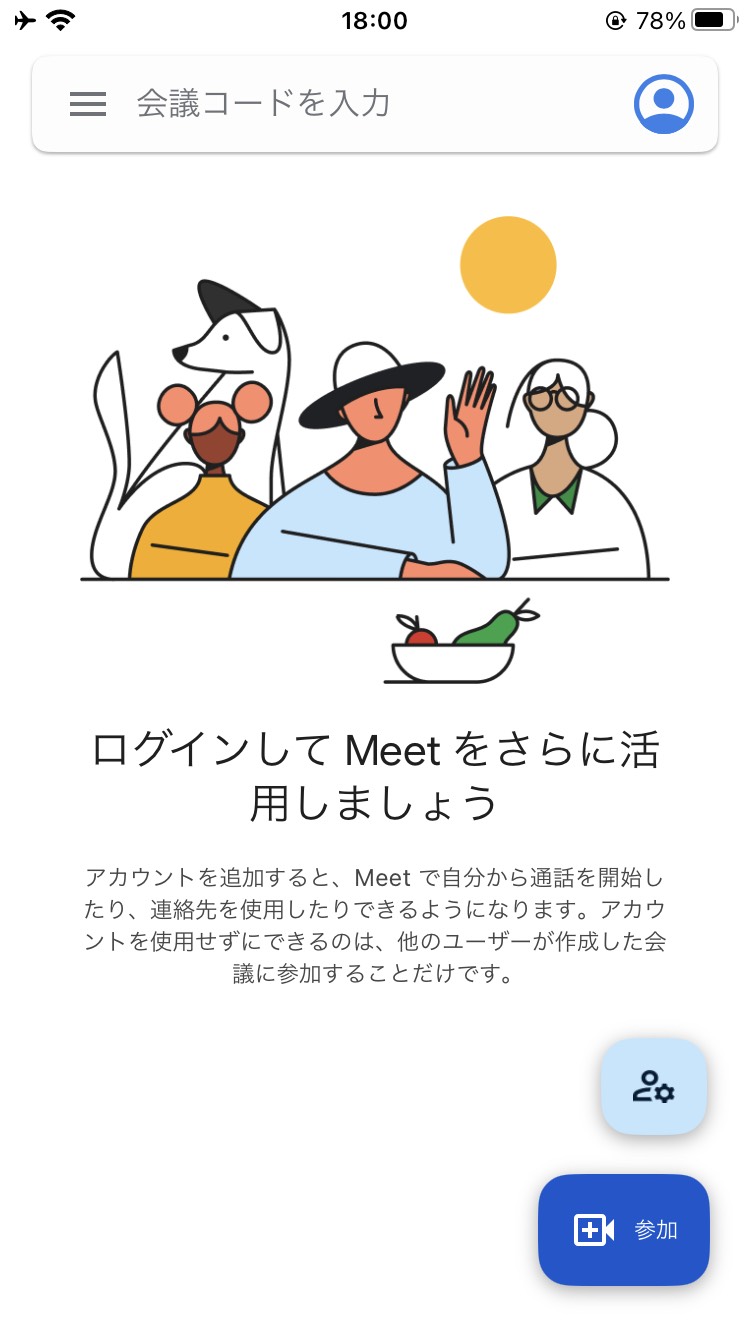 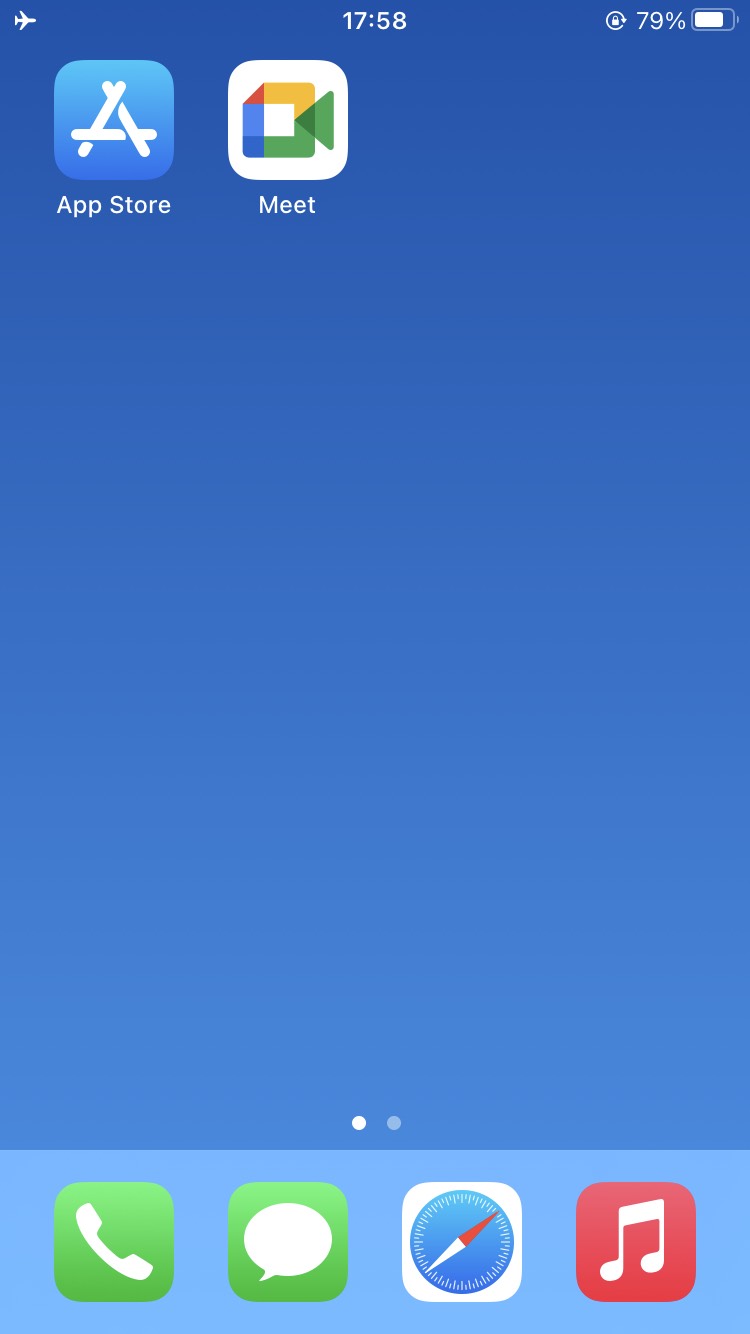 ８３
5-B
利用登録のしかた
Google アカウントにログインします
❸
「ログイン」をダブルタップします
❹
メールアドレスを入力します
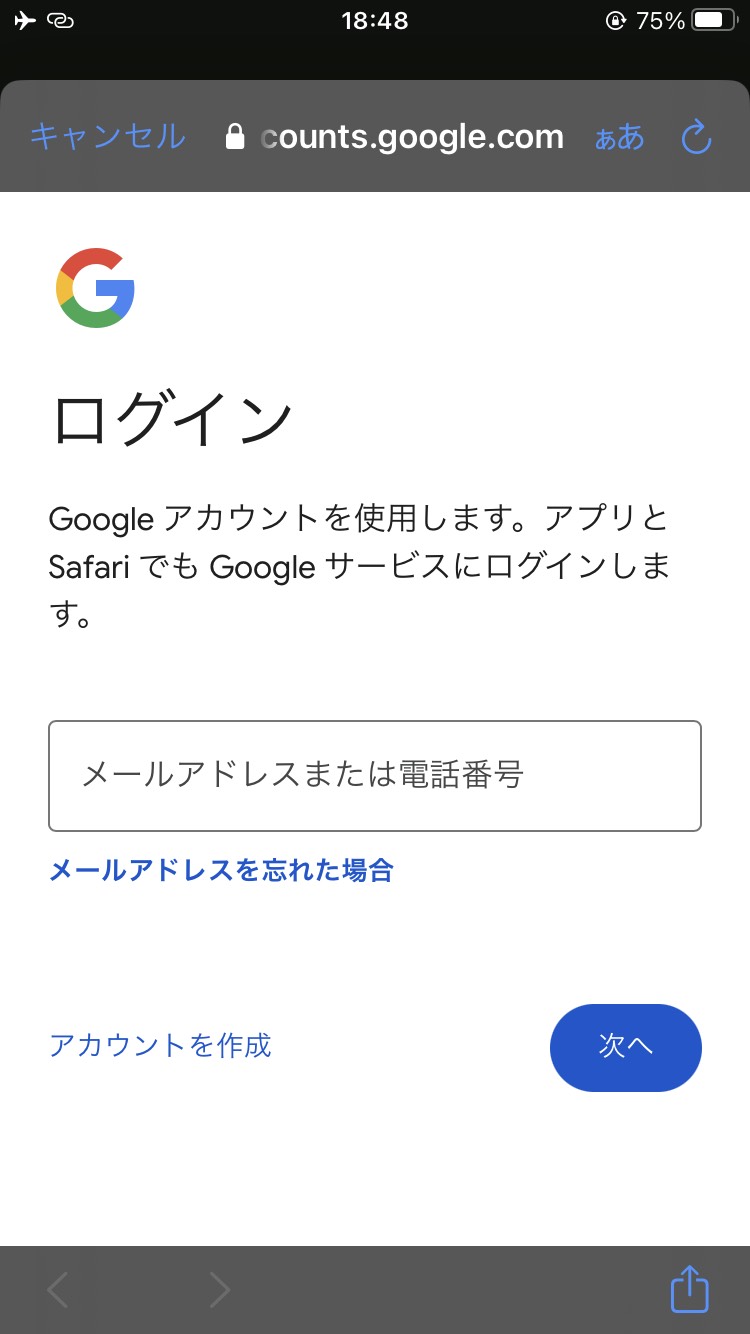 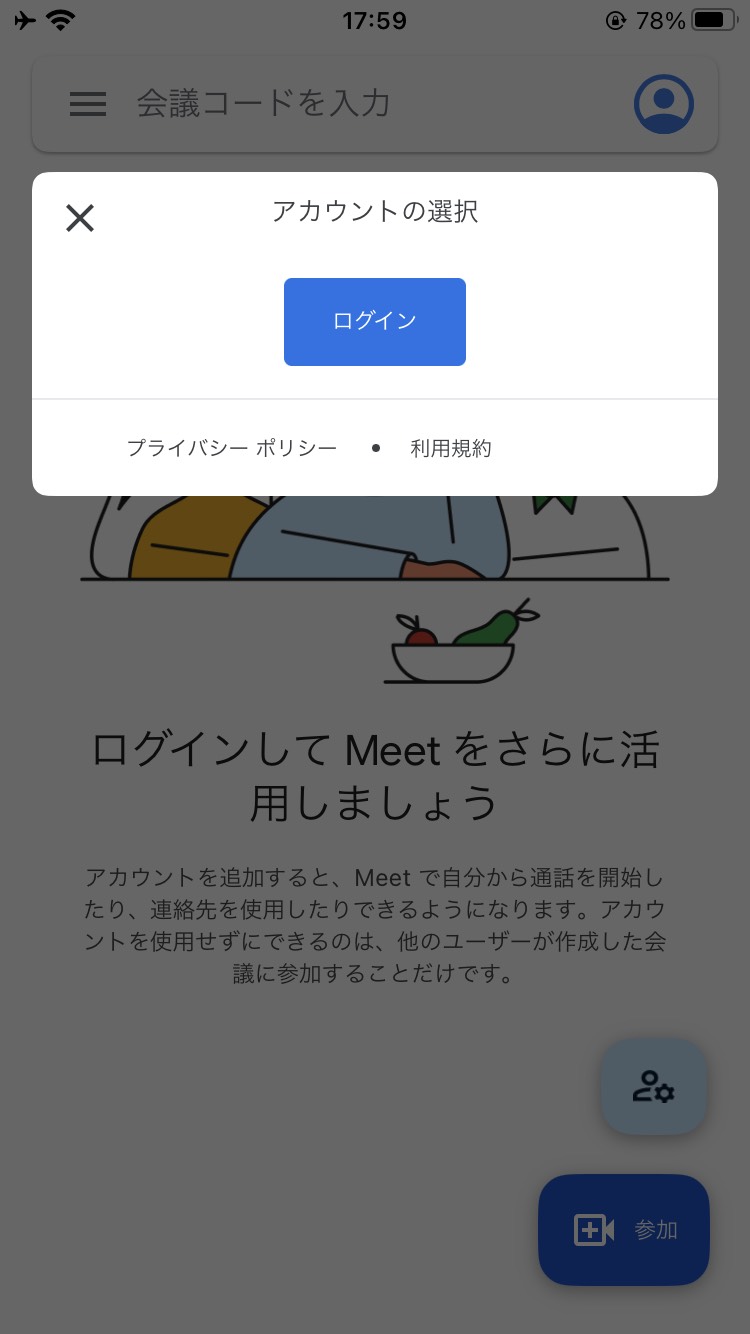 ８４
5-B
利用登録のしかた
Google アカウントにログインします
❺
パスワードを入力します
❻
「次へ」をダブルタップします
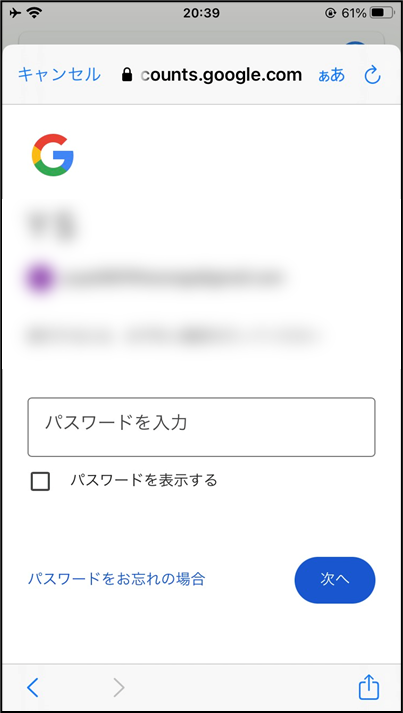 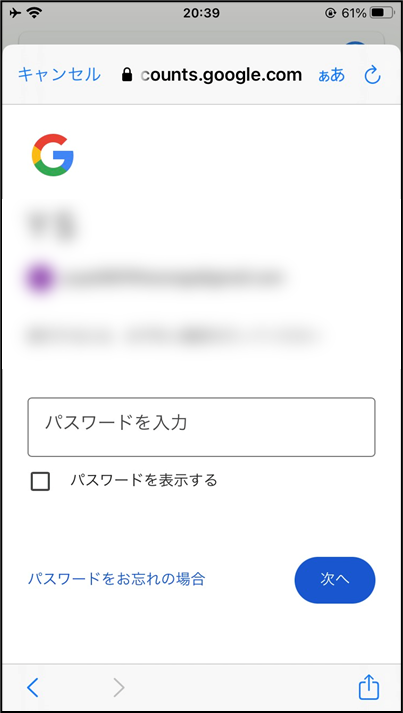 ８５
5-C
招待された会議への参加のしかた
メールで会議に招待されている場合の参加方法です
❶
招待されたメールを開き、｢会議に参加｣のURLをダブルタップします
❷
｢参加｣をダブルタップします
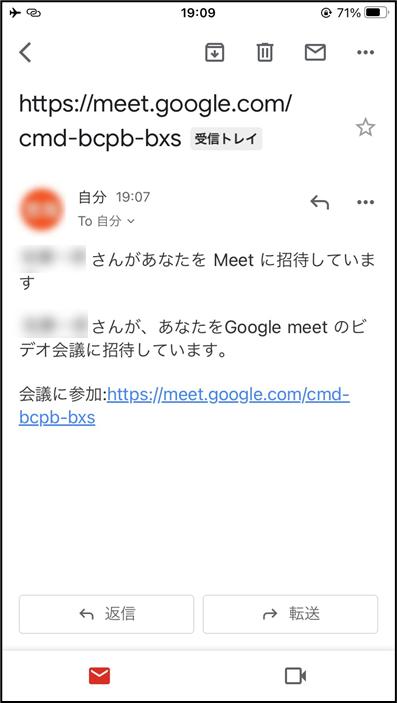 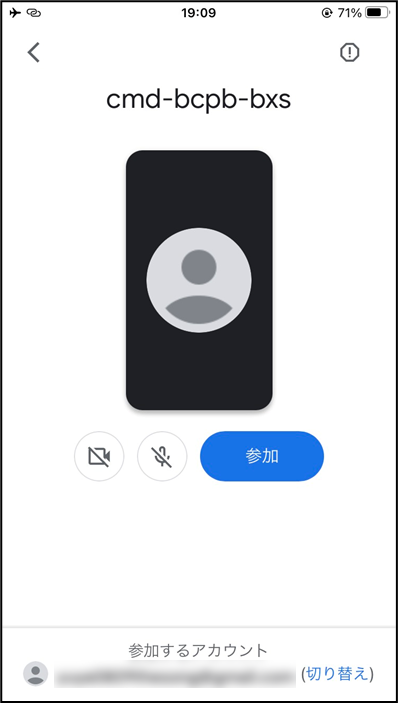 ８６
5-C
招待された会議への参加のしかた
コードを直接入力する場合の参加方法です
❶
｢会議コードを入力｣をダブルタップします
❷
会議コードを入力します
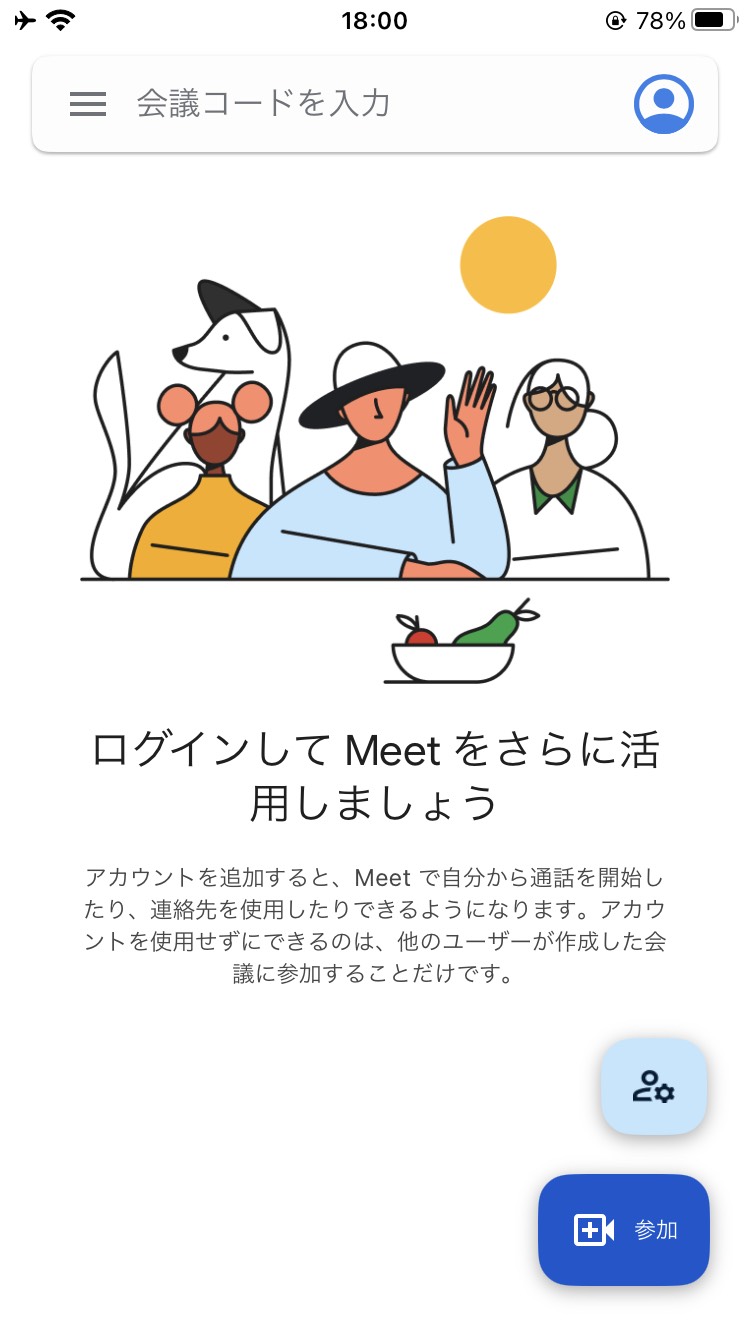 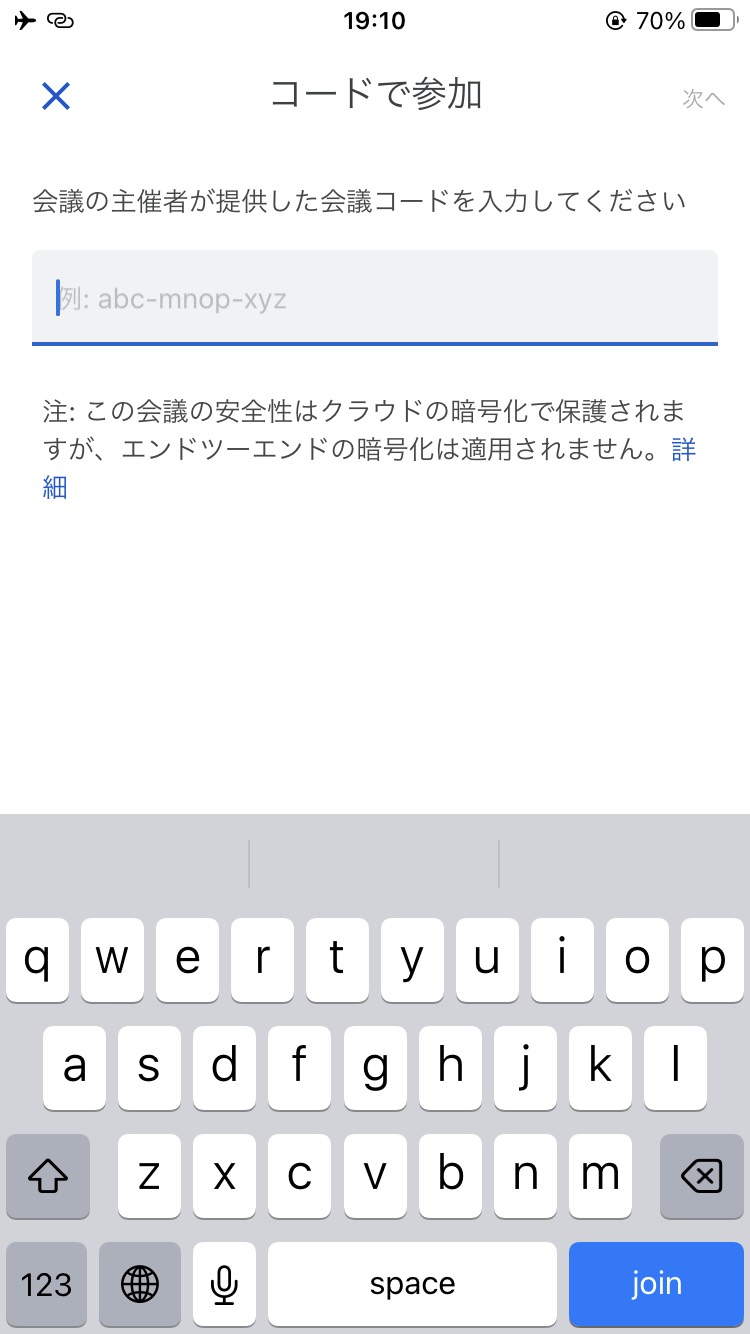 ８７
5-C
招待された会議への参加のしかた
会議参加中に利用することのできる機能があります
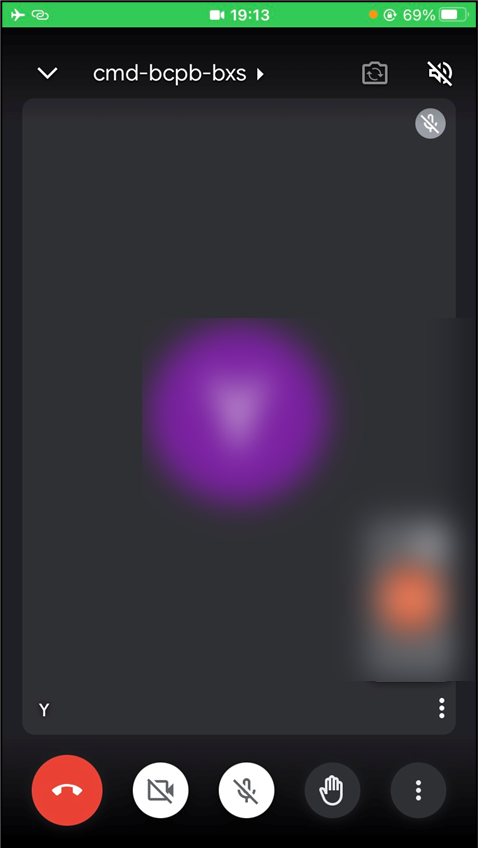 ❶
カメラの切り替え
カメラON/OFFが
切り替えられます
❷
音声の切り替え
音声のON/OFFが
切り替えられます
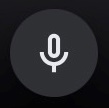 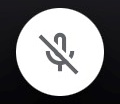 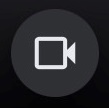 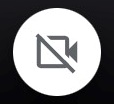 ON  /  OFF
ON  /  OFF
❸
終了
会議から退出します
❹
挙手
挙手のON/OFFが
切り替えられます
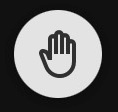 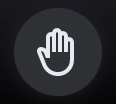 ８８
ON  /  OFF
5-C
招待された会議への参加のしかた
会議参加中に利用することのできる機能があります
❺画面上部をダブルタップすると通話画面に戻ります
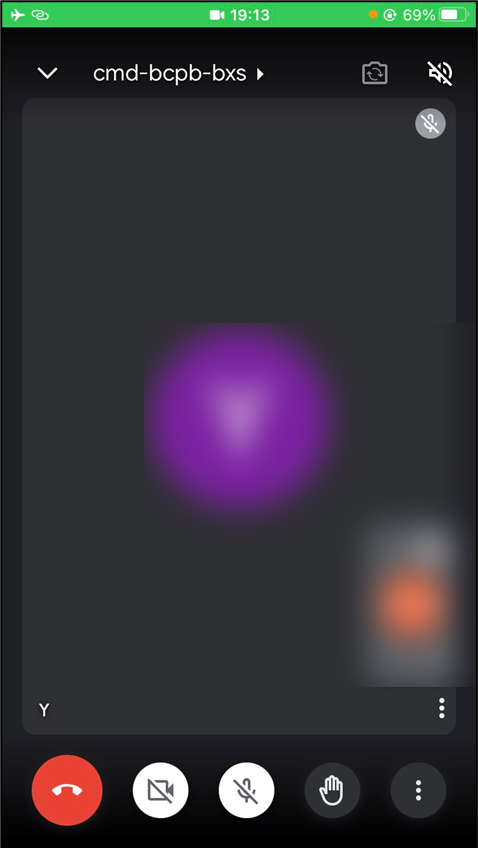 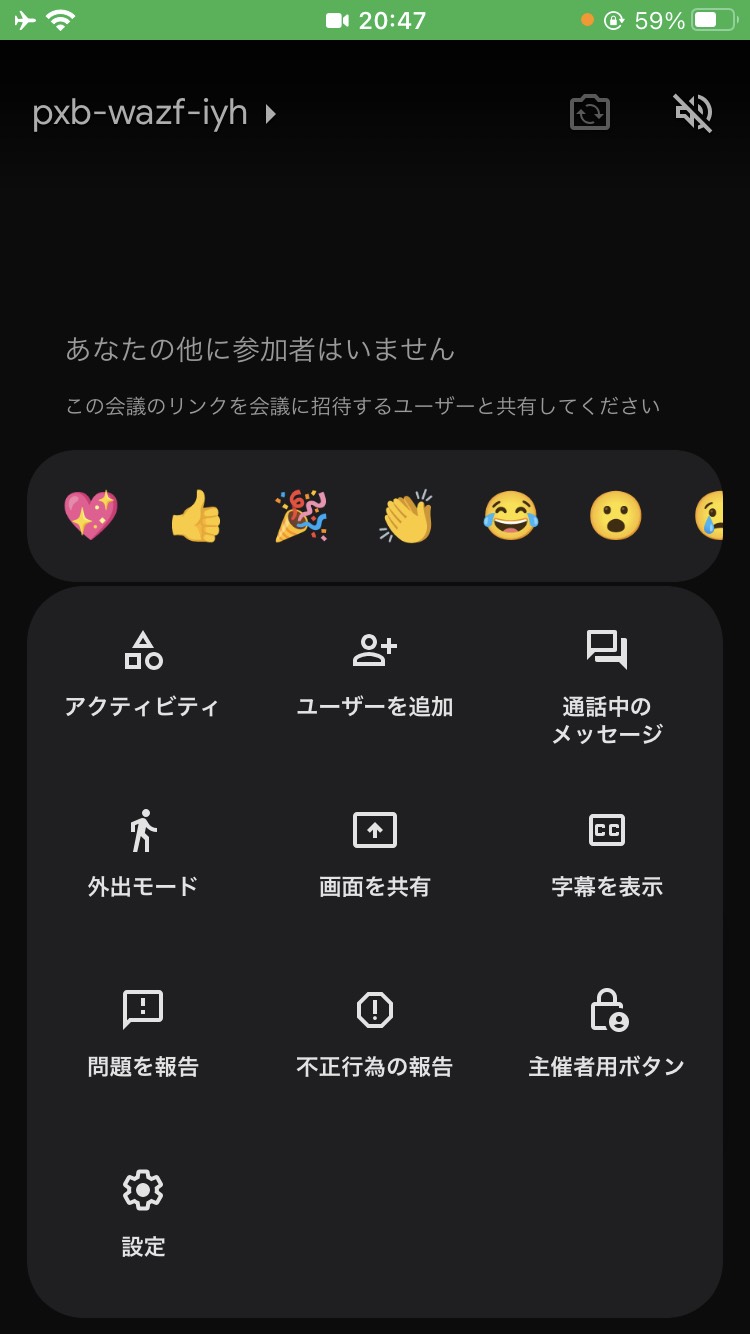 ❻チャット
文字でやり取りができます








❼リアクション
スタンプが使用できます
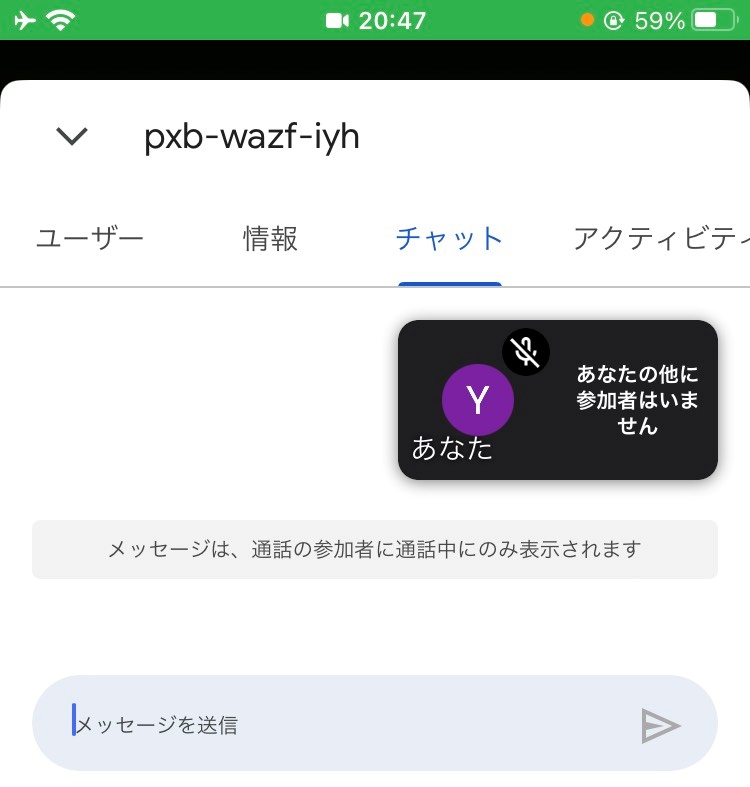 ８９
5-D
会議の開催のしかた
自分から会議を開催する方法です
❶
｢新規｣をダブルタップします
❷
｢新しい会議を作成｣を
ブルタップします
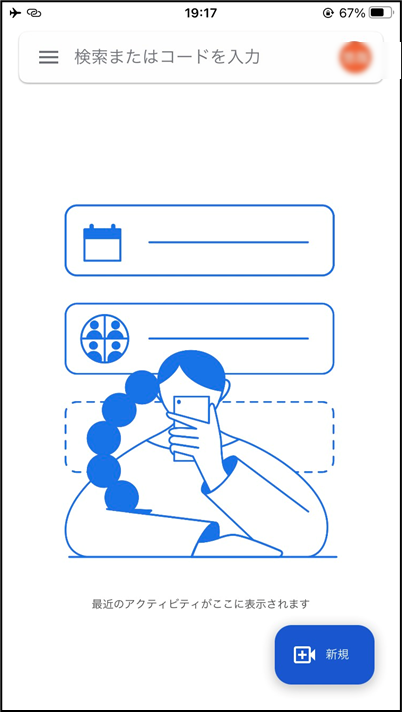 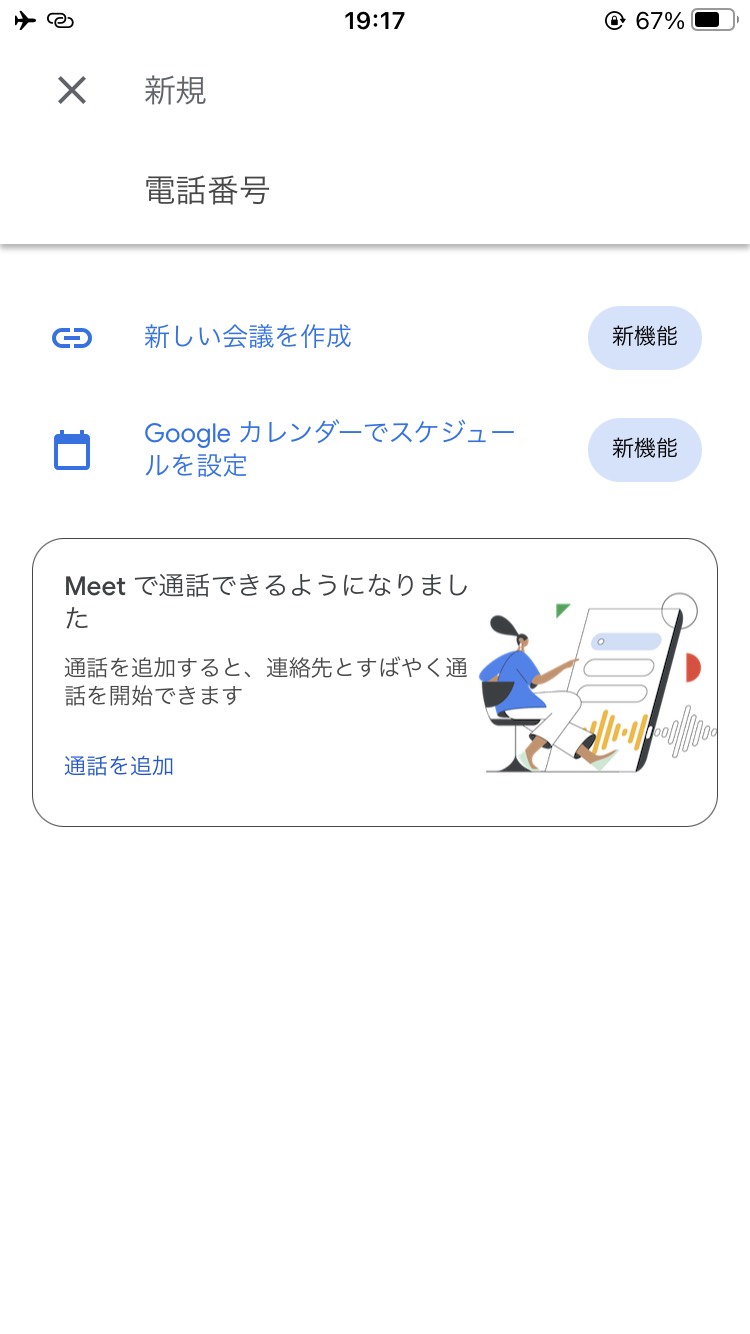 ９０
5-D
会議の開催のしかた
自分から会議を開催する方法です
❸
｢会議に参加｣をダブルタップします
❹
招待者を追加したい場合は、｢共有｣をダブルタップします
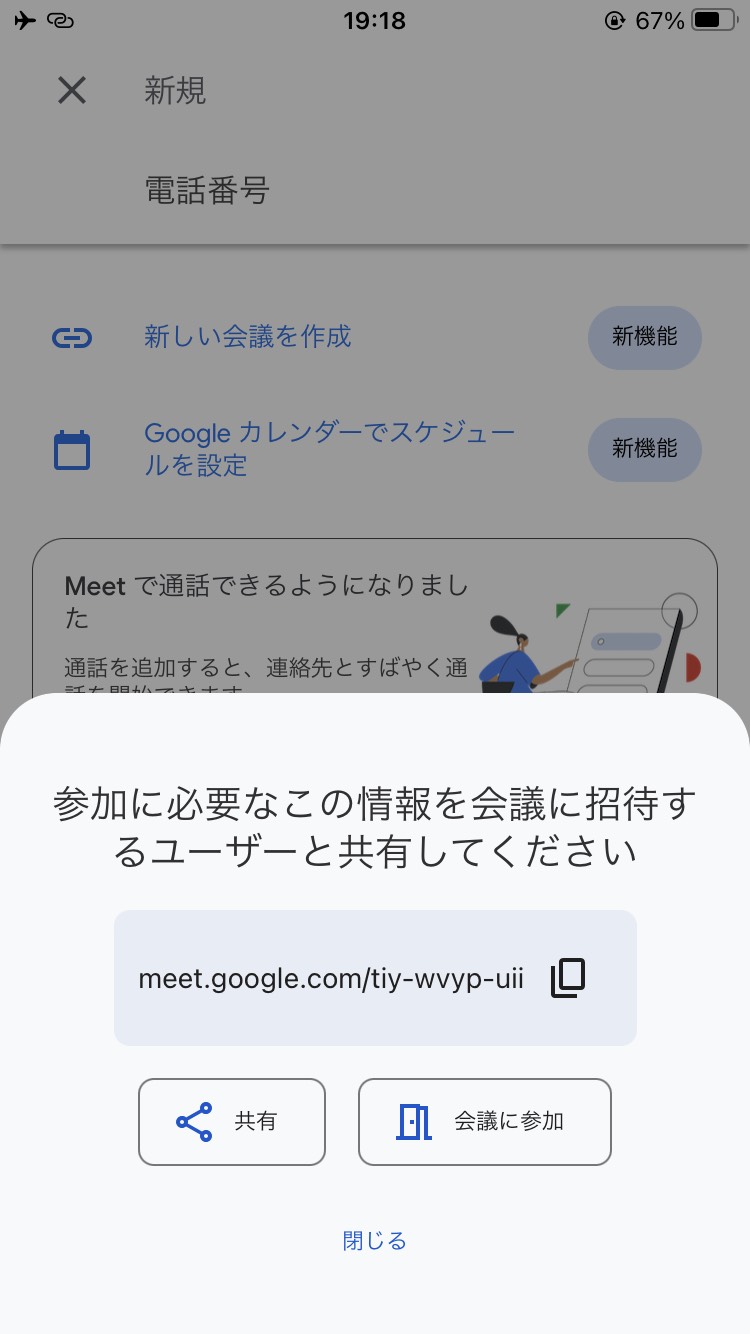 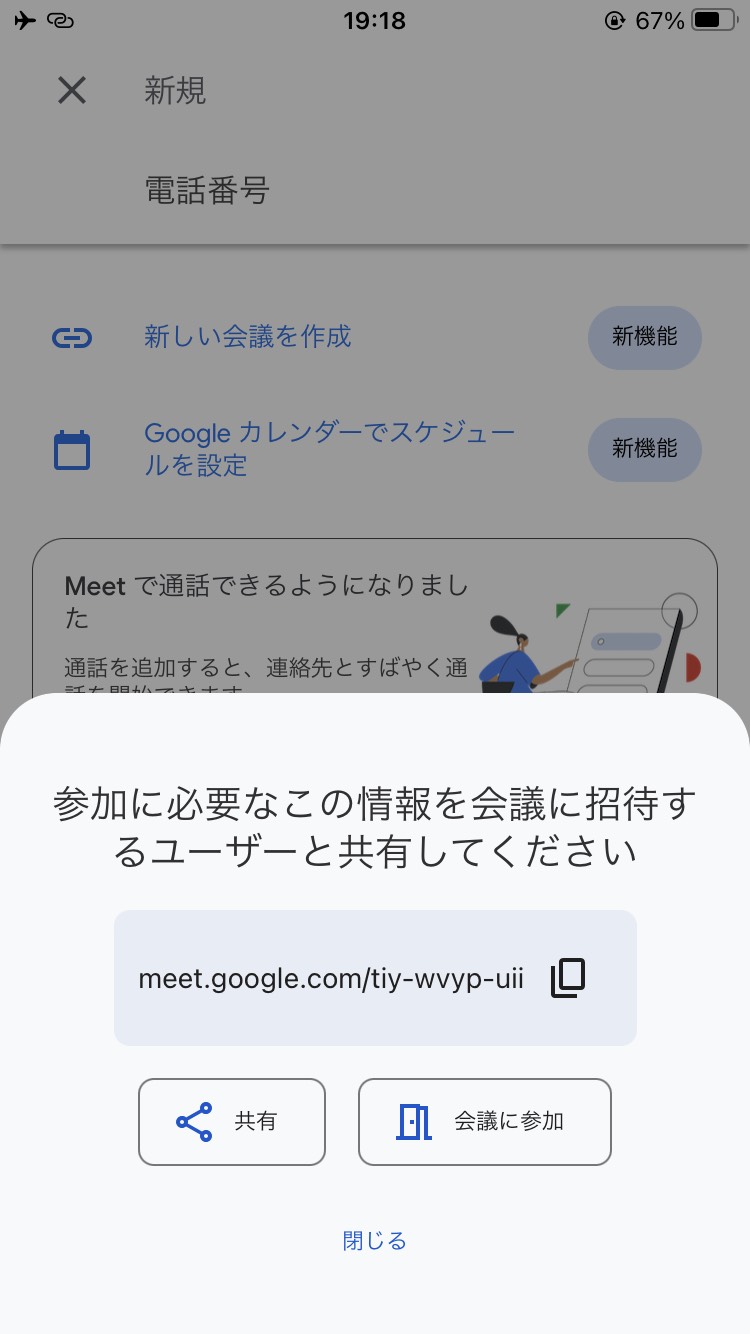 ９１
5-D
会議の開催のしかた
自分から会議を開催する方法です
❺
メッセージアプリ等、会議の情報を送付するツールを選択し、案内を送付します
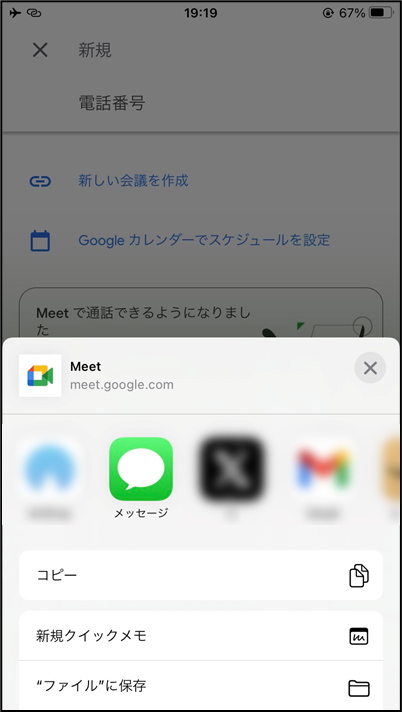 ９２